ПАСПОРТРегиона Российской ФедерацииСмоленская область
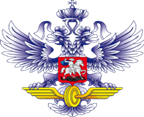 Географическая карта региона
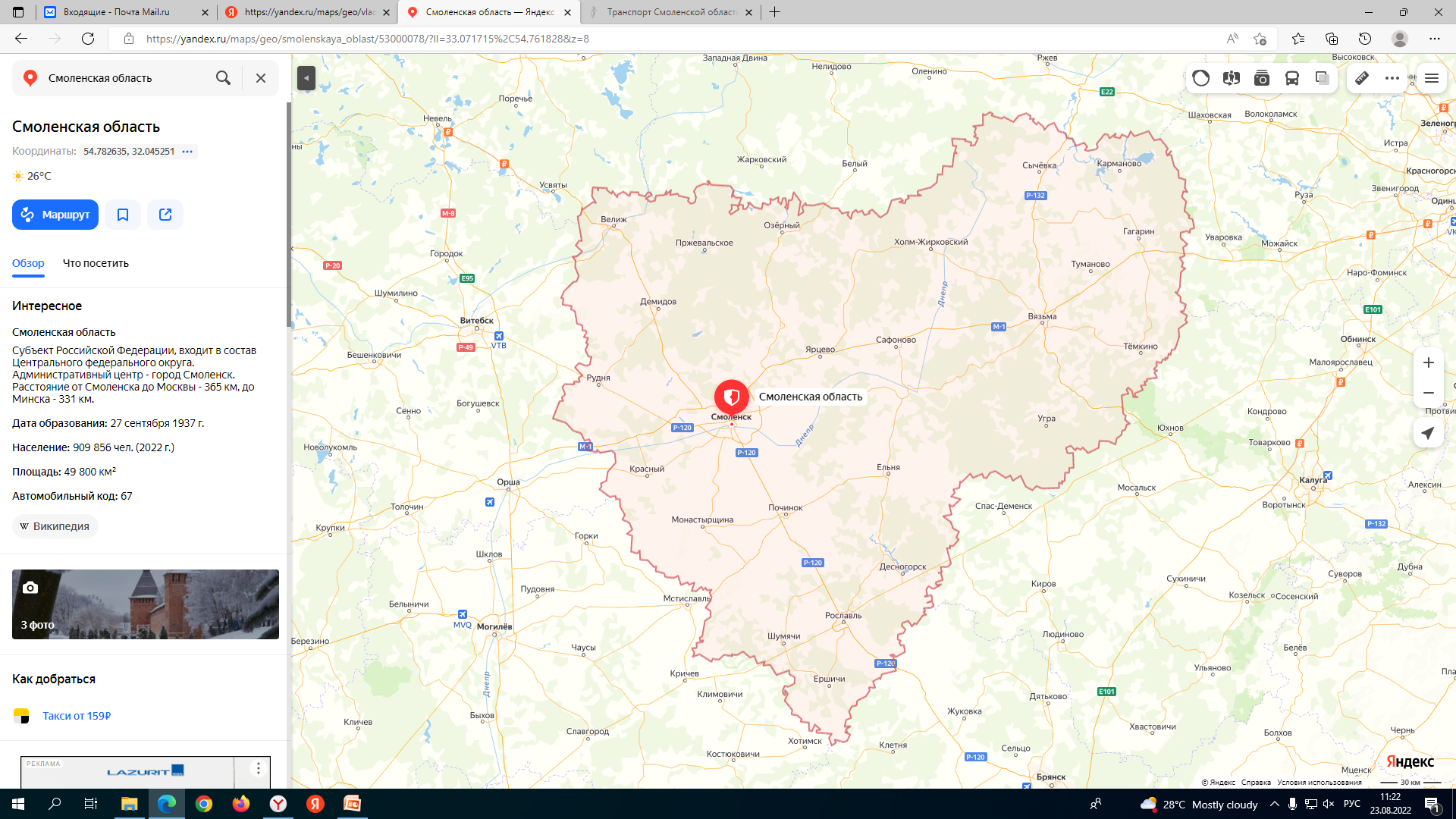 Источник: https://yandex.ru/maps/geo/smolenskaya_oblast/53000078/?ll=33.071715%2C54.761828&z=8.02
Общие сведения о регионе
Центральный Федеральный округ
Общая площадь региона: 49 788.5 кв. км.
Население: 909.9  тыс.человек
Плотность населения: 18,3 чел. на кв.км.
Городское население: 72,2 %
Административно-территориальное деление:
Муниципальные районы – 25
Городские округа – 2
Городские поселения– 25
Сельские поселения – 298
Крупные города по численности населения:
Смоленск	- 	317,2
Вязьма	                   -	52,1
Рославль	-	47,4
Источник: Федеральная служба государственной статистики.
Крупнейшие предприятия региона взаимодействующие с железнодорожным транспортом
Источник: письмо Департамента Смоленской области по транспорту и дорожному хозяйству от 20.02.23 № исх. 0743/04
Индустриальные парки, особые экономические зоны, индустриальные техно-парки, территории опережающего развития
Индустриальные парки
- Областной государственный индустриальный парк «Феникс»
Место нахождения: г. Смоленск, ул. Энгельса, д.23
Специализация: размещение предприятий различной отраслевой направленности
Площадь: 82,5 Га
- Областной государственный индустриальный парк «Сафоново»
Местонахождения: Смоленская область, Сафоновский район, г. Сафоново,
ул. Строителей, д. 36
Специализация: размещение предприятий различной отраслевой направленности
Площадь: 130 Га
Источник: письмо Департамента Смоленской области по транспорту и дорожному хозяйству от 20.02.23 № исх. 0743/04
Индустриальные парки, особые экономические зоны, индустриальные техно-парки, территории опережающего развития
Особые экономические зоны
- Особая экономическая зона промышленно – производственного типа «Стабна»
Место нахождения: Смоленская обл., Смоленский р-н, д. Стабна ул. Заозерная, д. 35
Специализация: промышленно - производственная
Площадь: 348,1Га
Территории опережающего развития
- ТОСЭР «Дорогобуж»
Местонахождение: границы Дорогобужского городского поселения Дорогобужского района (Смоленской обл.)
Специализация: Перечень классов ОКВЭД, включающих виды экономической деятельности, осуществление которых допускается в результате реализации инвестиционных проектов на ТОСЭР «Дорогобуж:
1.Растениеводство и животноводство, охота и предоставление соответствующих услуг в этих областях.
2. Производство пищевых продуктов.
3. Производство безалкогольных напитков, производство минеральных вод и прочих питьевых вод в бутылках.
4. Производство текстильных изделий.
Источник: письмо Департамента Смоленской области по транспорту и дорожному хозяйству от 20.02.23 № исх. 0743/04
Индустриальные парки, особые экономические зоны, индустриальные техно-парки, территории опережающего развития
Территории опережающего развития
5. Производство одежды.
6. Производство кожи и изделий из кожи.
7. Обработка древесины и производство изделий из дерева и пробки, кроме мебели, производство изделий из соломки и материалов для плетения.
8. Деятельность полиграфическая и копирование носителей информации.
9. Производство химических веществ и химических продуктов (за исключением производства удобрений и азотных соединений).
10. Производство лекарственных средств и материалов, применяемых в медицинских целях.
11. Производство резиновых и пластмассовых изделий.
12. Производство прочей неметаллической минеральной продукции.
13. Производство готовых металлических изделий, кроме машин и оборудования.
14. Производство мебели.
15. Производство прочих готовых изделий.
Источник: письмо Департамента Смоленской области по транспорту и дорожному хозяйству от 20.02.23 № исх. 0743/04
Индустриальные парки, особые экономические зоны, индустриальные техно-парки, территории опережающего развития
Территории опережающего развития
16. Деятельность по предоставлению мест для временного проживания.
17. Прокат и аренда предметов личного пользования и хозяйственно-бытового назначения.
18. Деятельность центров обработки телефонных вызовов.
19. Деятельность по упаковыванию товаров.
20. Деятельность в области здравоохранения.
21. Деятельность в области спорта, отдыха и развлечений.
22. Стирка и химическая чистка текстильных и меховых изделий.
23. Производство бумаги и бумажных изделий.
24. Производство компьютеров, электронных и оптических изделий.
25. Производство электрического оборудования.
26. Производство машин и оборудования, не включенного в другие группировки.
27. Производство автотранспортных средств, прицепов и полуприцепов.
Источник: письмо Департамента Смоленской области по транспорту и дорожному хозяйству от 20.02.23 № исх. 0743/04
Индустриальные парки, особые экономические зоны, индустриальные техно-парки, территории опережающего развития
Территории опережающего развития
28. Производство прочих транспортных средств и оборудования.
29. Складское хозяйство и вспомогательная транспортная деятельность.
30. Деятельность по предоставлению продуктов питания и напитков.
31. Деятельность туристических агентств и прочих организаций, предоставляющих услуги в сфере туризма.
    Площадь: 1834 Га.
Источник: письмо Департамента Смоленской области по транспорту и дорожному хозяйству от 20.02.23 № исх. 0743/04
Карта железных дорог региона
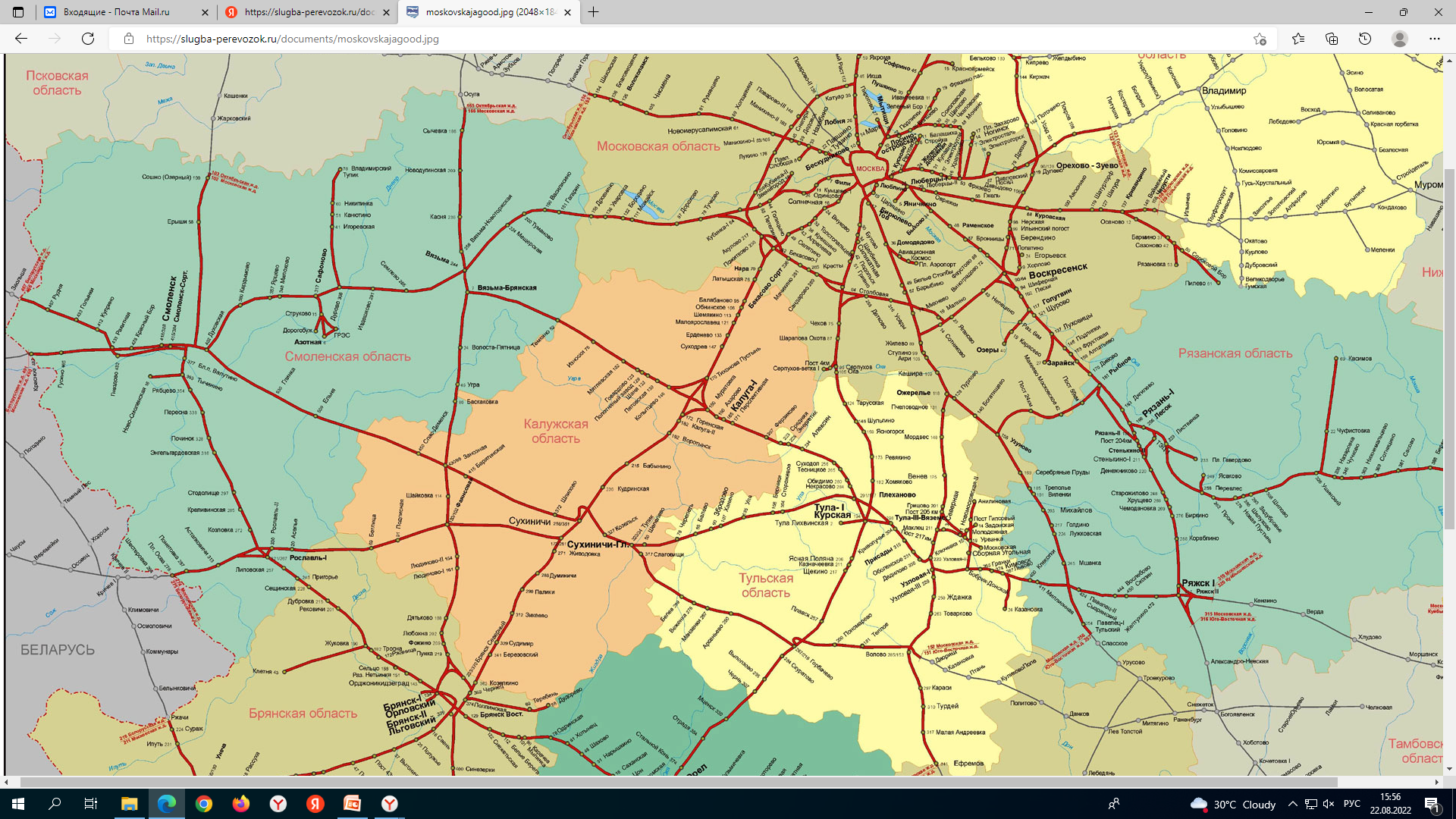 Источник:https://slugba-perevozok.ru/documents/moskovskajagood.jpg
Транспортная инфраструктура региона
Смоленская область - важнейший транспортный и коммуникационный узел. Кроме двух наших столиц - Москвы и Санкт-Петербурга - Смоленская область единственная, в которой на таком уровне и в такой комплексной форме могут быть предоставлены транспортно-коммуникационные услуги. Через территорию области проходят кратчайшие пути, связывающие отдельные районы страны между собой и зарубежными странами. Особенно велико значение дорог, по которым осуществляется связь Центра страны с Белоруссией, Прибалтикой и странами Западной Европы, а также Санкт-Петербурга с Северным Кавказом и Центрально-Черноземным районом. Показатели работы транспорта в регионе:
Автомобильный транспорт: 
Протяжённость автомобильных дорог общего пользования в пределах области составляет 10,7 тыс. км, 95 % имеет твёрдое покрытие, свыше 60 % — усовершенствованное. Средняя плотность автодорог с твёрдым покрытием — 204 км на 1000 км² территории. Протяженность федеральных автомобильных дорог — 697 км (автомагистраль Москва-Минск, автодороги Брянск — Смоленск и Москва-Малоярославец-Рославль), включая в себя 96 мостов и путепроводов. 
Железнодорожный транспорт
Основная железнодорожная двухпутная электрифицированная магистраль Москва — Минск — Брест имеет особое как пассажирское, так и грузовое значение и проходит через областные города: Гагарин, Вязьма, Сафоново, Ярцево и Смоленск. Кроме неё действуют однопутные тепловозные линии: историческая Рига — Орёл (через Рудню, Голынки, Смоленск, Починок и Рославль), Смоленск — Сухиничи, Вязьма — Ржев, Вязьма — Брянск, Вязьма — Калуга и Рославль — Сухиничи. Кроме того действуют внутренние ветки Смоленск — Сошно (ППЖТ Смоленской ГРЭС пос. Озёрный), на Верхнеднепровский (только грузовое сообщение).
Источник: письмо Департамента Смоленской области по транспорту и дорожному хозяйству от 20.02.23 № исх. 0743/04
Транспортная инфраструктура региона
1010,8 км протяженность путей общего пользования; 
199,4 км протяженность путей необщего пользования, (см. Приложение 1)
1522,678 протяженность путей общего пользования (в границах Смоленской области);
31 железнодорожный вокзал;
49 железнодорожных станций;
1 аэропортов, аэровокзалов
20 автовокзалов, автостанций и кассовых пунктов;
речных порта;

пограничных переходов.
Крупнейшие железнодорожные станции: Смоленск, Вязьма, Смоленск-Сортировочный, Сафоново, Азотная;
Крупнейшие локомотивные депо: Вязьма-Сортировочная, Смоленск-Сортировочный;
Крупнейшие вагонные депо: ООО «НВК»
Источник: письмо Департамента Смоленской области по транспорту и дорожному хозяйству от 20.02.23 № исх. 0743/04
Отправление грузов по товарной номенклатуре
Источник: по представленным данным Московской железной дороги ОАО «РЖД»
Отправленные пассажиры
Источник: по представленным данным Московской железной дороги ОАО «РЖД»
Показатели по железнодорожному транспорту  (в сфере транспортной безопасности)
Источник: письмо Департамента Смоленской области по транспорту и дорожному хозяйству от 20.02.23 № исх. 0743/04
Реализация промышленных и инвестиционных проектов до 2035 года (в сфере железнодорожного транспорта)
Источник: письмо Департамента Смоленской области по транспорту и дорожному хозяйству от 20.02.23 № исх. 0743/04
Реализация промышленных и инвестиционных проектов до 2035 года (в сфере железнодорожного транспорта)
Источник: письмо Департамента Смоленской области по транспорту и дорожному хозяйству от 20.02.23 № исх. 0743/04
Реализация промышленных и инвестиционных проектов до 2035 года (в сфере железнодорожного транспорта)
Источник: письмо Департамента Смоленской области по транспорту и дорожному хозяйству от 20.02.23 № исх. 0743/04
Реализация промышленных и инвестиционных проектов до 2035 года (в сфере железнодорожного транспорта)
Источник: письмо Департамента Смоленской области по транспорту и дорожному хозяйству от 20.02.23 № исх. 0743/04
Реализация промышленных и инвестиционных проектов до 2035 года (в сфере железнодорожного транспорта)
Источник: письмо Департамента Смоленской области по транспорту и дорожному хозяйству от 20.02.23 № исх. 0743/04
Реализация промышленных и инвестиционных проектов до 2035 года (в сфере железнодорожного транспорта)
Источник: письмо Департамента Смоленской области по транспорту и дорожному хозяйству от 20.02.23 № исх. 0743/04
Моногорода и их зависимость от железнодорожной отрасли
Степень зависимости моногородов от железнодорожной отрасли определена исходя из занятости населения на предприятиях железнодорожного транспорта, а также доли железнодорожного транспорта в вывозе готовой продукции промышленных предприятий и завозе сырья.
Источник: письмо Департамента Смоленской области по транспорту и дорожному хозяйству от 20.02.23 № исх. 0743/04
Перечень учебных заведений осуществляющих подготовку специалистов в области железнодорожного транспорт
Источник: письмо ФГБОУ ВО ПГУПС
Приложение 1. Перечень путей необщего пользования
Источник: по данным субъекта
Приложение 1. Перечень путей необщего пользования
Источник: по данным субъекта
Приложение 1. Перечень путей необщего пользования
Источник: по данным субъекта
Приложение 1. Перечень путей необщего пользования
Источник: по данным субъекта
Приложение 2. Проект среднесрочной инвестиционной программы на территории Смоленской области на 2023 - 2025 годы, млн.рублей, без НДС
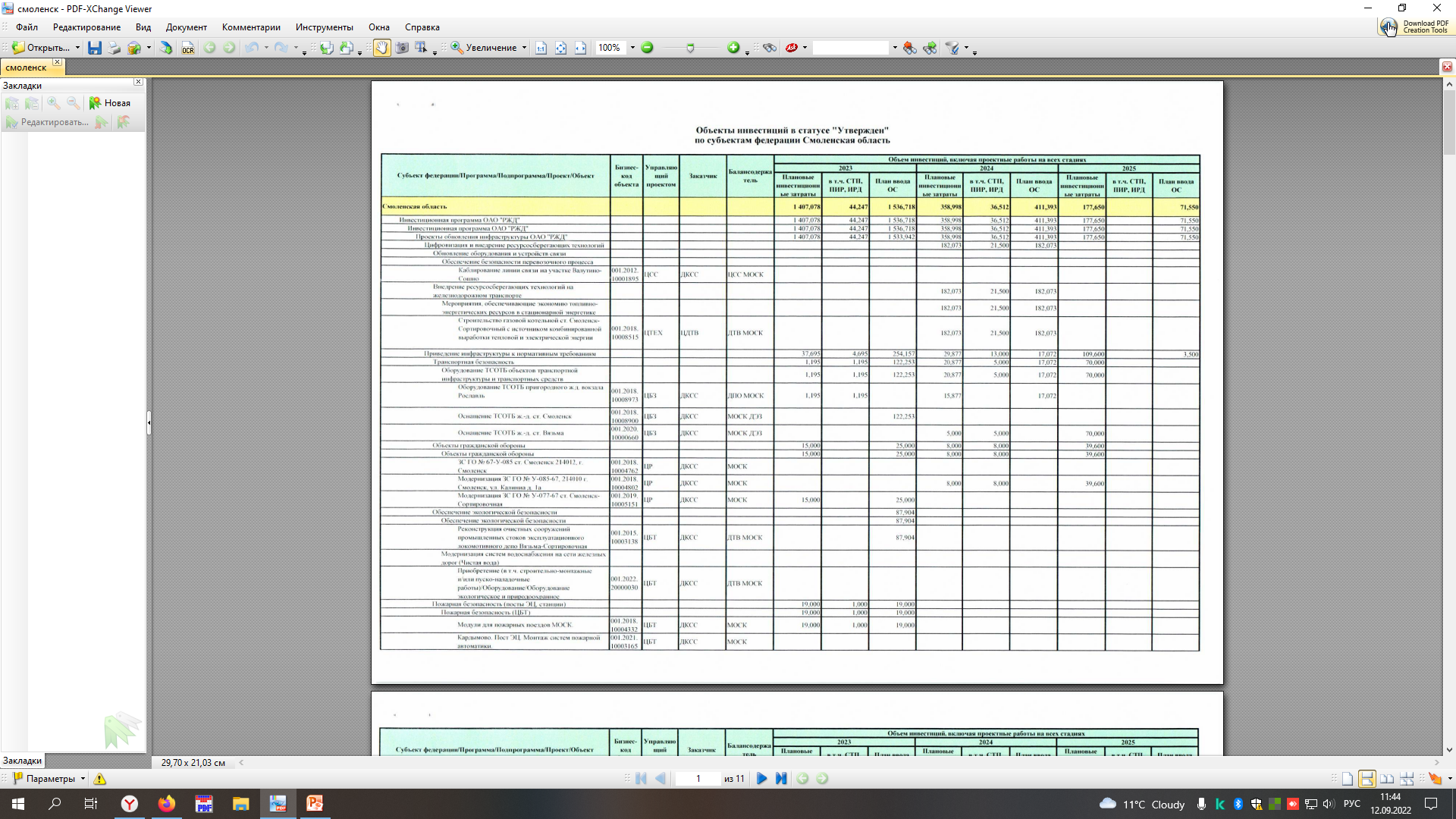 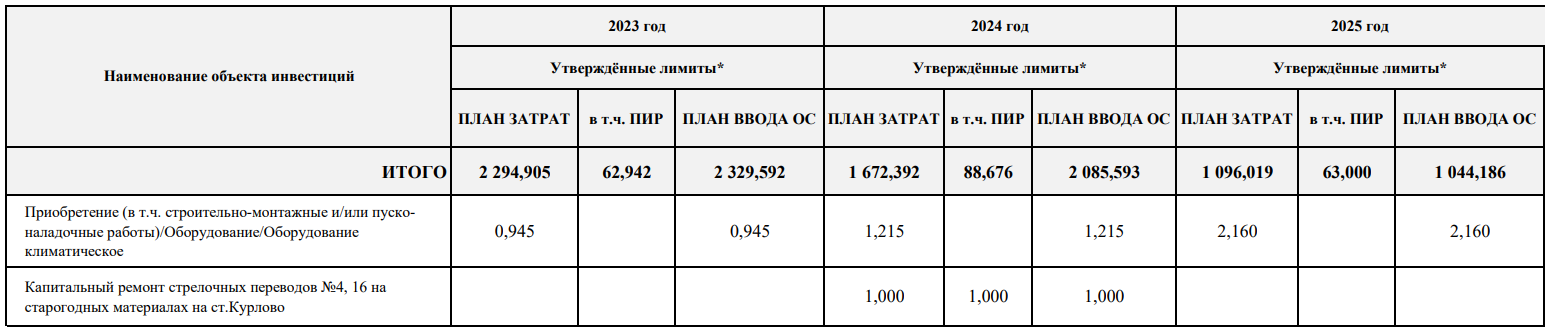 Приложение 2. Проект среднесрочной инвестиционной программы
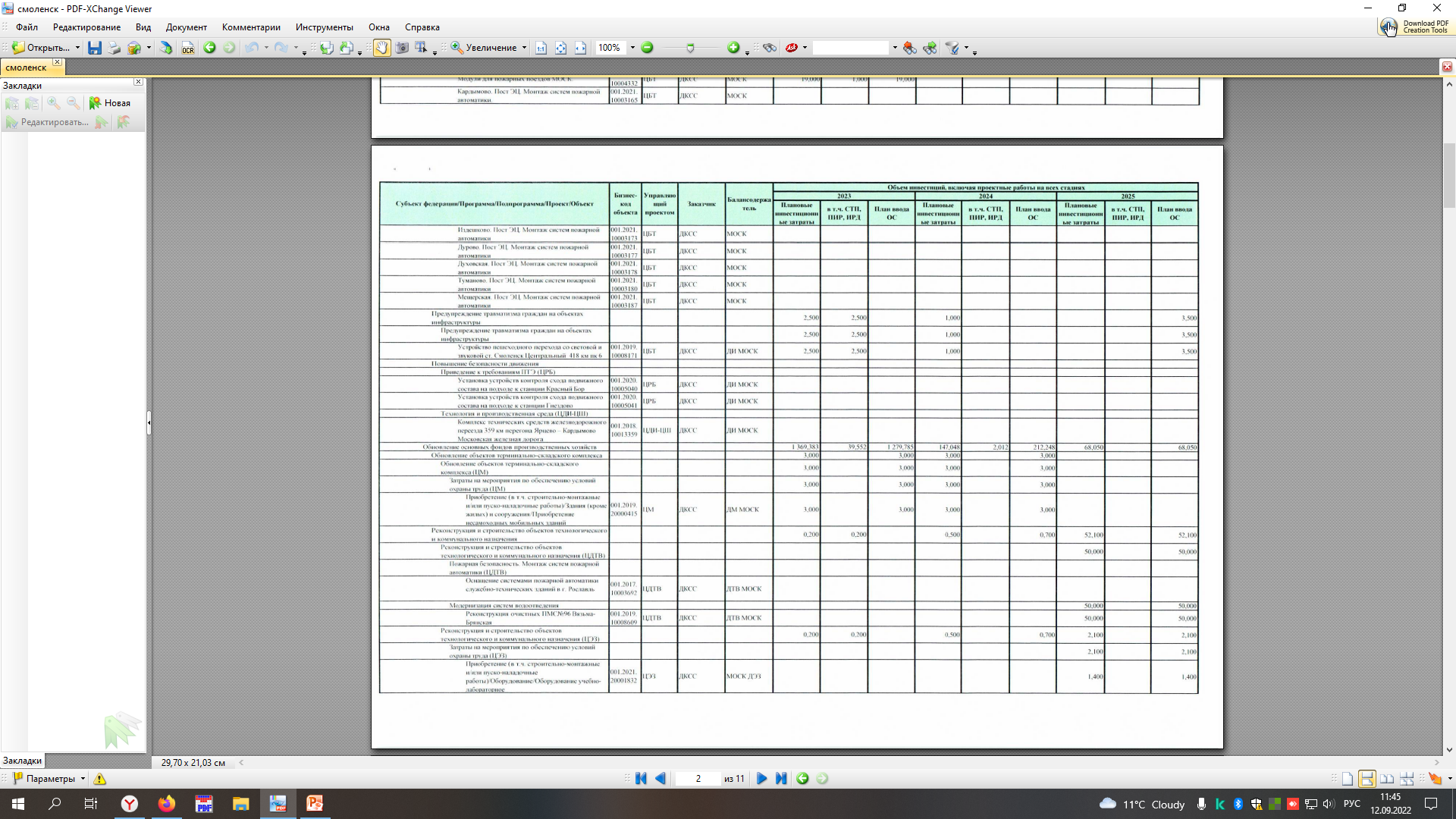 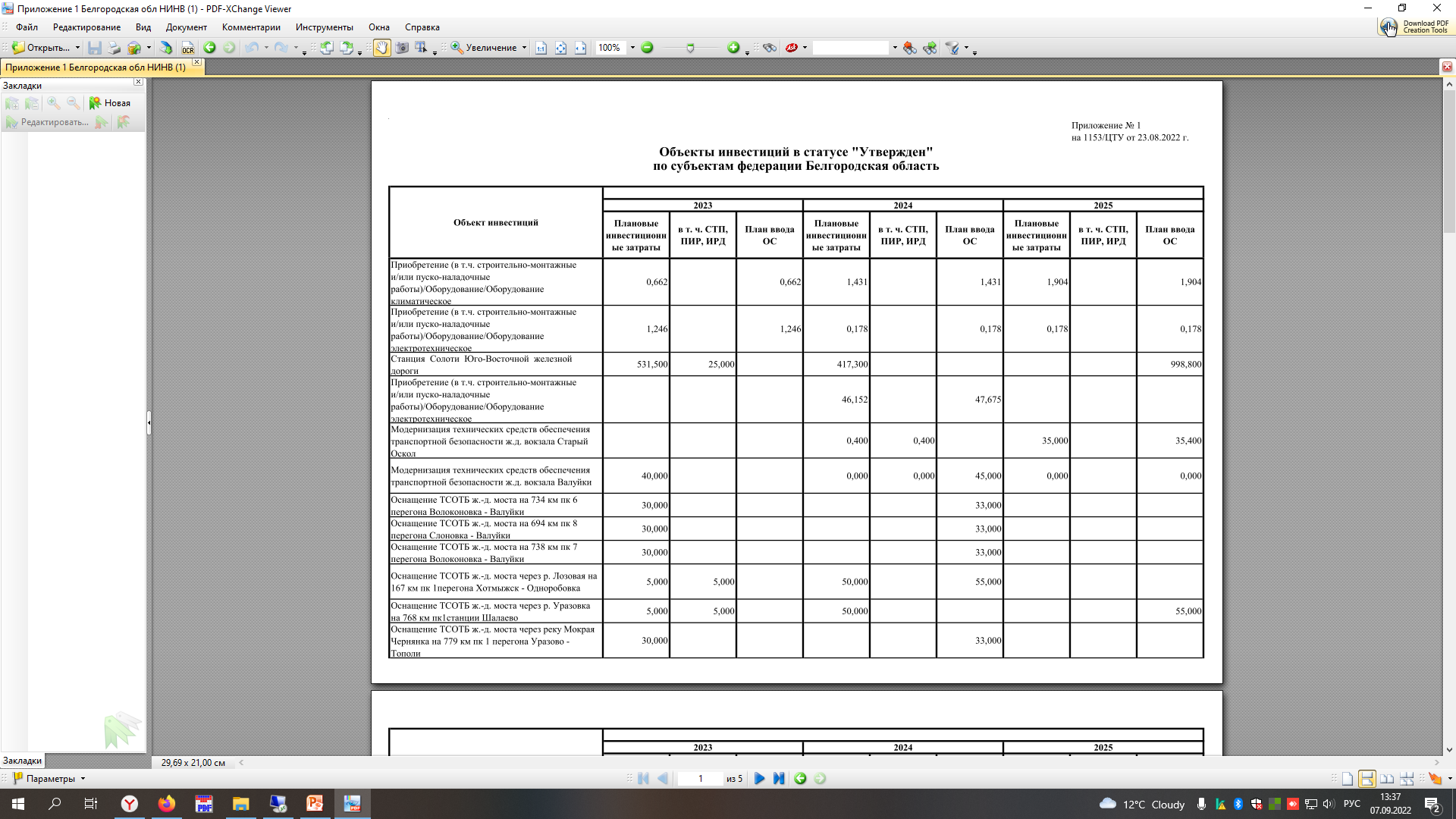 Проект среднесрочной инвестиционной программы на территории Владимирской области на 2023 - 2025 годы, млн. рублей, без НДС
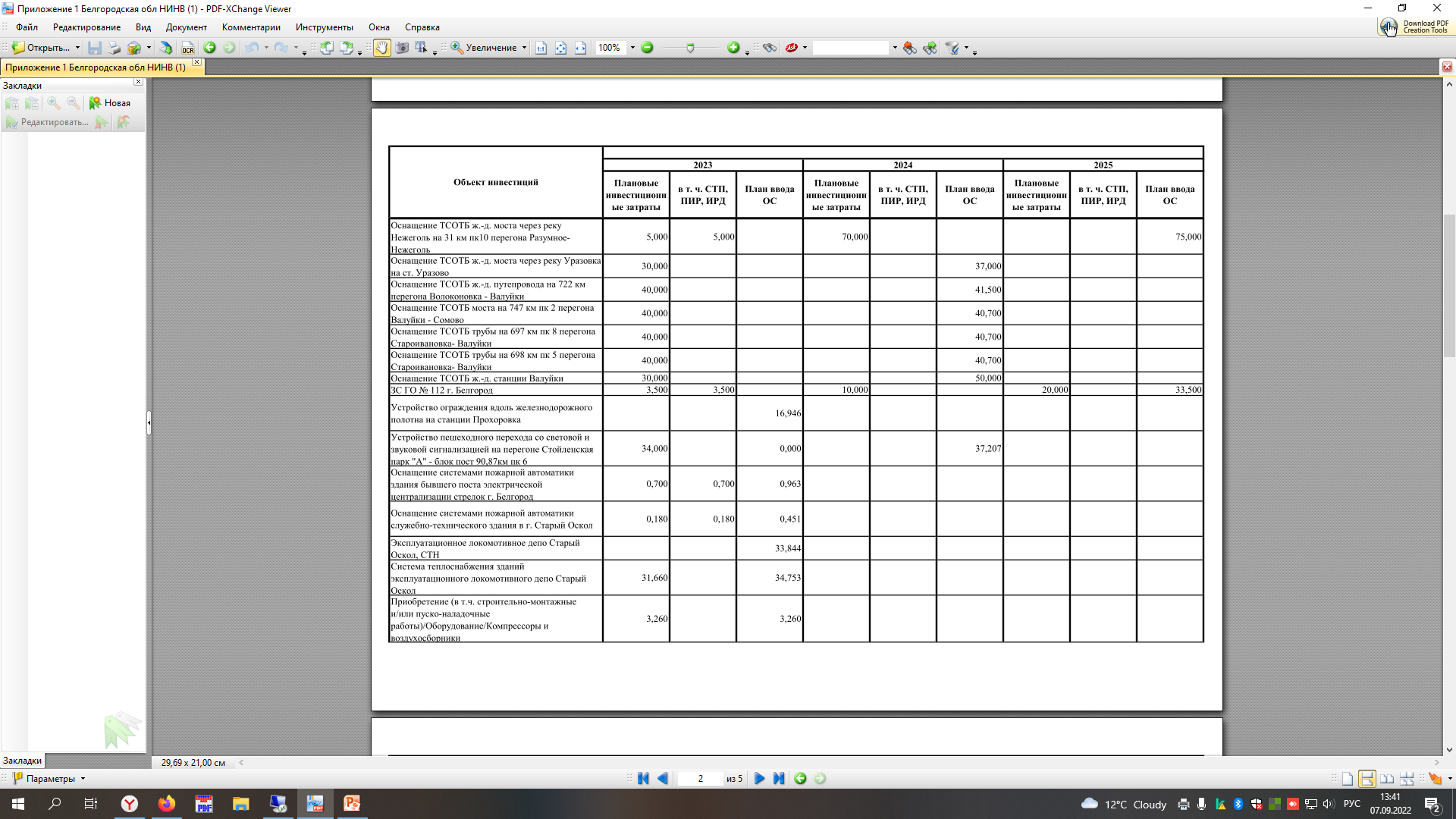 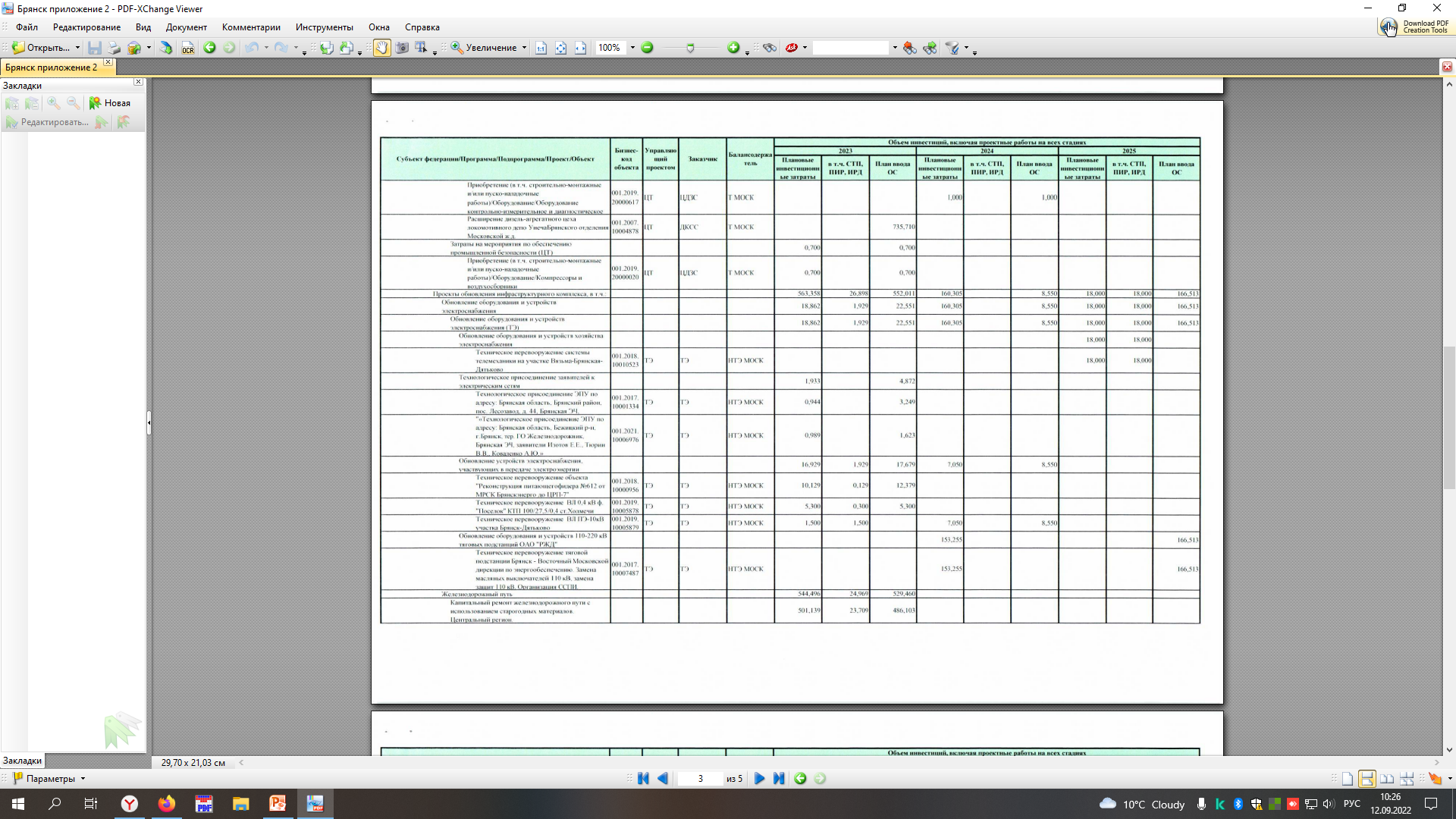 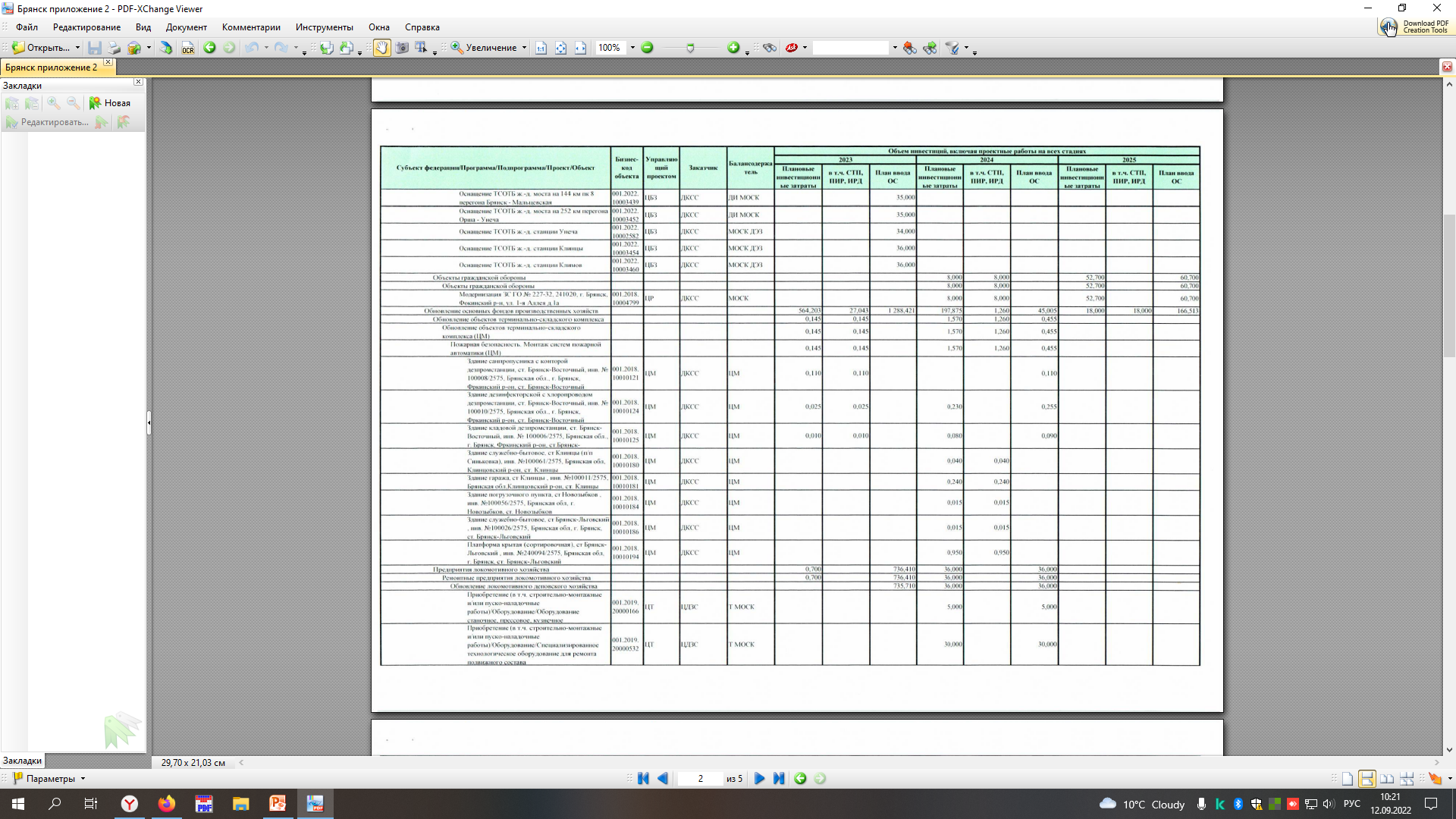 Приложение 2. Проект среднесрочной инвестиционной программы
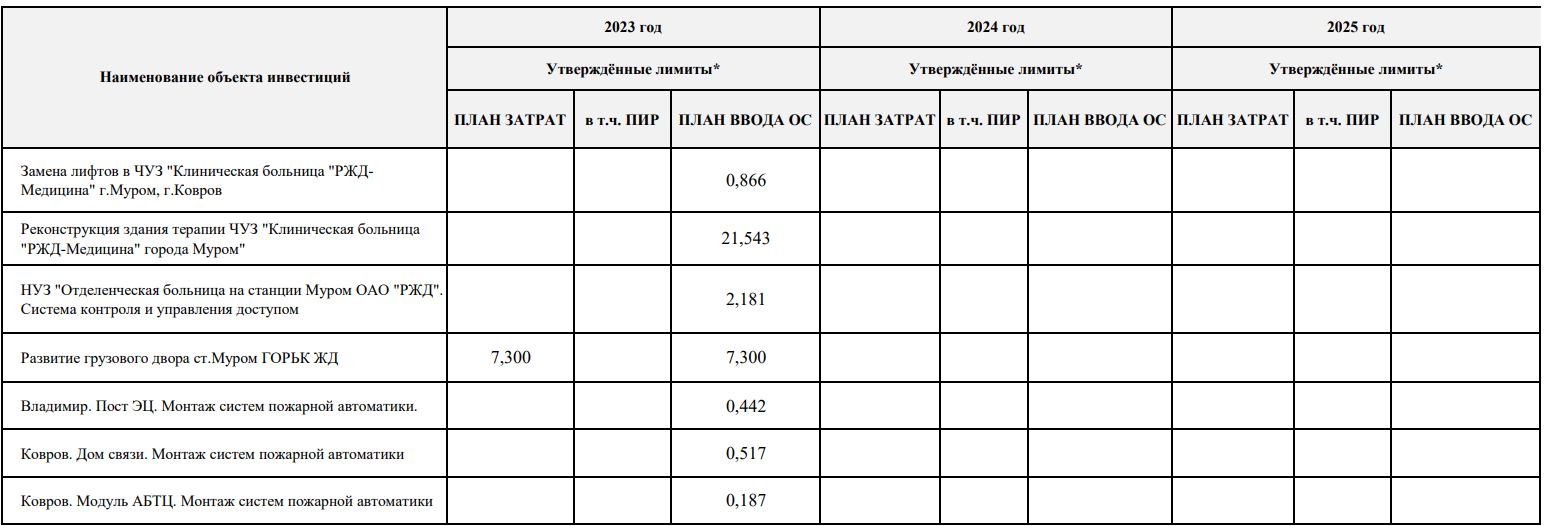 *Информация по данным автоматизированной системы планирования и учёта инвестиций (АСУ ИНВЕСТ) по состоянию на 30.06.2022 г. Данные подлежат актуализации, т.к. объёмы инвестиций могут быть откорректированы при изменении параметров инвестиционного бюджета ОАО «РЖД», а также в ходе текущих корректировок инвестиционного бюджета Компании на основании решений Совета директоров и Инвестиционного комитета ОАО «РЖД».  ## Примечание: Владимирская область (1) (15)
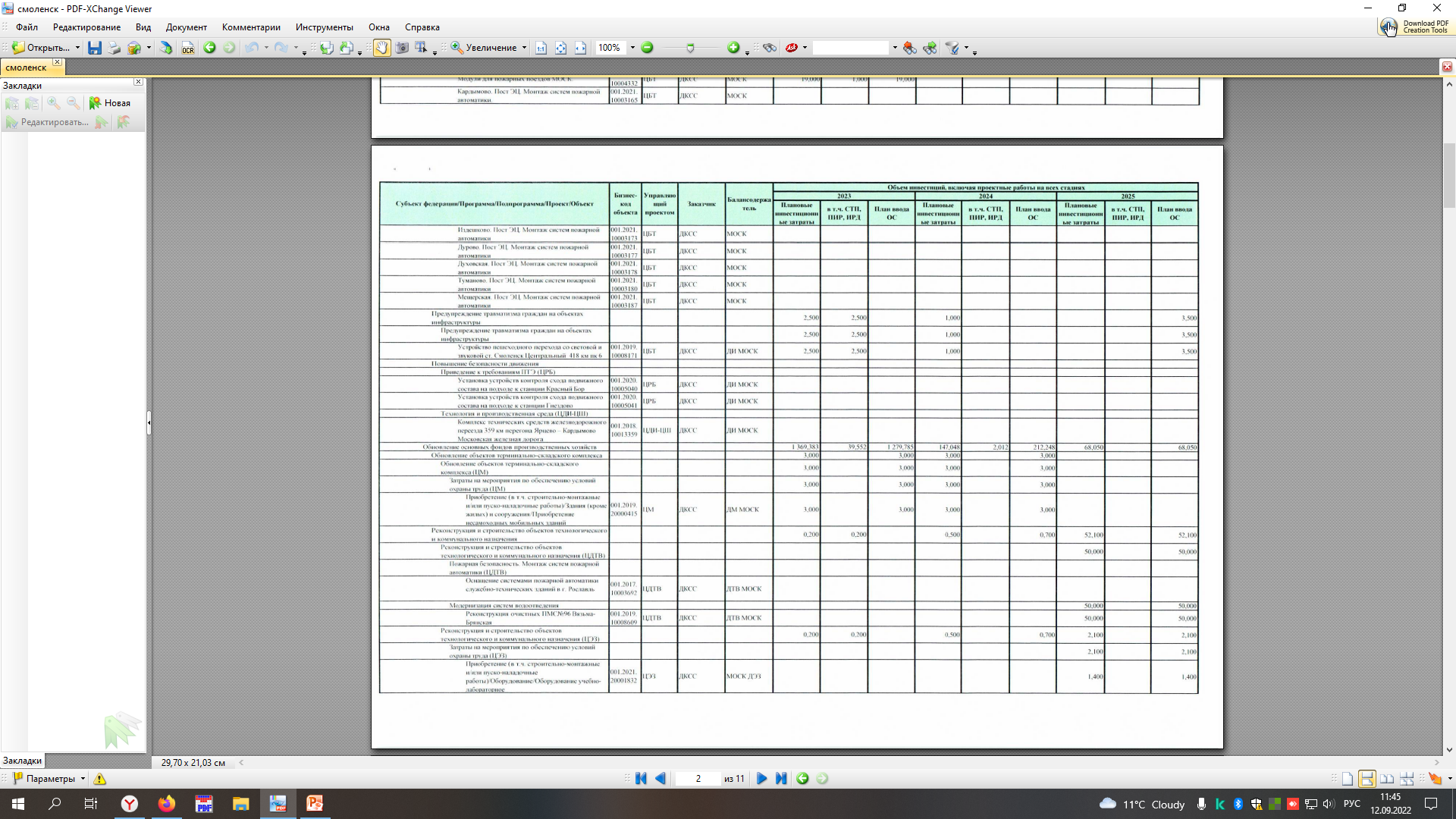 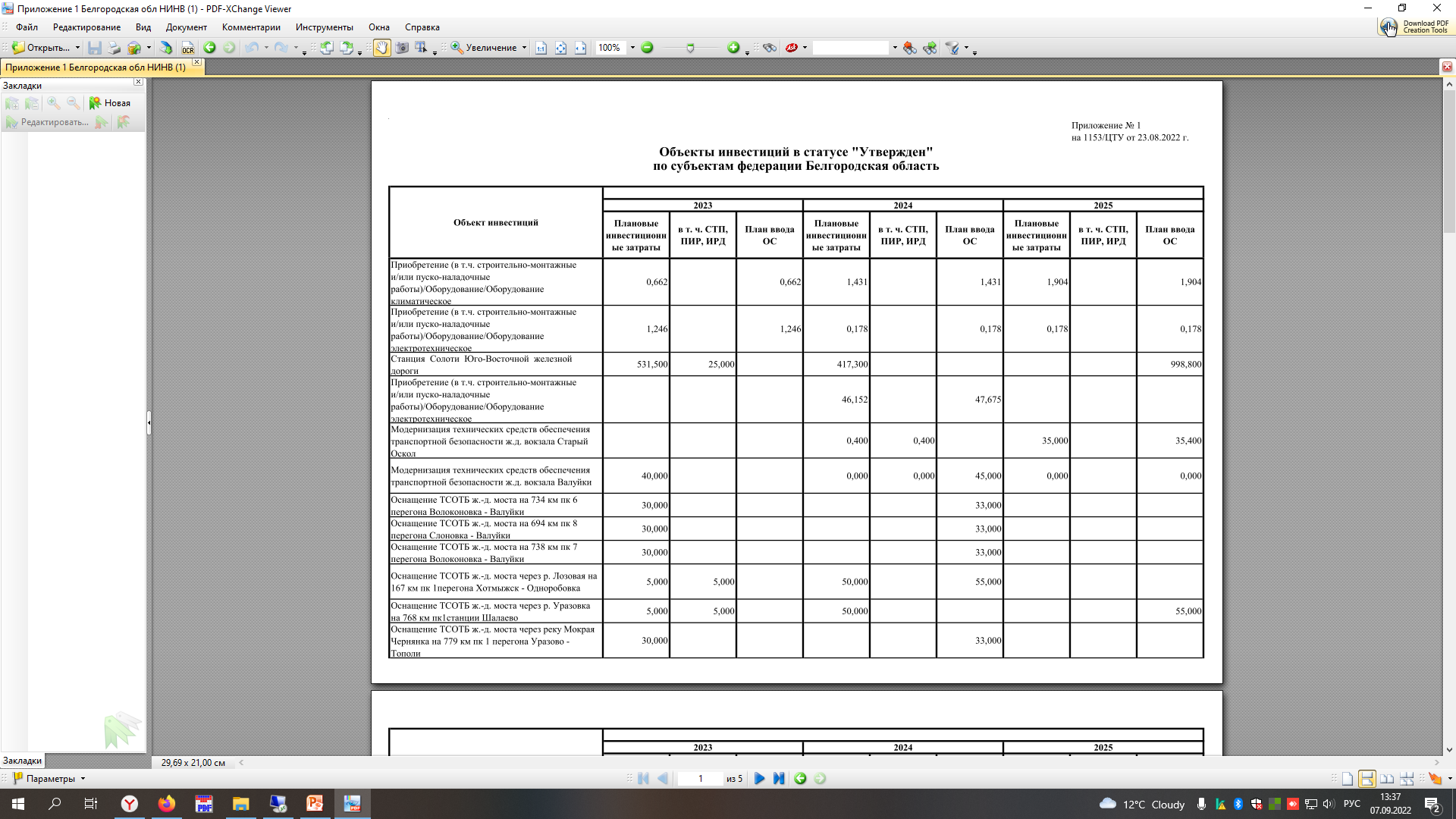 Проект среднесрочной инвестиционной программы на территории Владимирской области на 2023 - 2025 годы, млн. рублей, без НДС
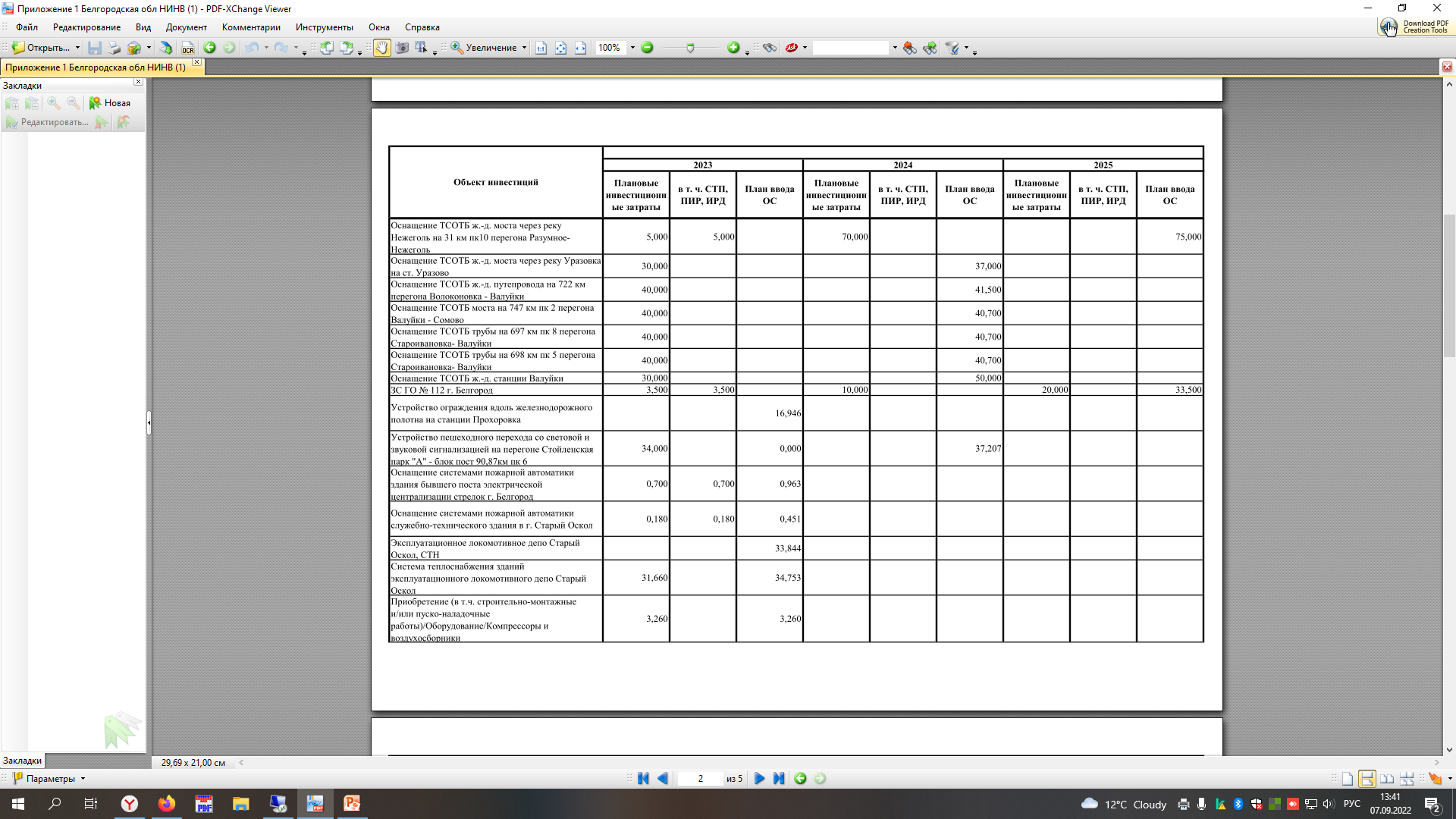 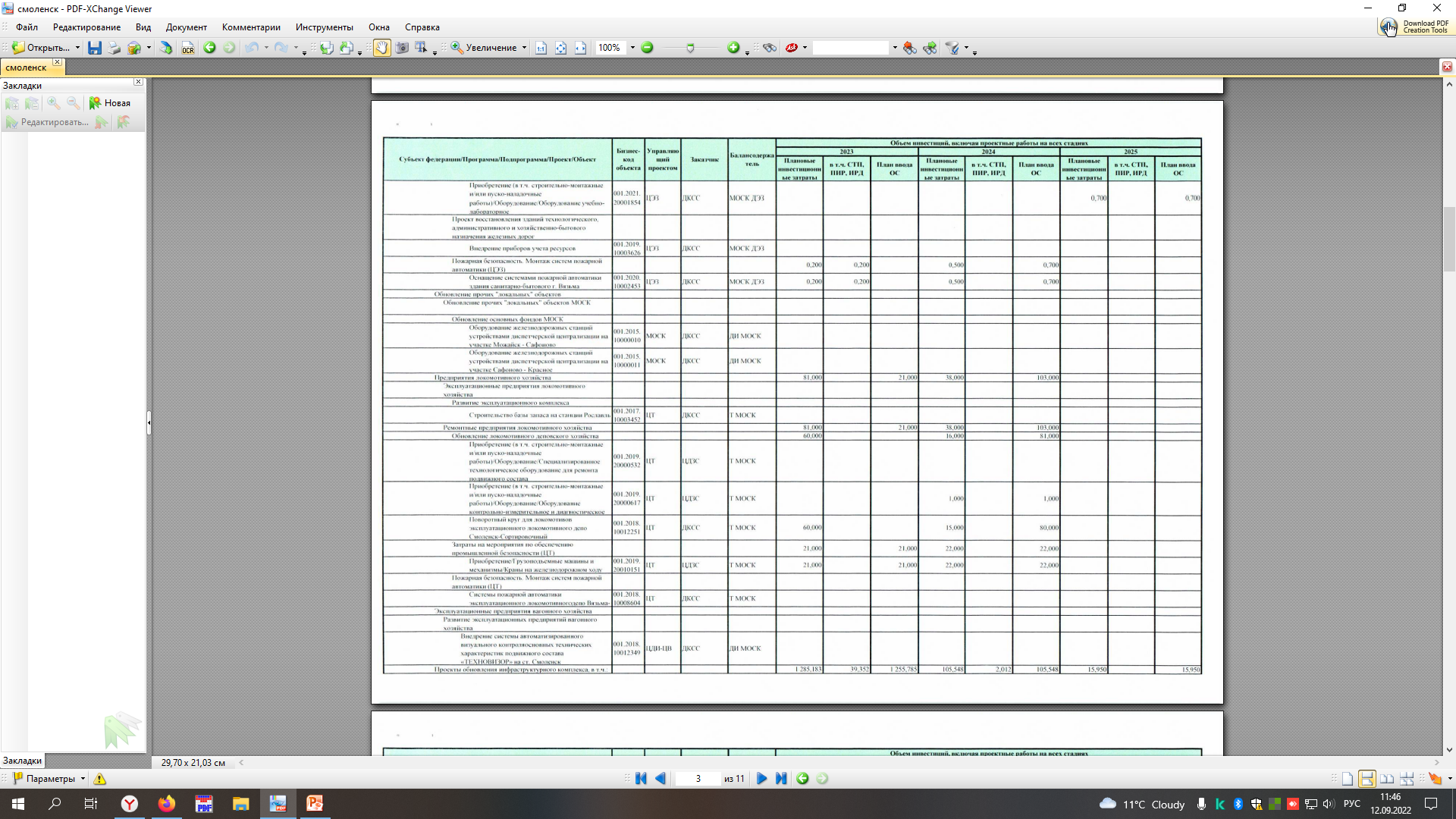 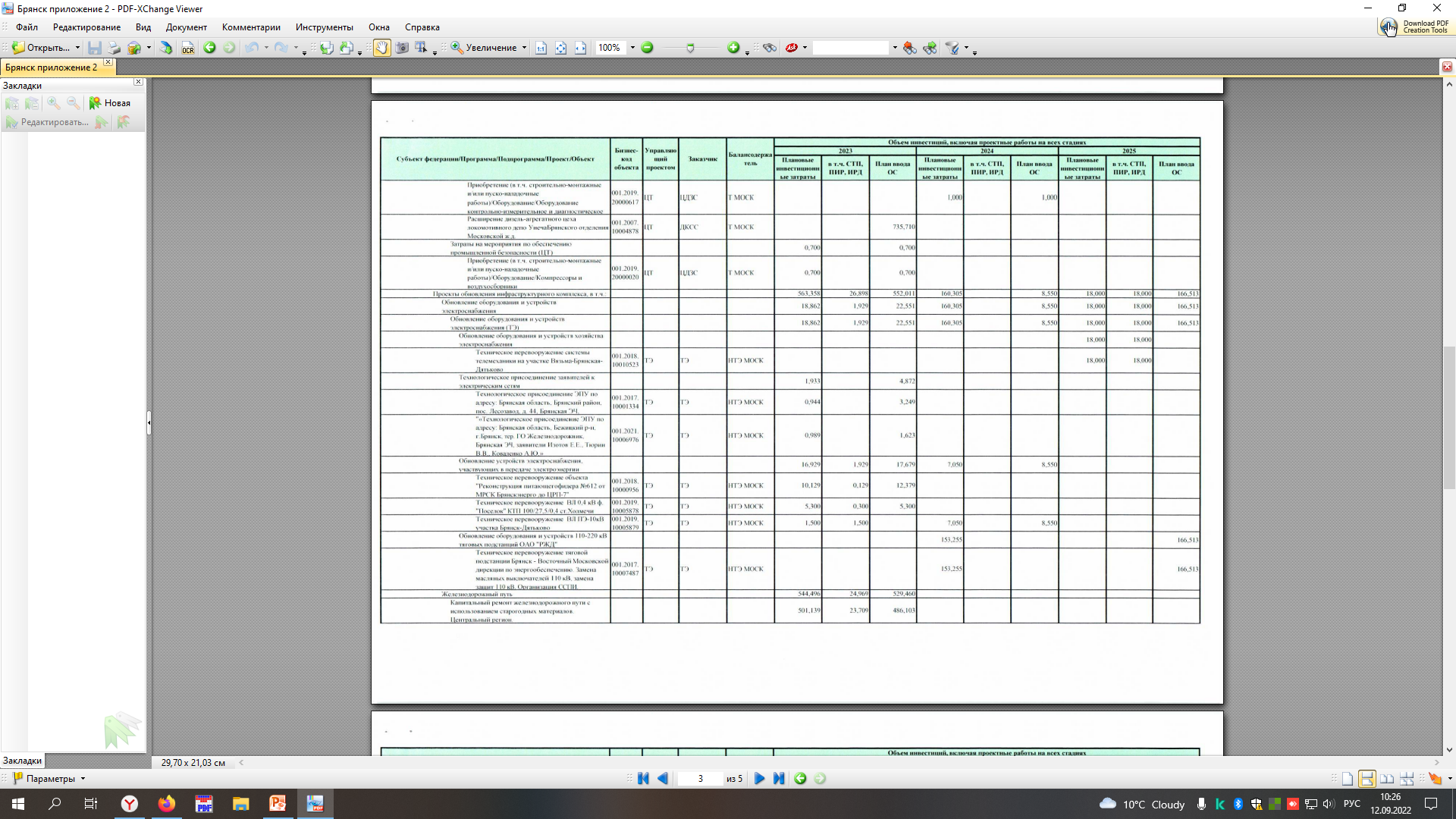 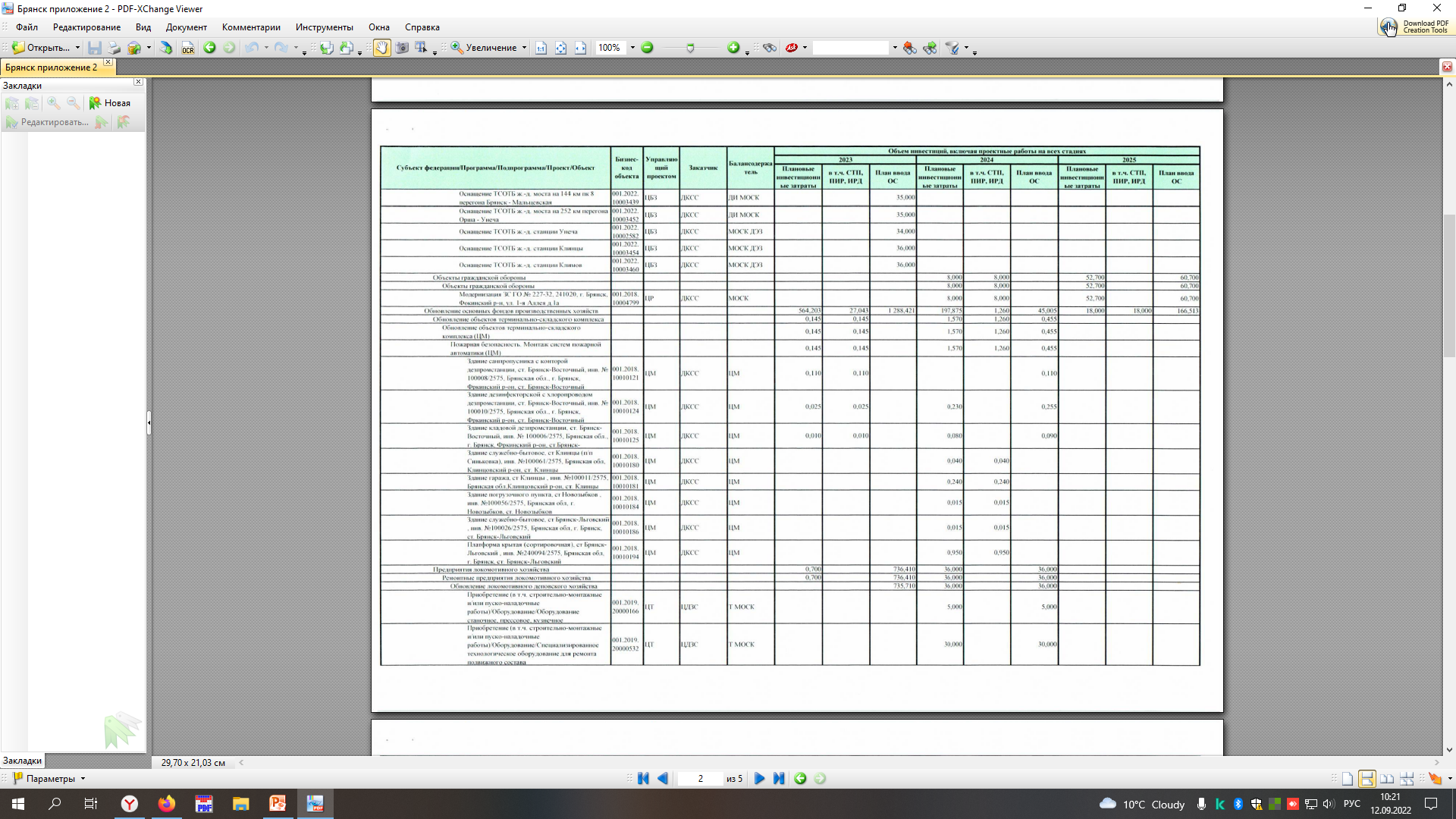 Приложение 2. Проект среднесрочной инвестиционной программы
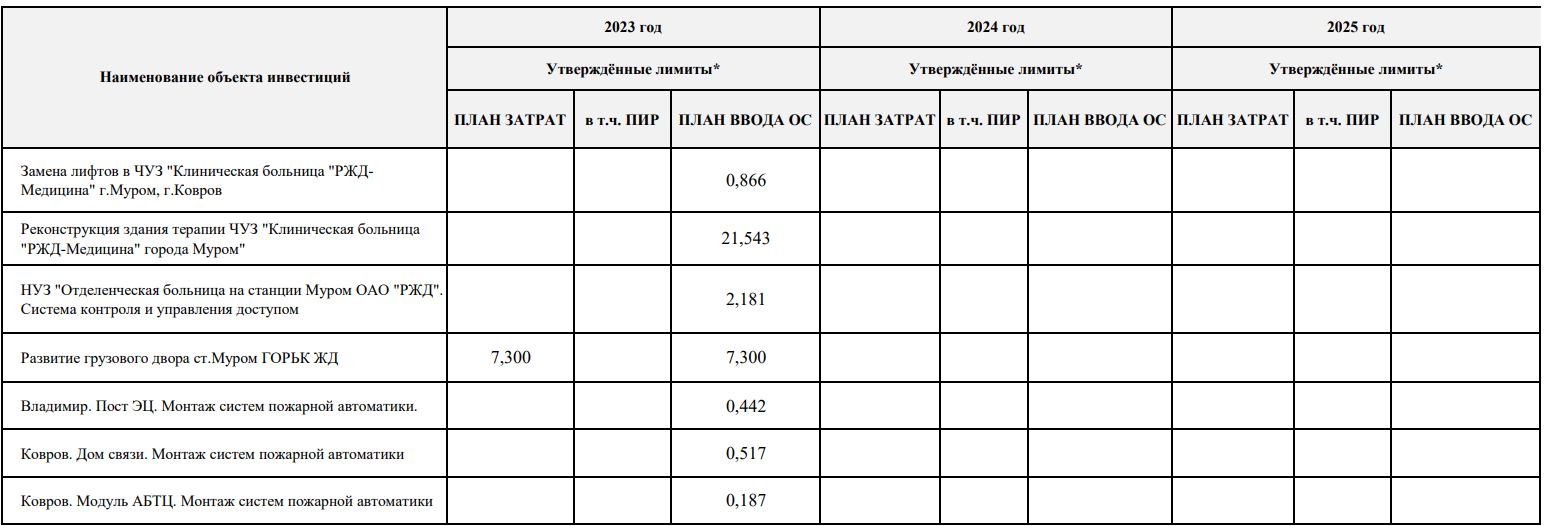 *Информация по данным автоматизированной системы планирования и учёта инвестиций (АСУ ИНВЕСТ) по состоянию на 30.06.2022 г. Данные подлежат актуализации, т.к. объёмы инвестиций могут быть откорректированы при изменении параметров инвестиционного бюджета ОАО «РЖД», а также в ходе текущих корректировок инвестиционного бюджета Компании на основании решений Совета директоров и Инвестиционного комитета ОАО «РЖД».  ## Примечание: Владимирская область (1) (15)
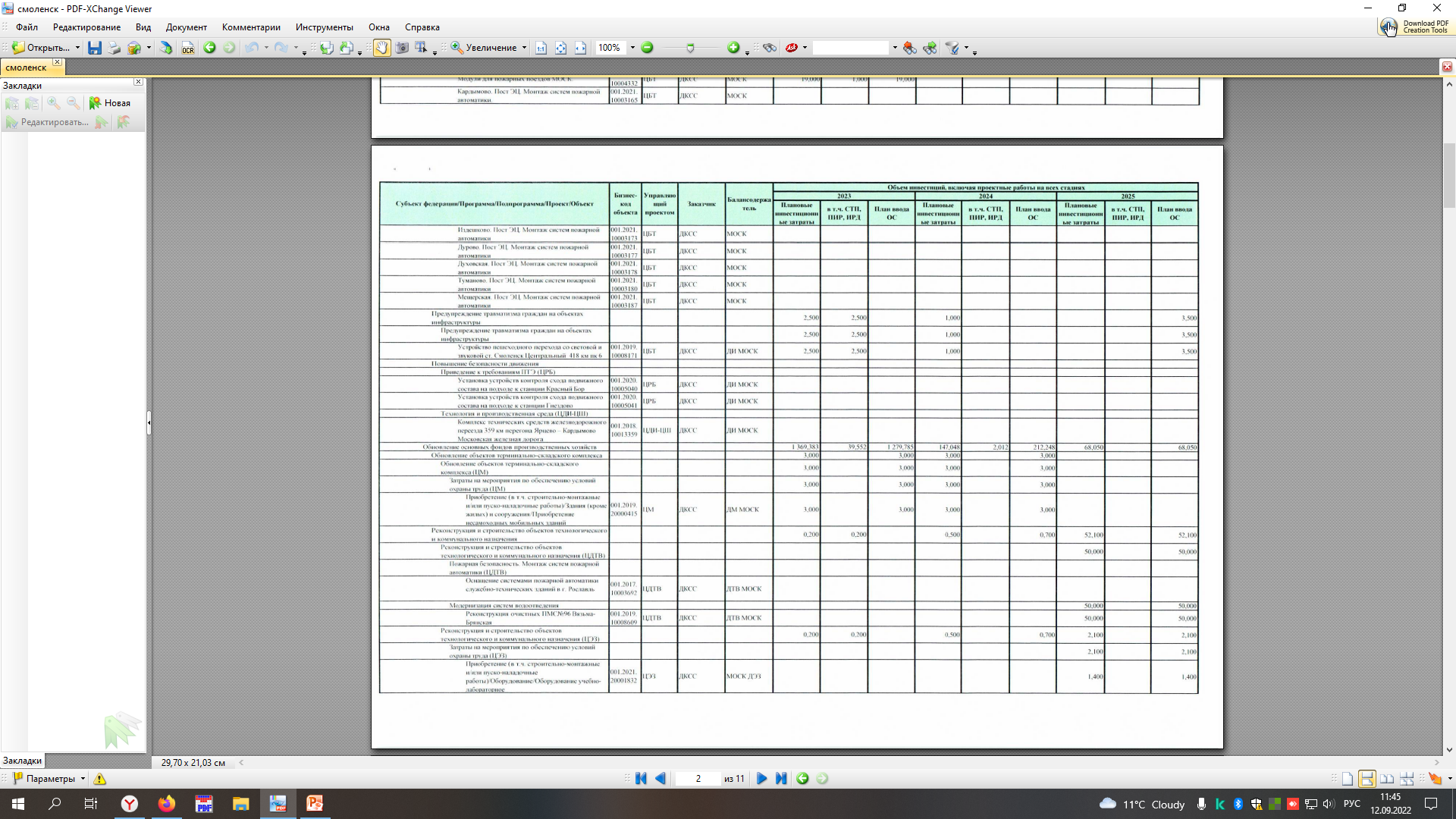 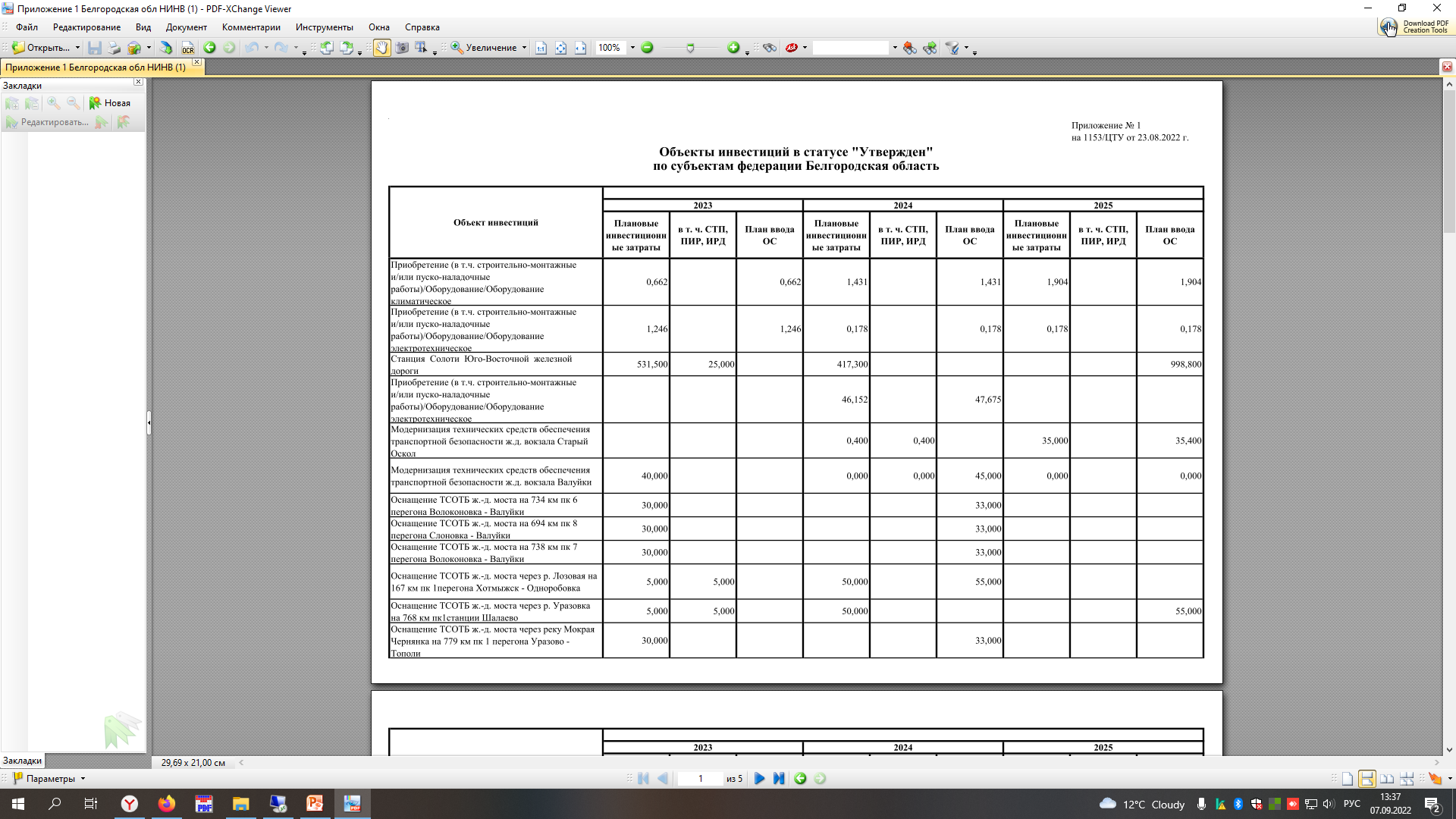 Проект среднесрочной инвестиционной программы на территории Владимирской области на 2023 - 2025 годы, млн. рублей, без НДС
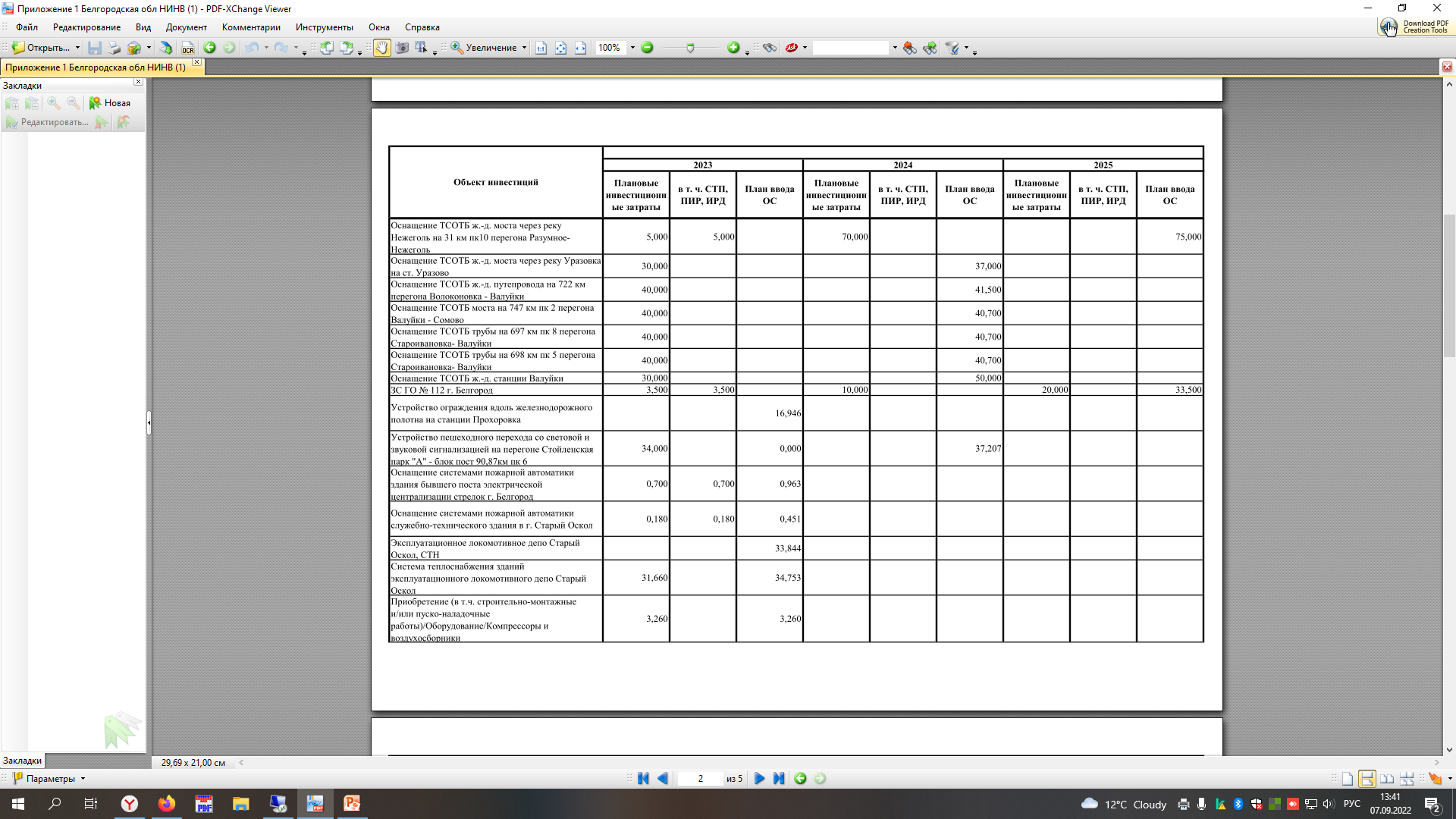 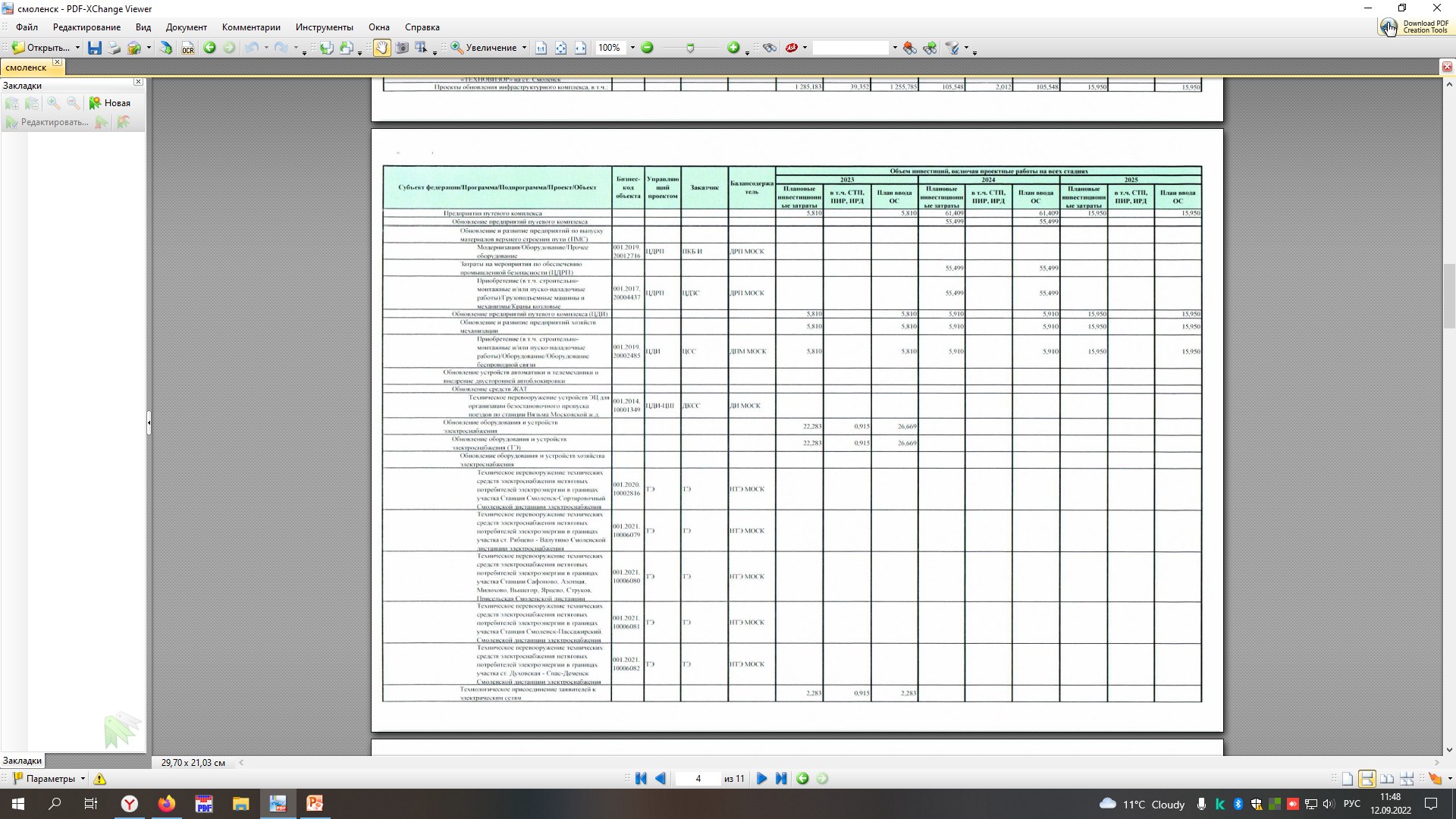 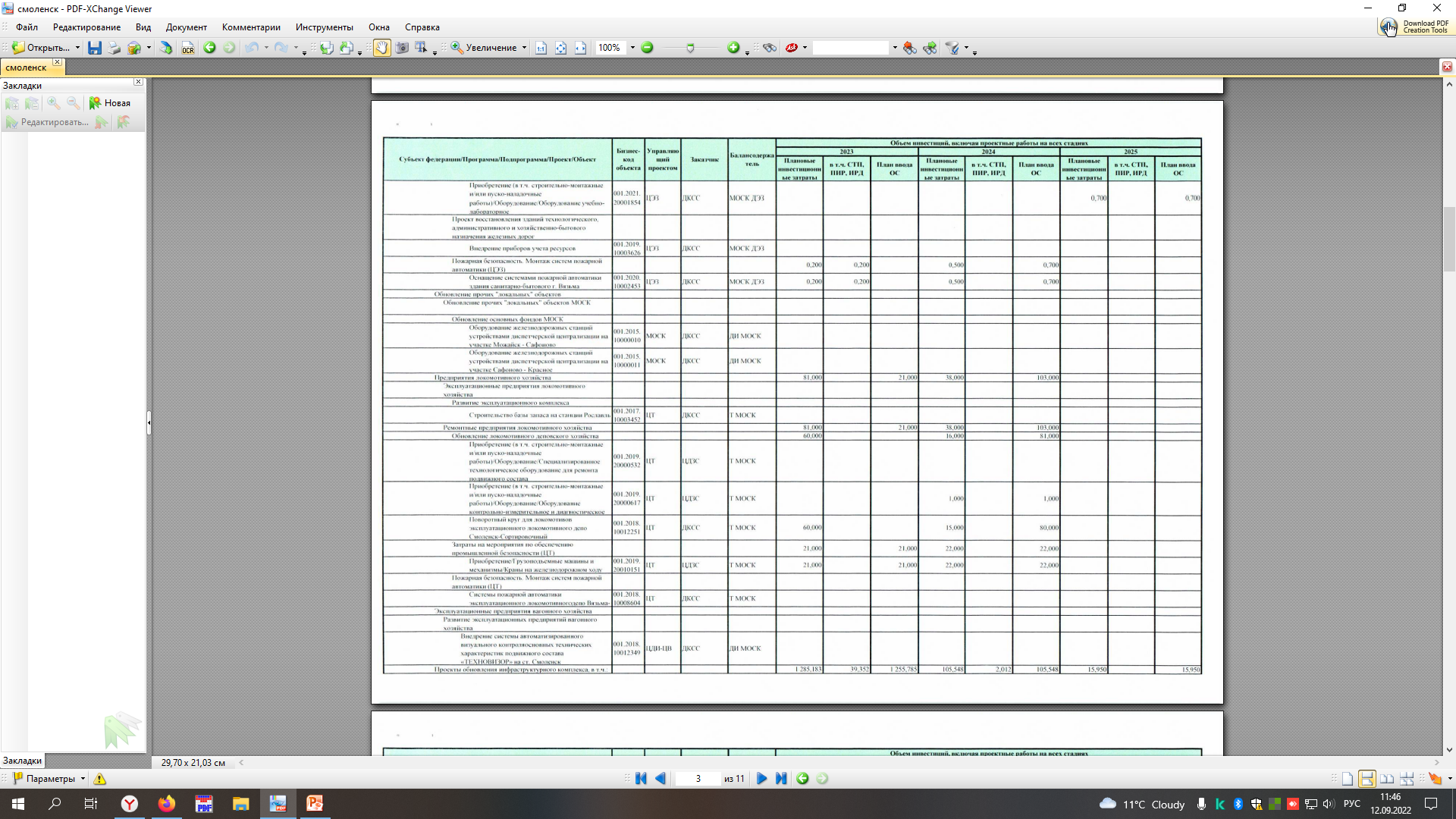 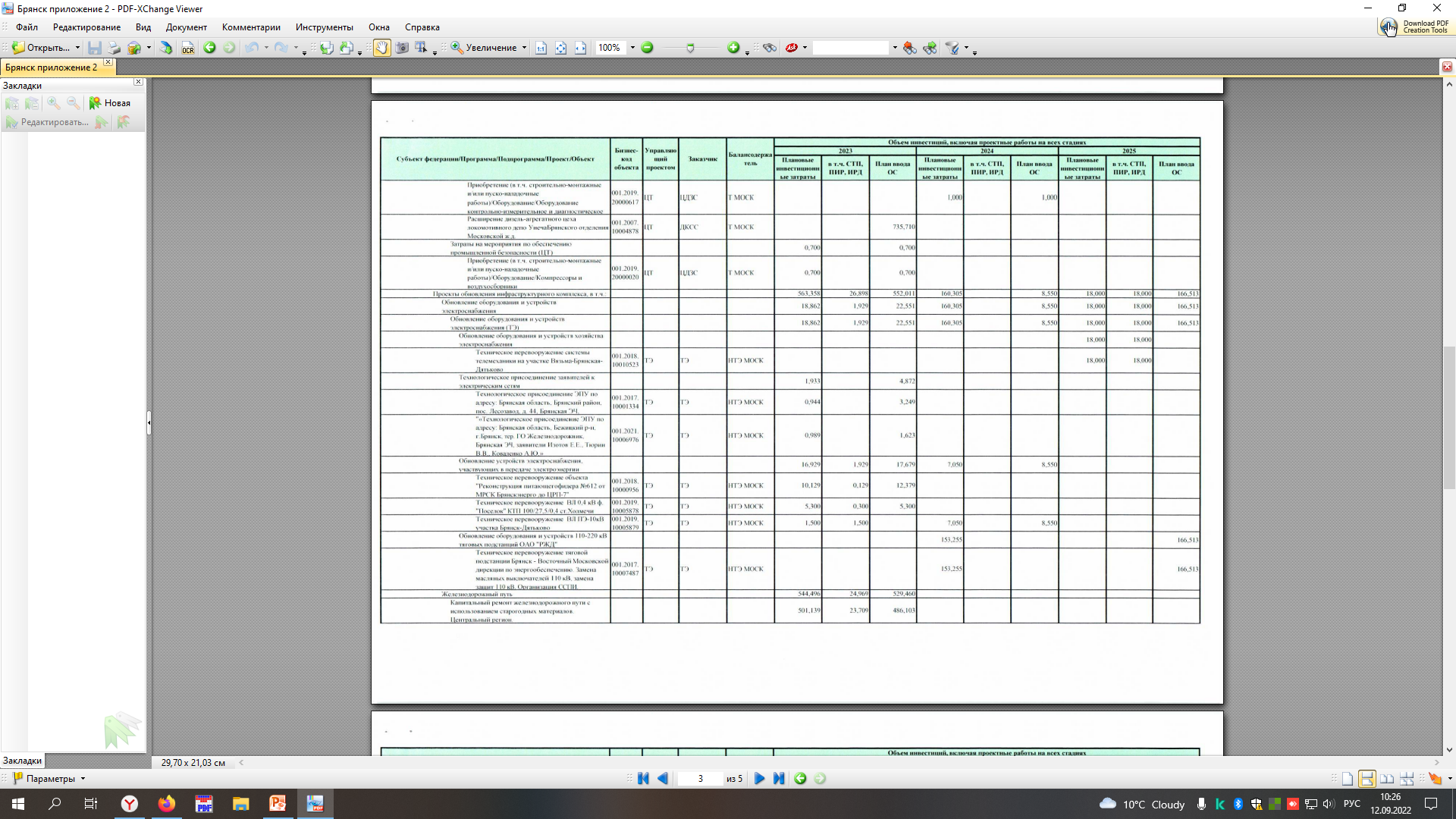 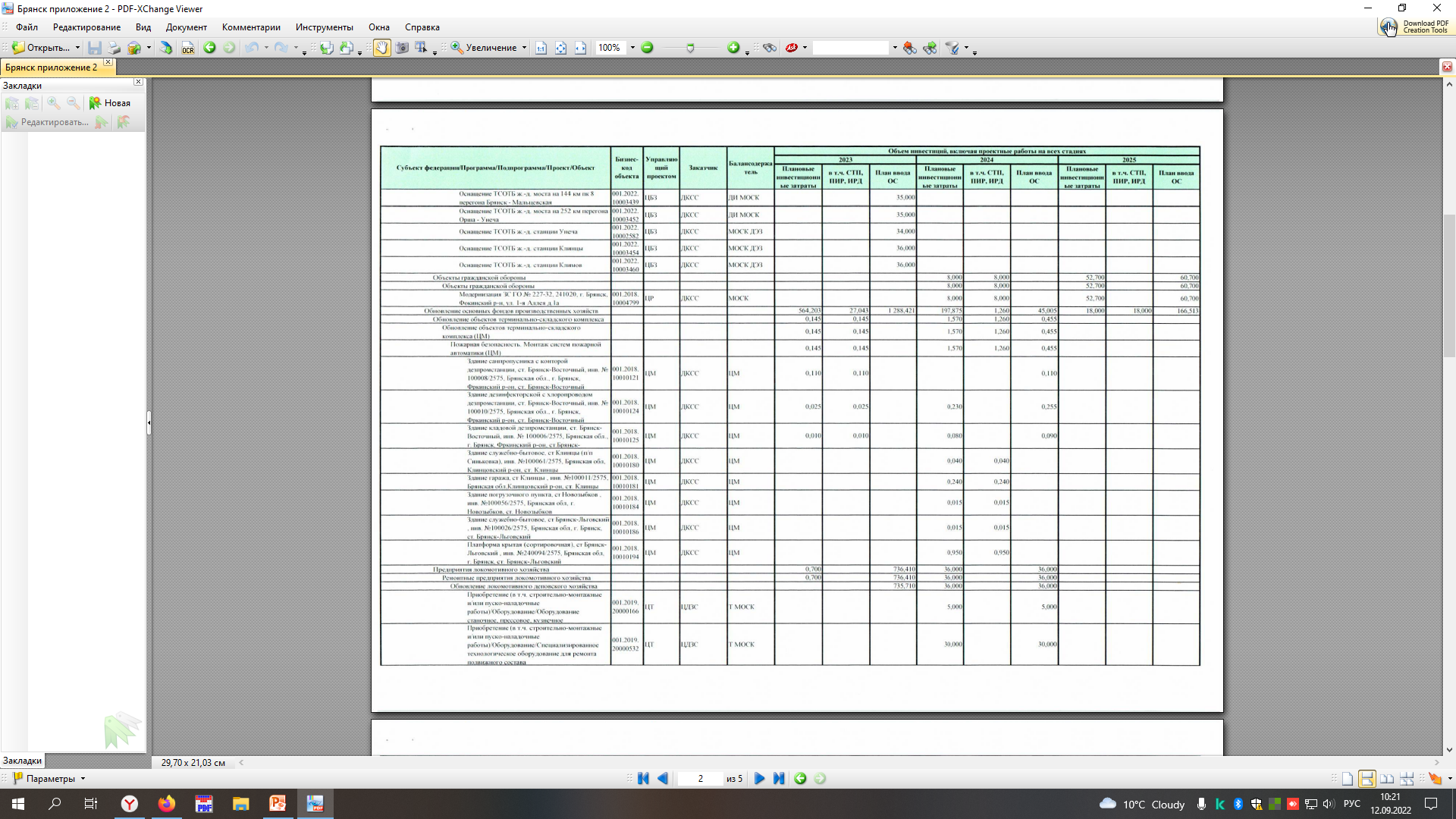 Приложение 2. Проект среднесрочной инвестиционной программы
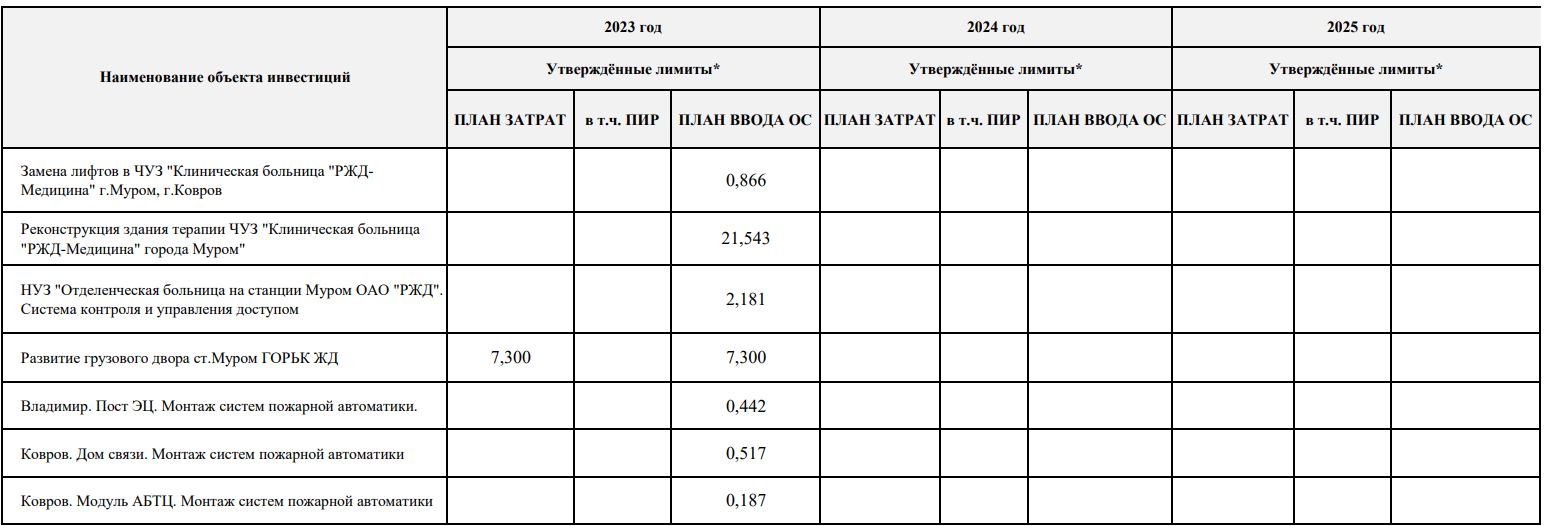 *Информация по данным автоматизированной системы планирования и учёта инвестиций (АСУ ИНВЕСТ) по состоянию на 30.06.2022 г. Данные подлежат актуализации, т.к. объёмы инвестиций могут быть откорректированы при изменении параметров инвестиционного бюджета ОАО «РЖД», а также в ходе текущих корректировок инвестиционного бюджета Компании на основании решений Совета директоров и Инвестиционного комитета ОАО «РЖД».  ## Примечание: Владимирская область (1) (15)
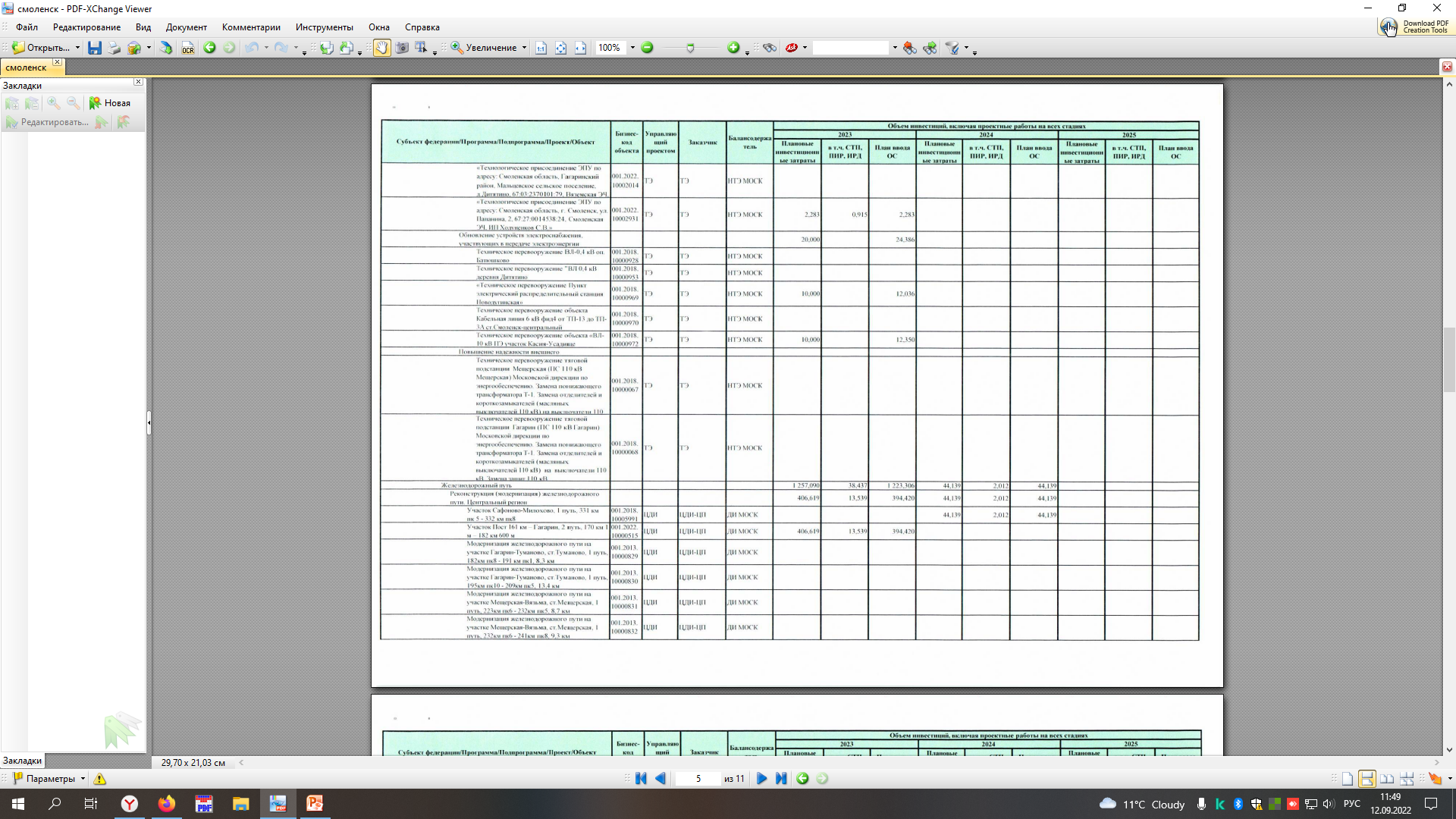 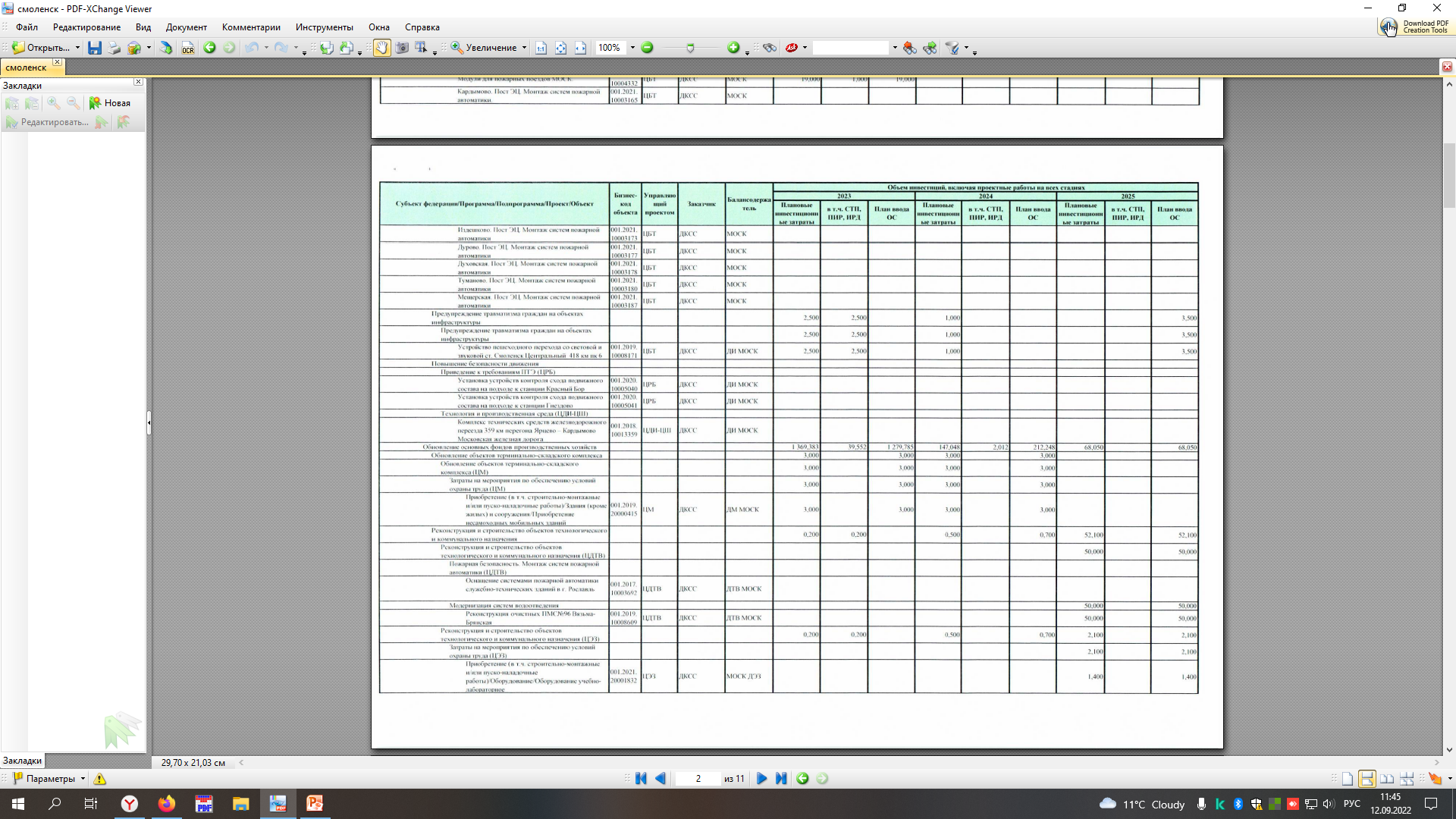 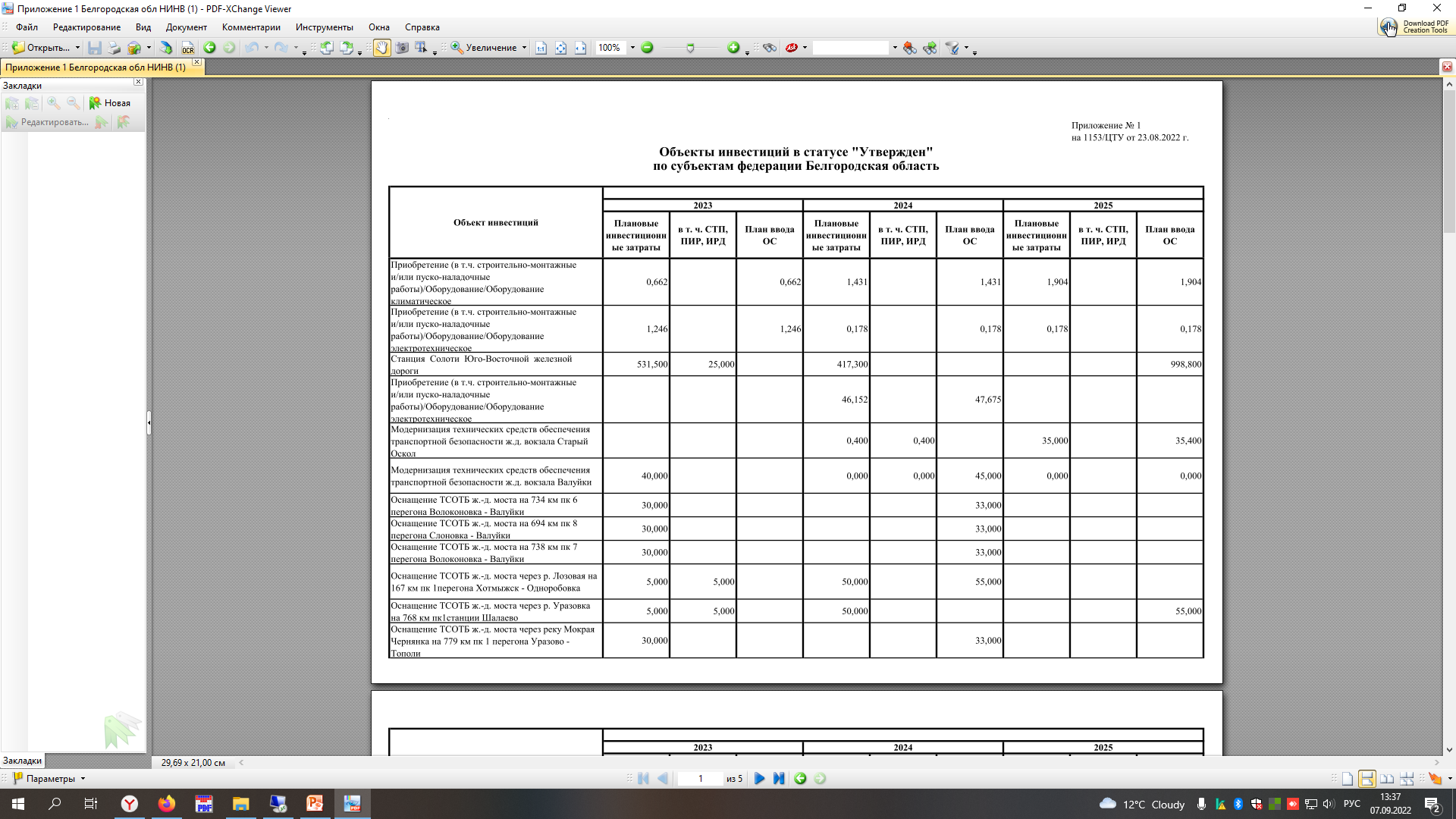 Проект среднесрочной инвестиционной программы на территории Владимирской области на 2023 - 2025 годы, млн. рублей, без НДС
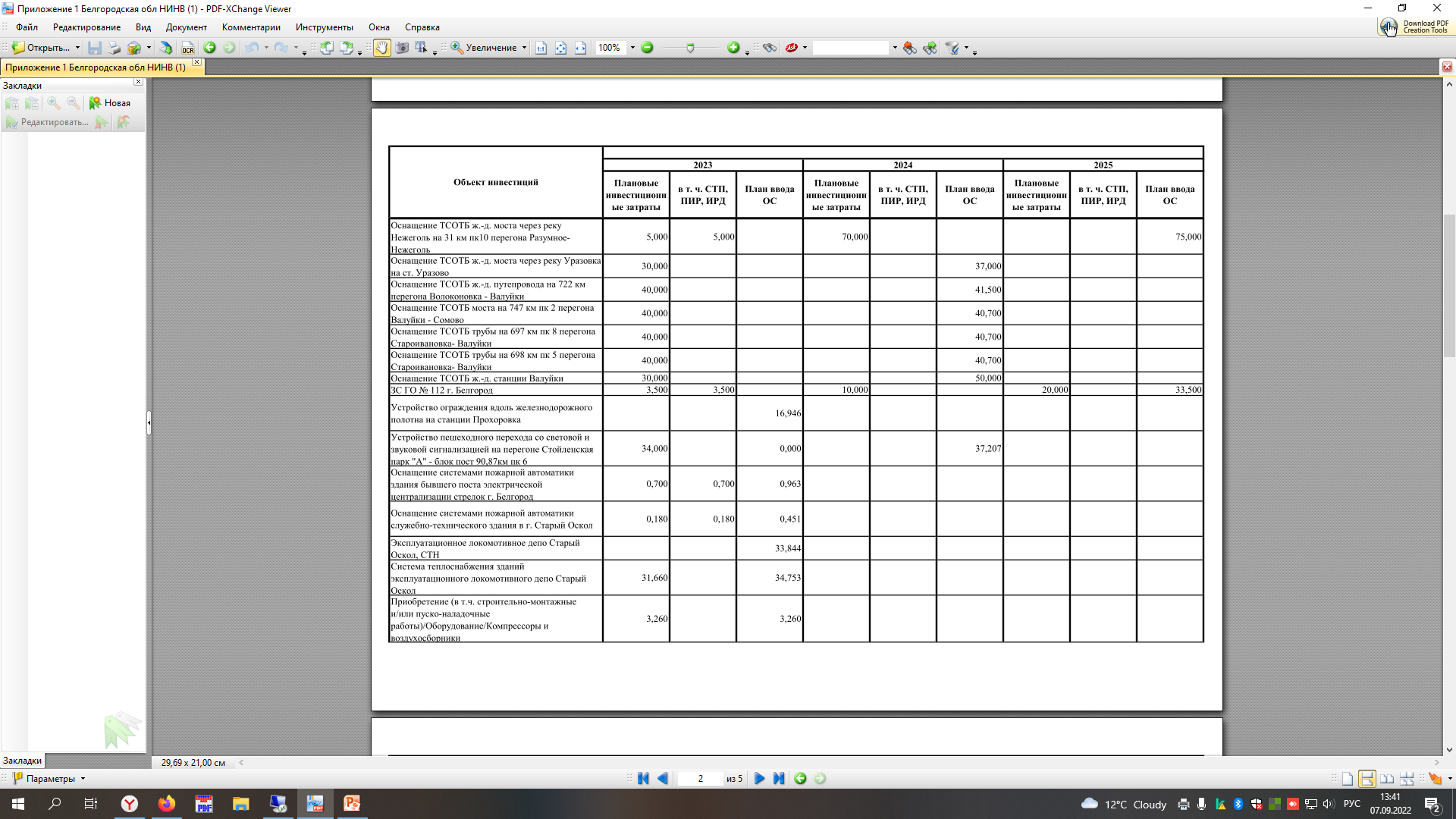 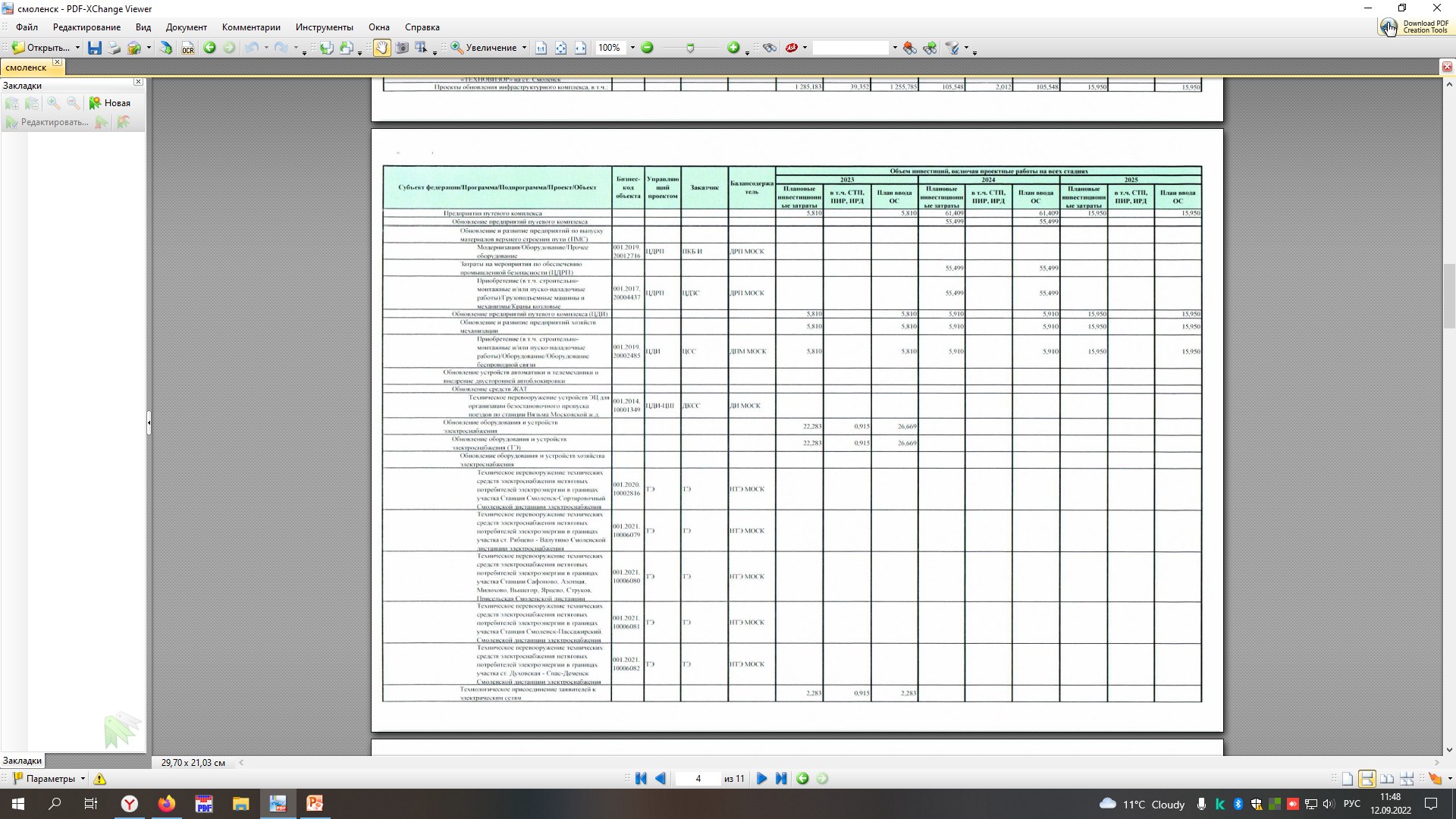 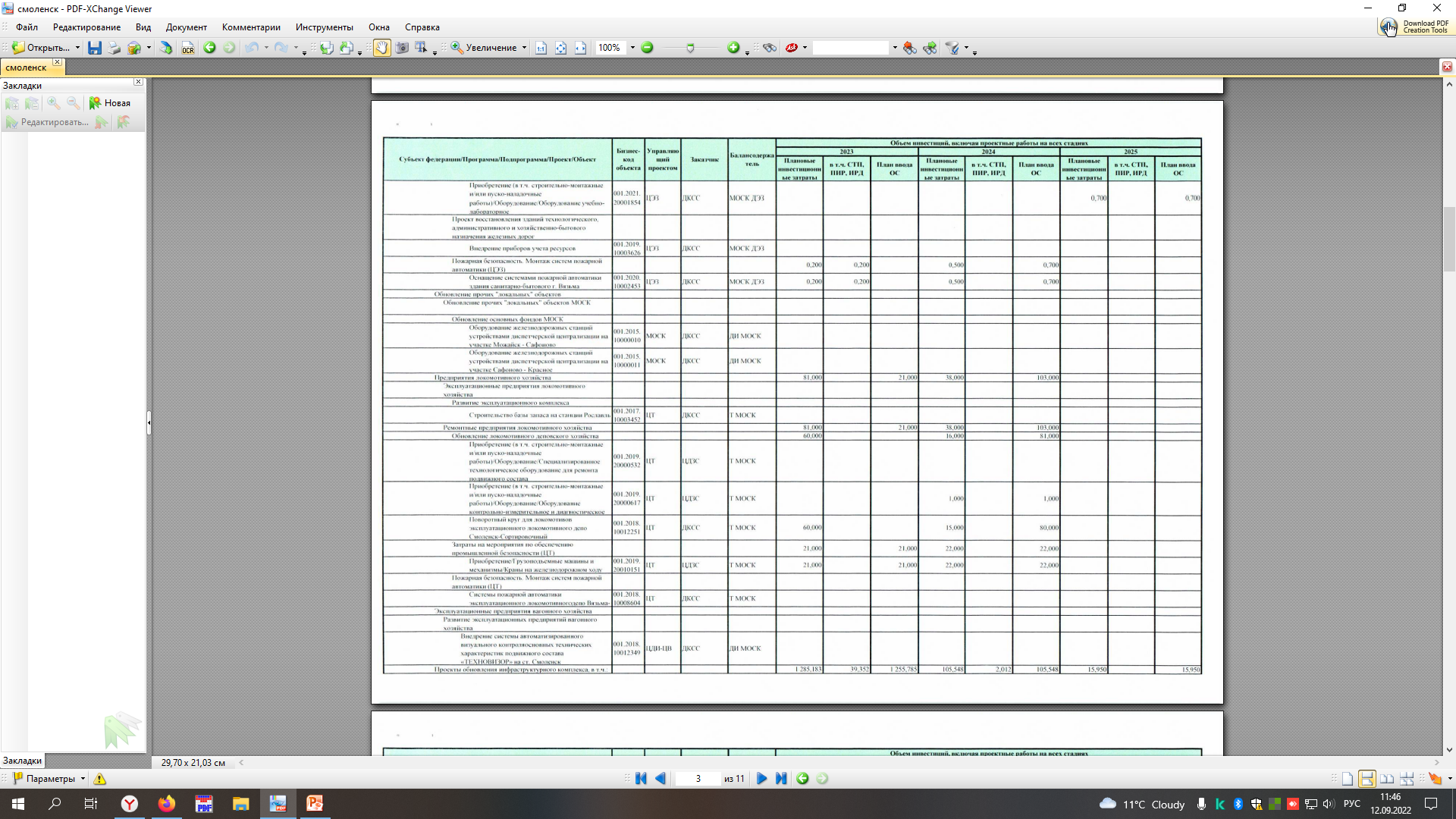 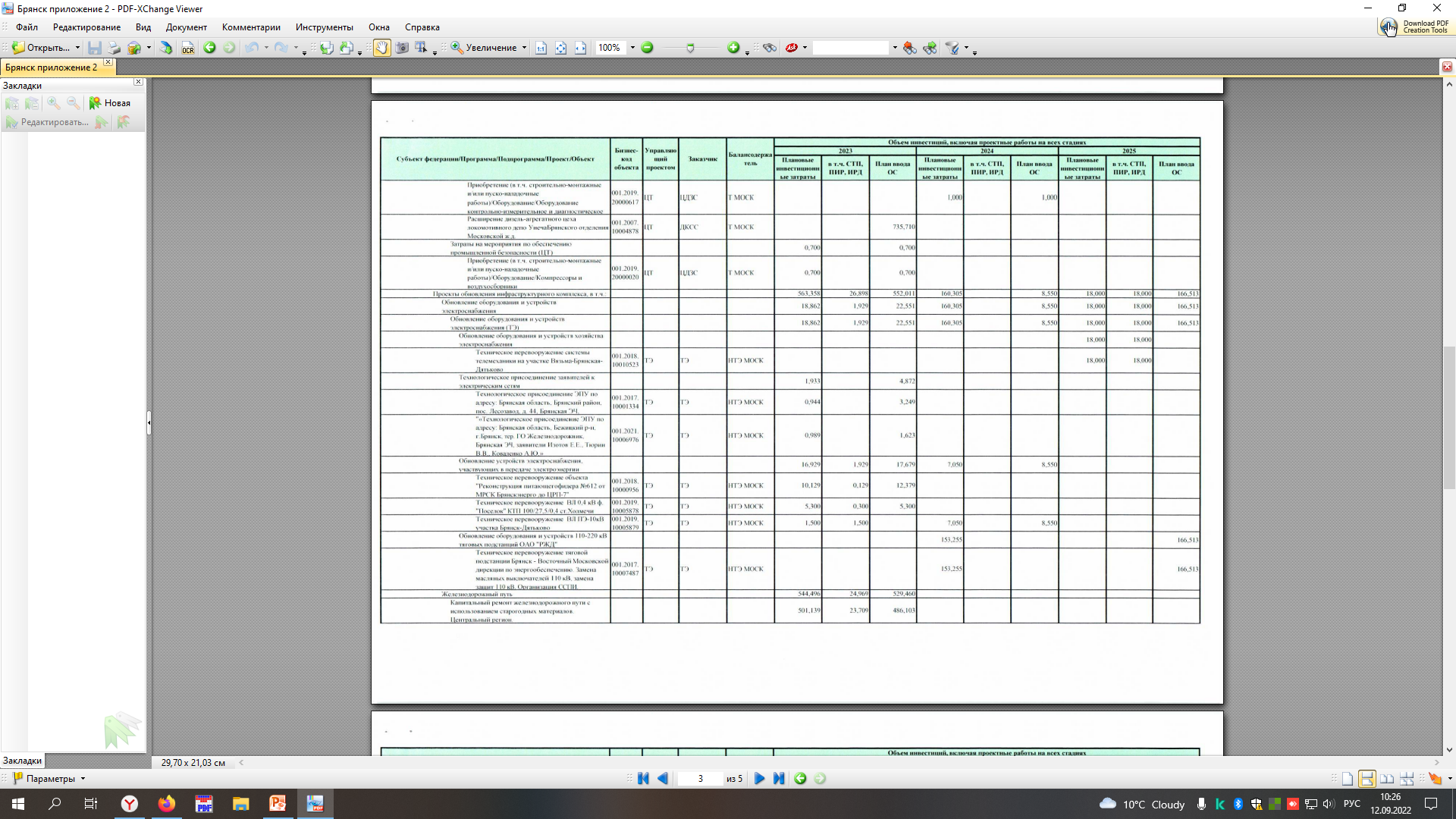 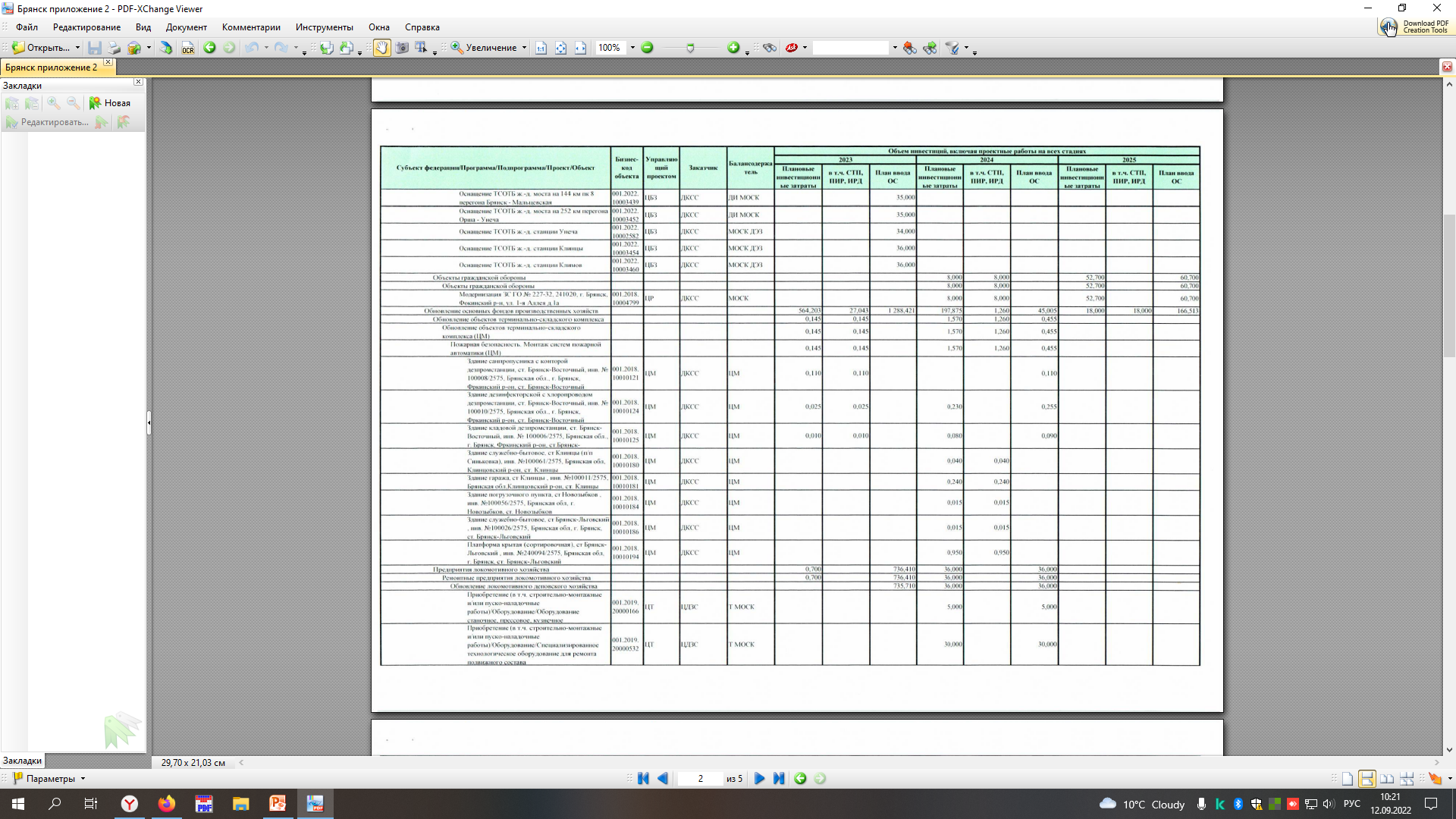 Приложение 2. Проект среднесрочной инвестиционной программы
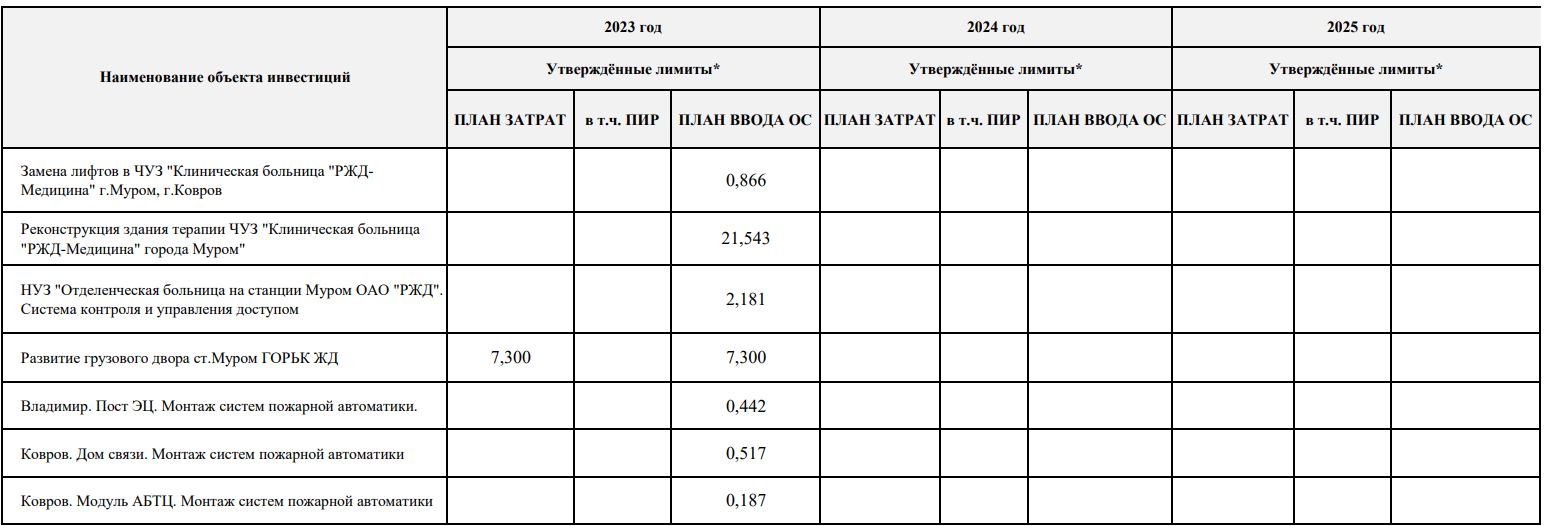 *Информация по данным автоматизированной системы планирования и учёта инвестиций (АСУ ИНВЕСТ) по состоянию на 30.06.2022 г. Данные подлежат актуализации, т.к. объёмы инвестиций могут быть откорректированы при изменении параметров инвестиционного бюджета ОАО «РЖД», а также в ходе текущих корректировок инвестиционного бюджета Компании на основании решений Совета директоров и Инвестиционного комитета ОАО «РЖД».  ## Примечание: Владимирская область (1) (15)
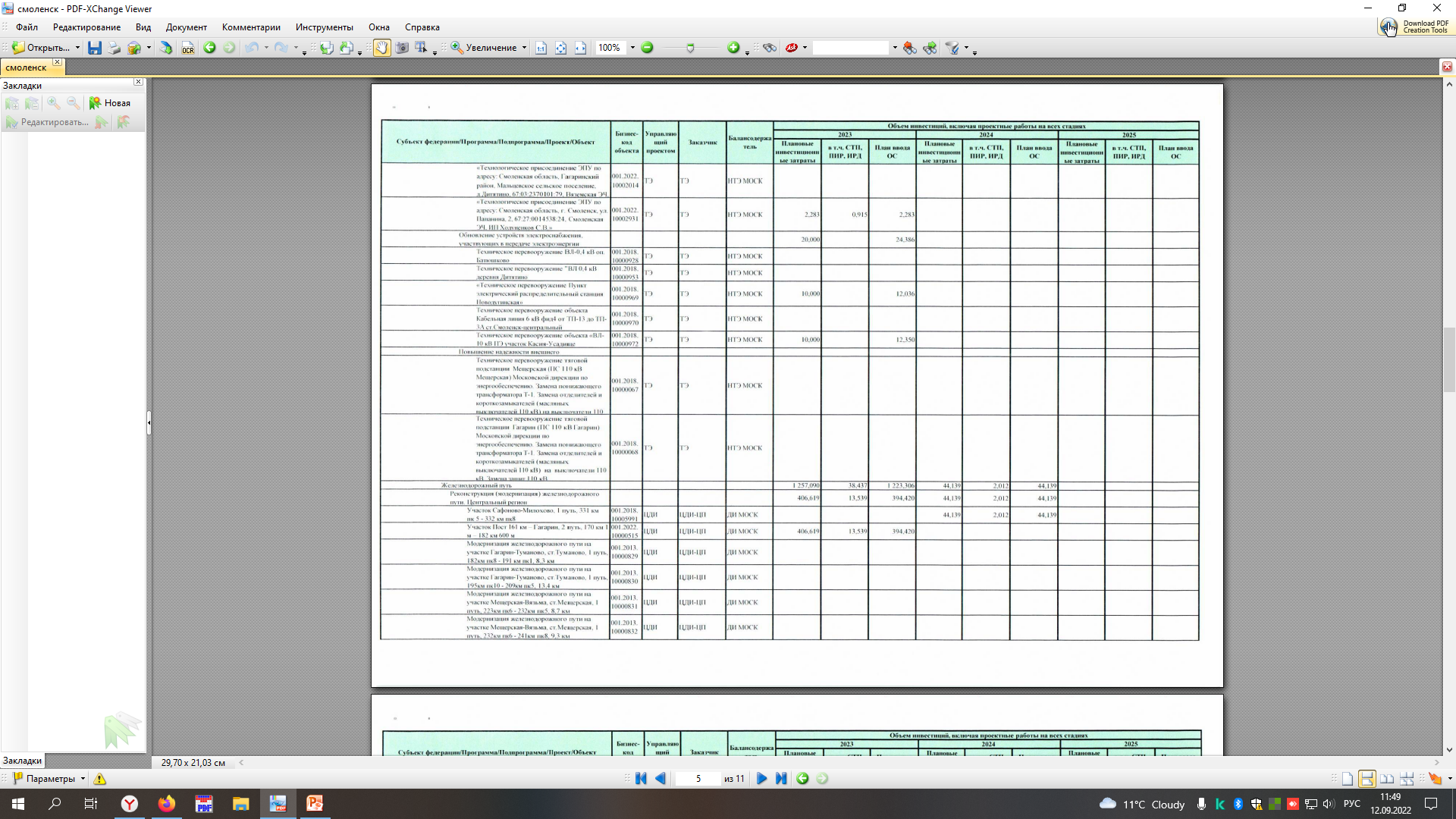 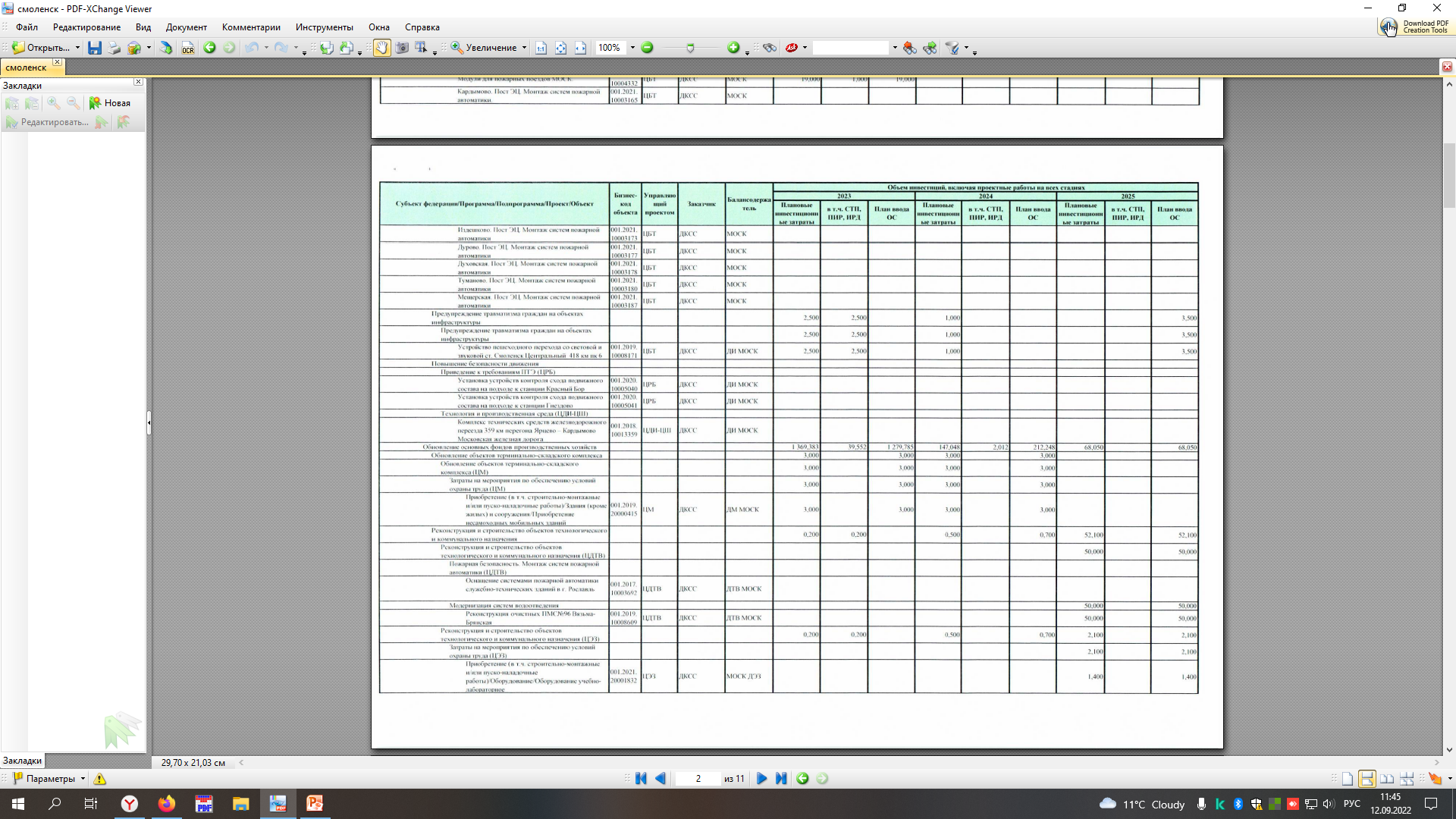 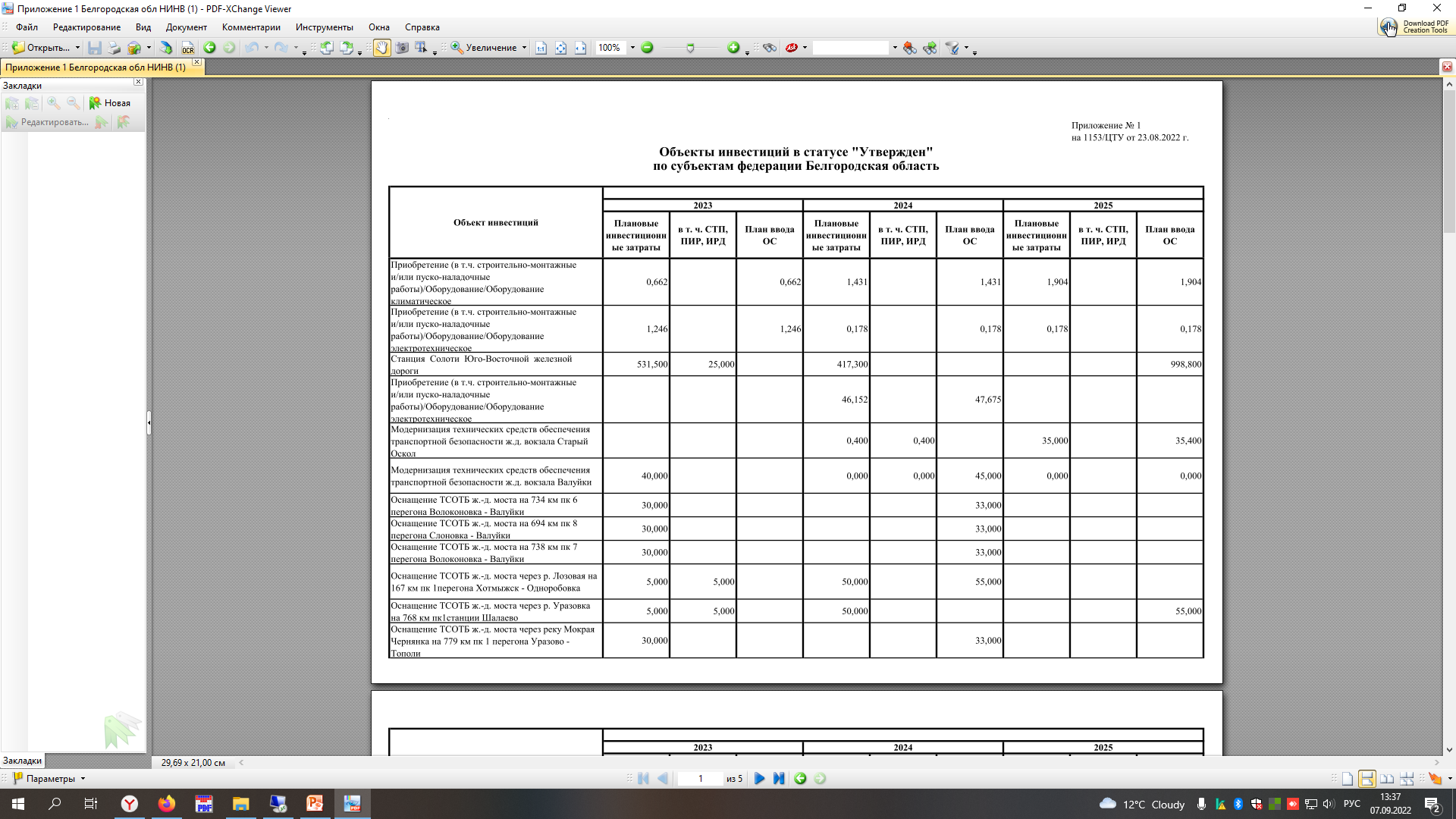 Проект среднесрочной инвестиционной программы на территории Владимирской области на 2023 - 2025 годы, млн. рублей, без НДС
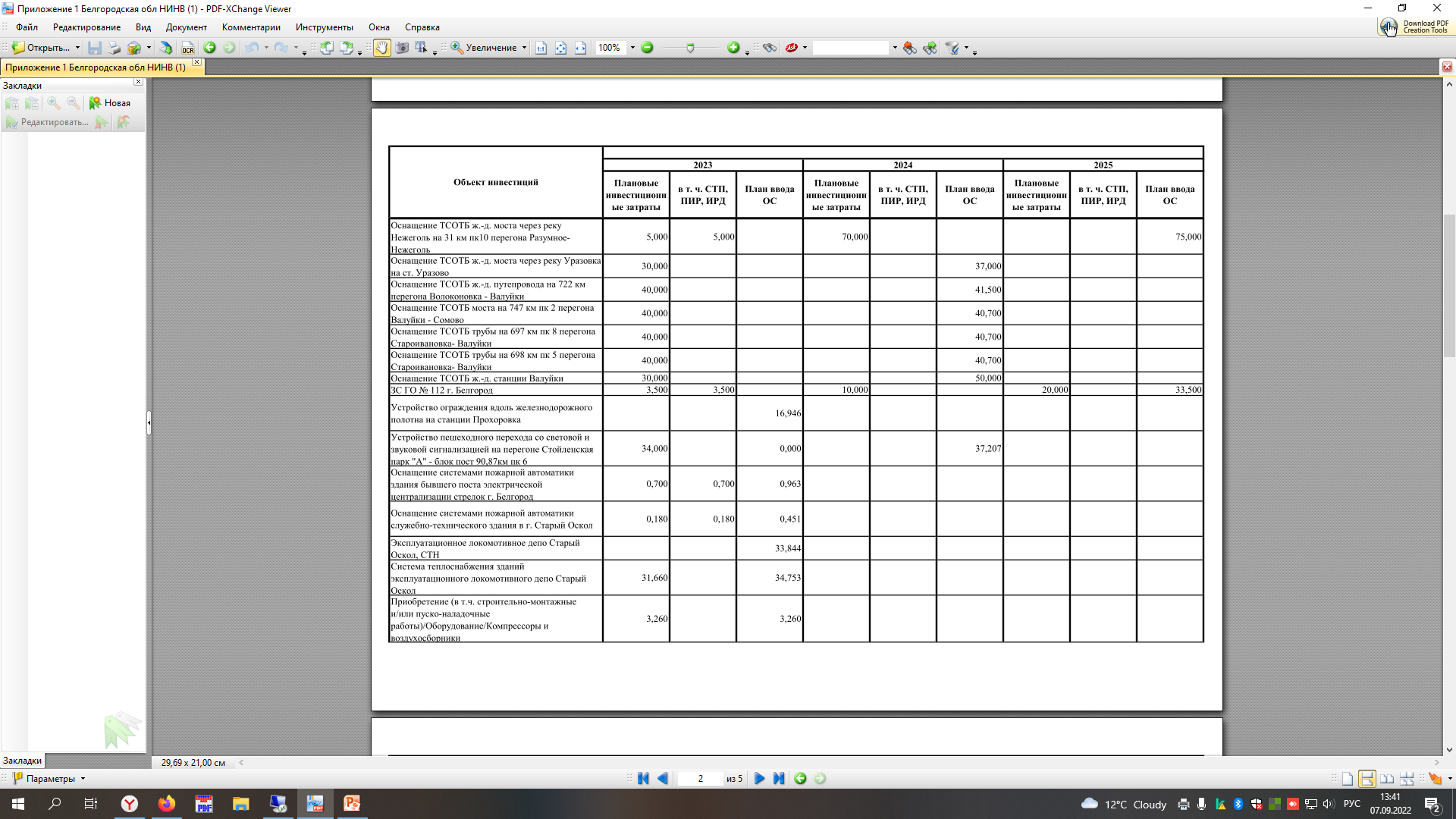 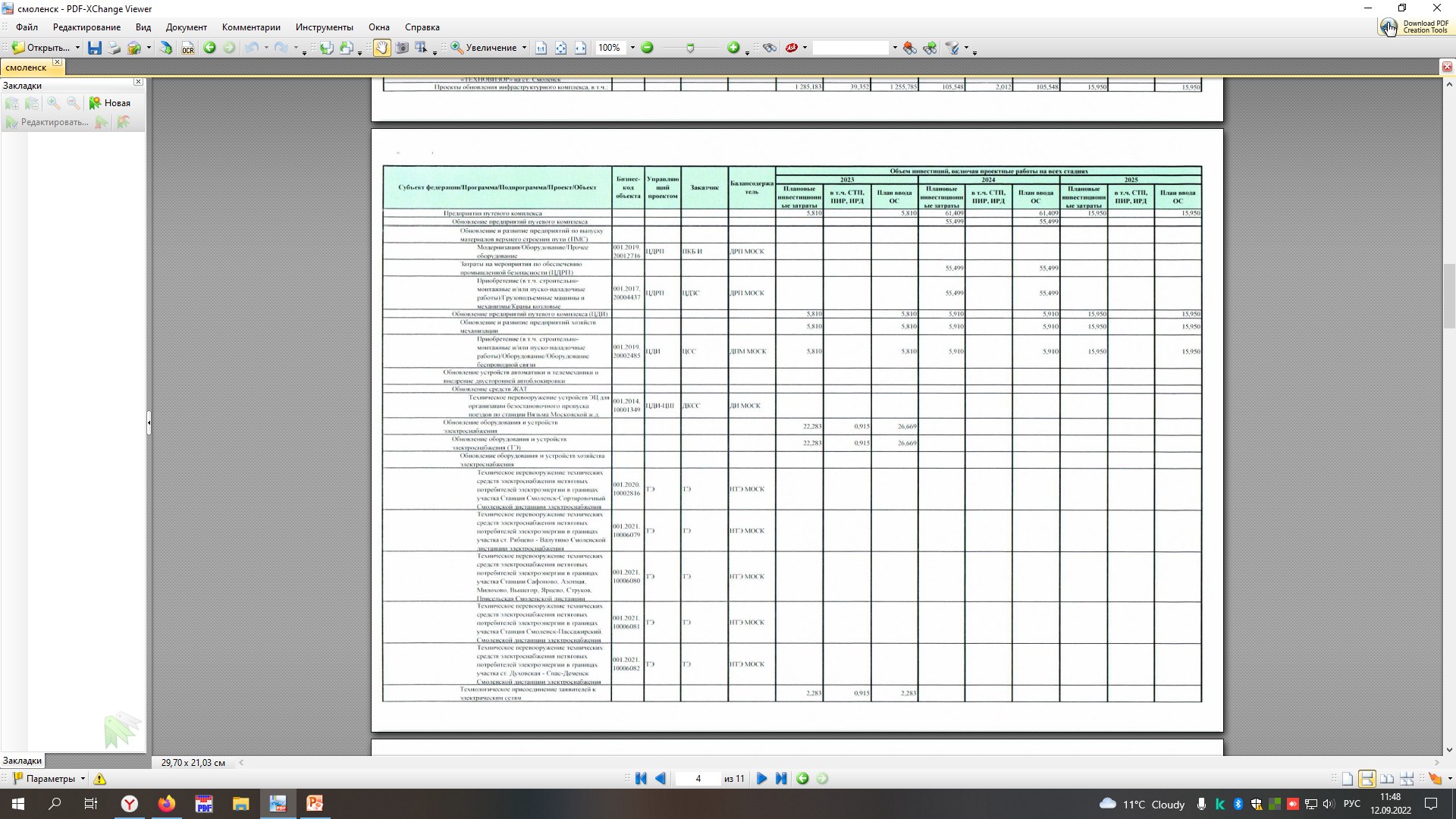 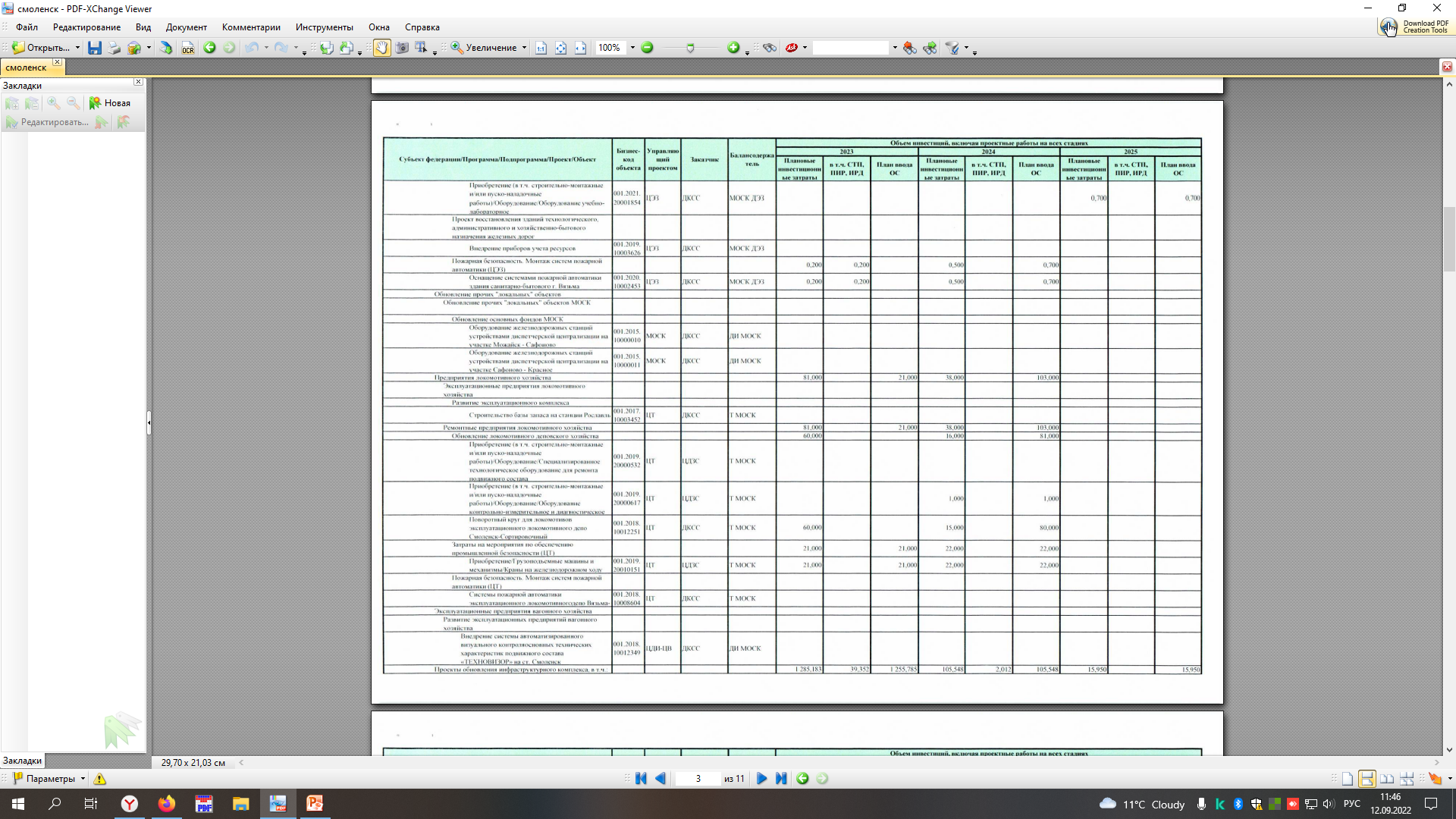 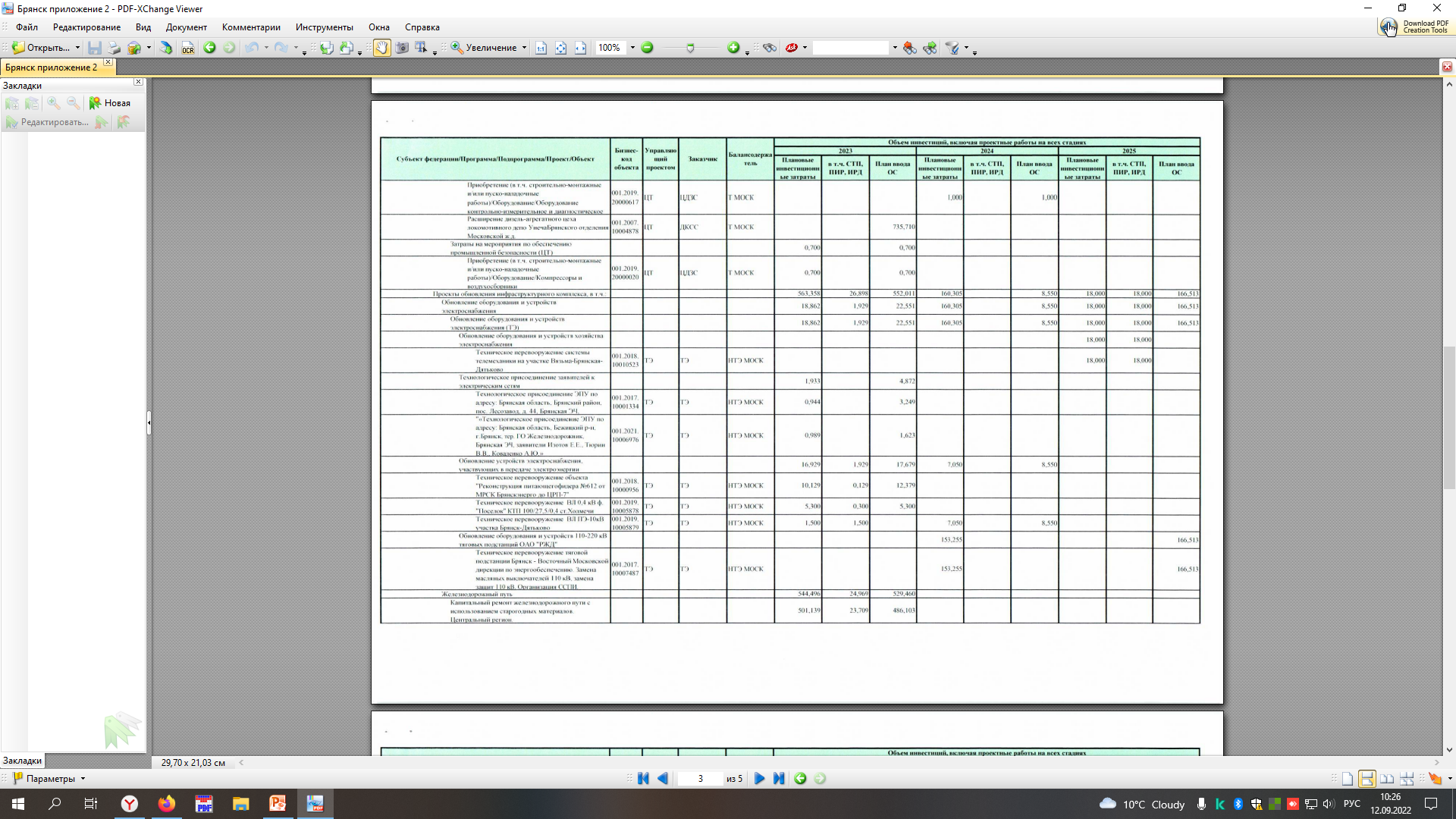 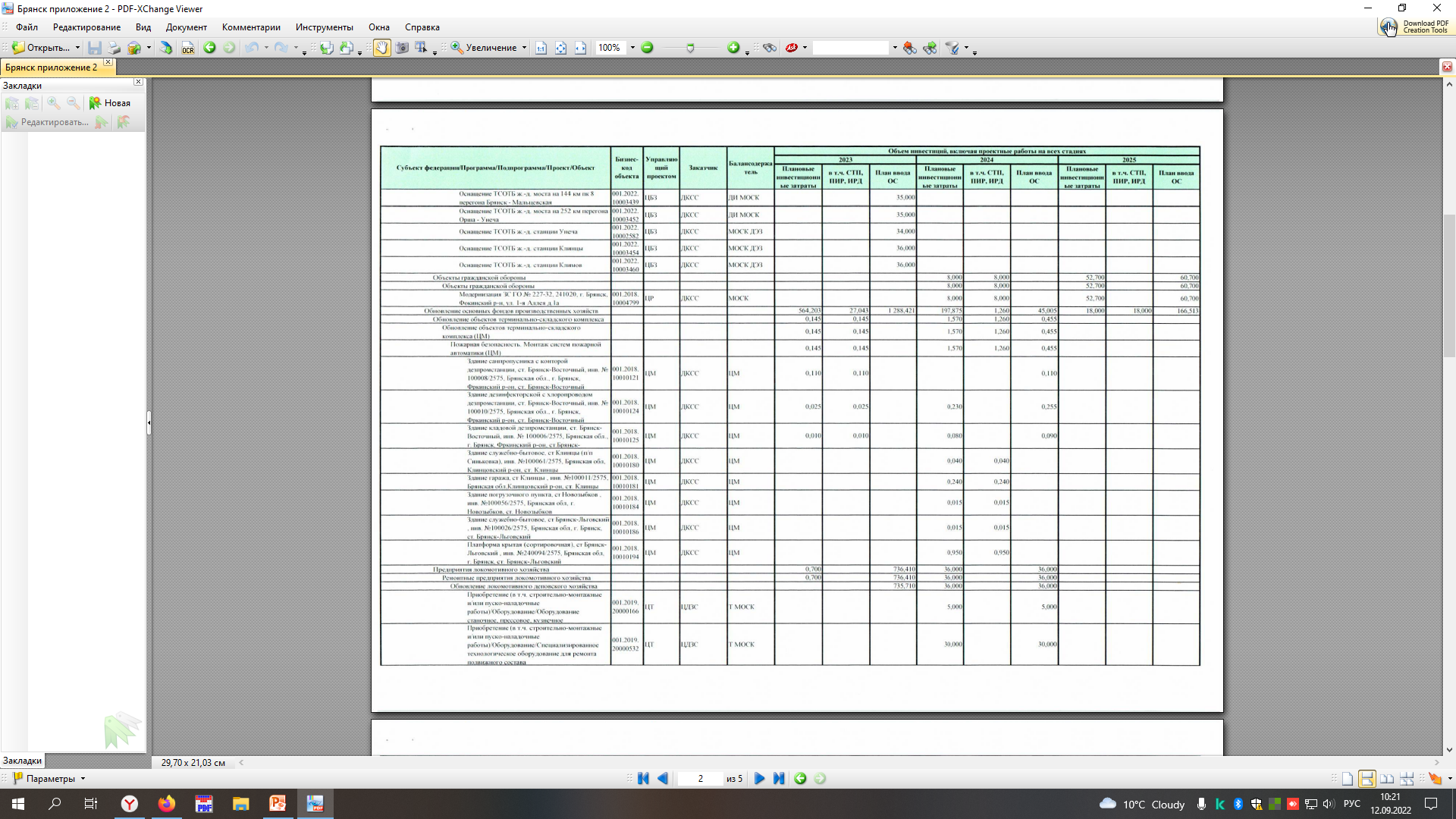 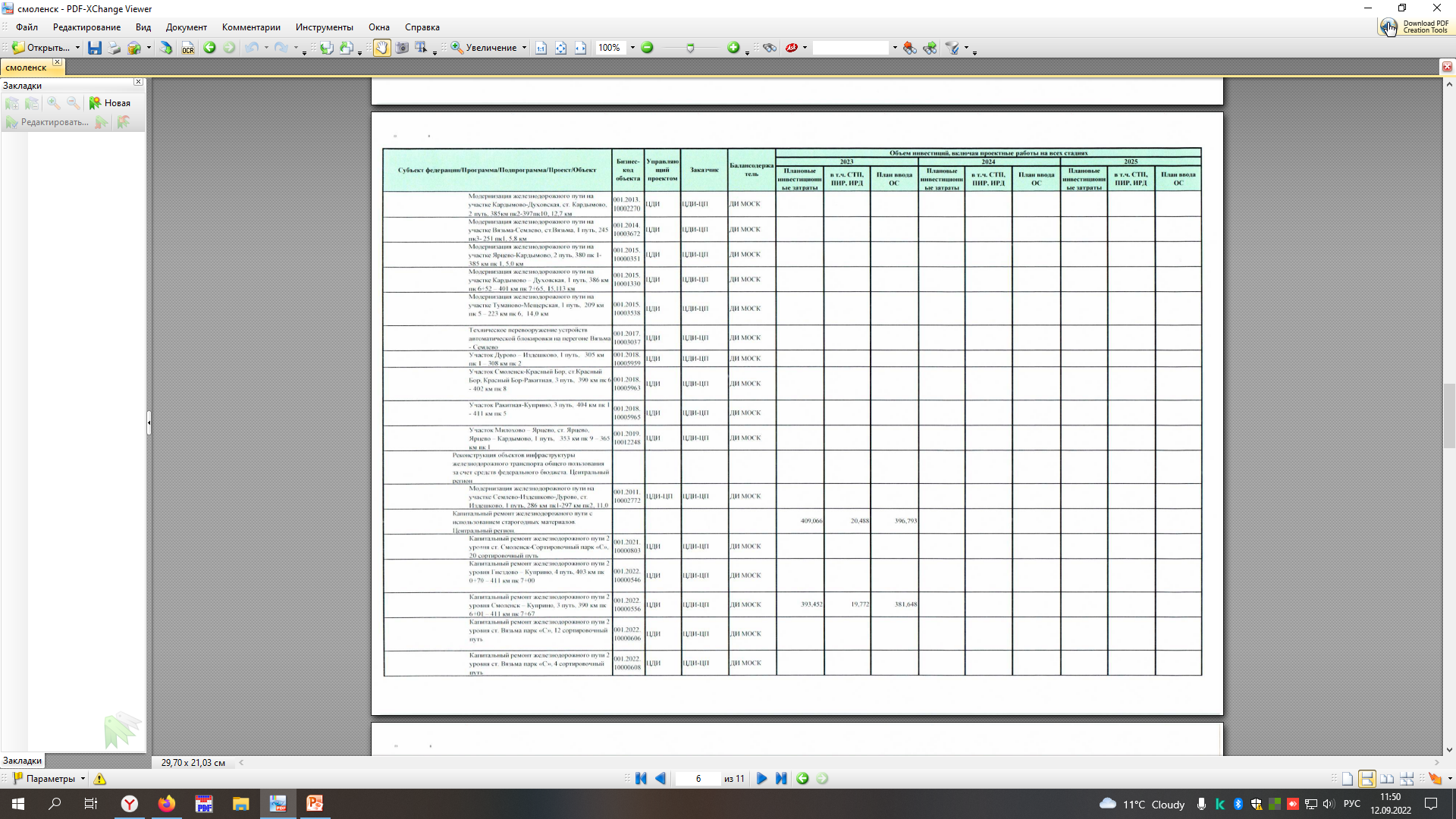 Приложение 2. Проект среднесрочной инвестиционной программы
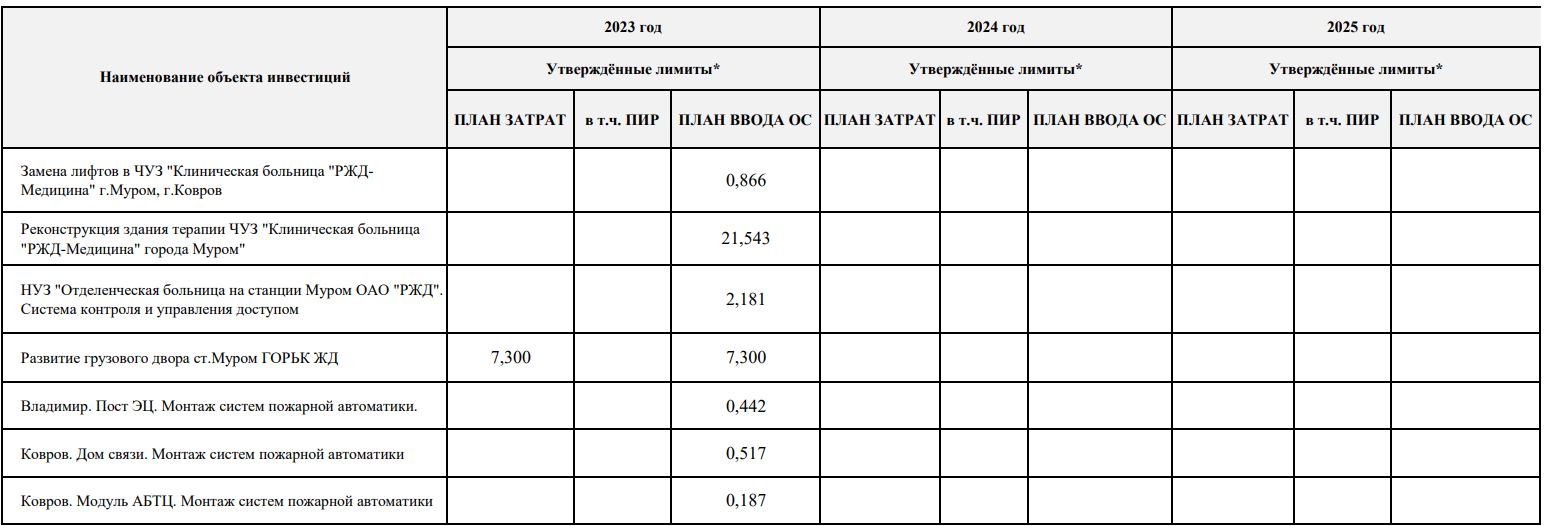 *Информация по данным автоматизированной системы планирования и учёта инвестиций (АСУ ИНВЕСТ) по состоянию на 30.06.2022 г. Данные подлежат актуализации, т.к. объёмы инвестиций могут быть откорректированы при изменении параметров инвестиционного бюджета ОАО «РЖД», а также в ходе текущих корректировок инвестиционного бюджета Компании на основании решений Совета директоров и Инвестиционного комитета ОАО «РЖД».  ## Примечание: Владимирская область (1) (15)
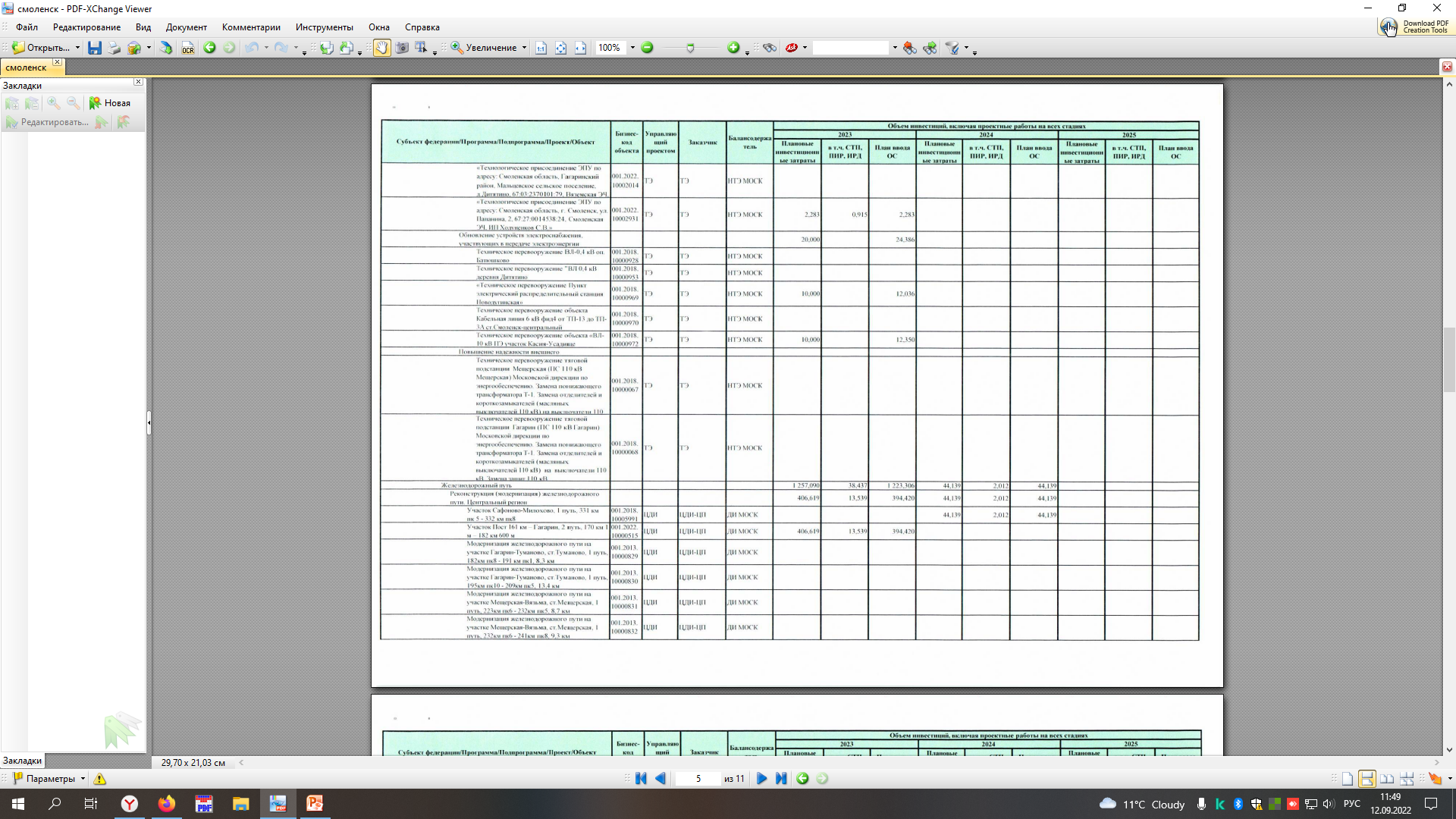 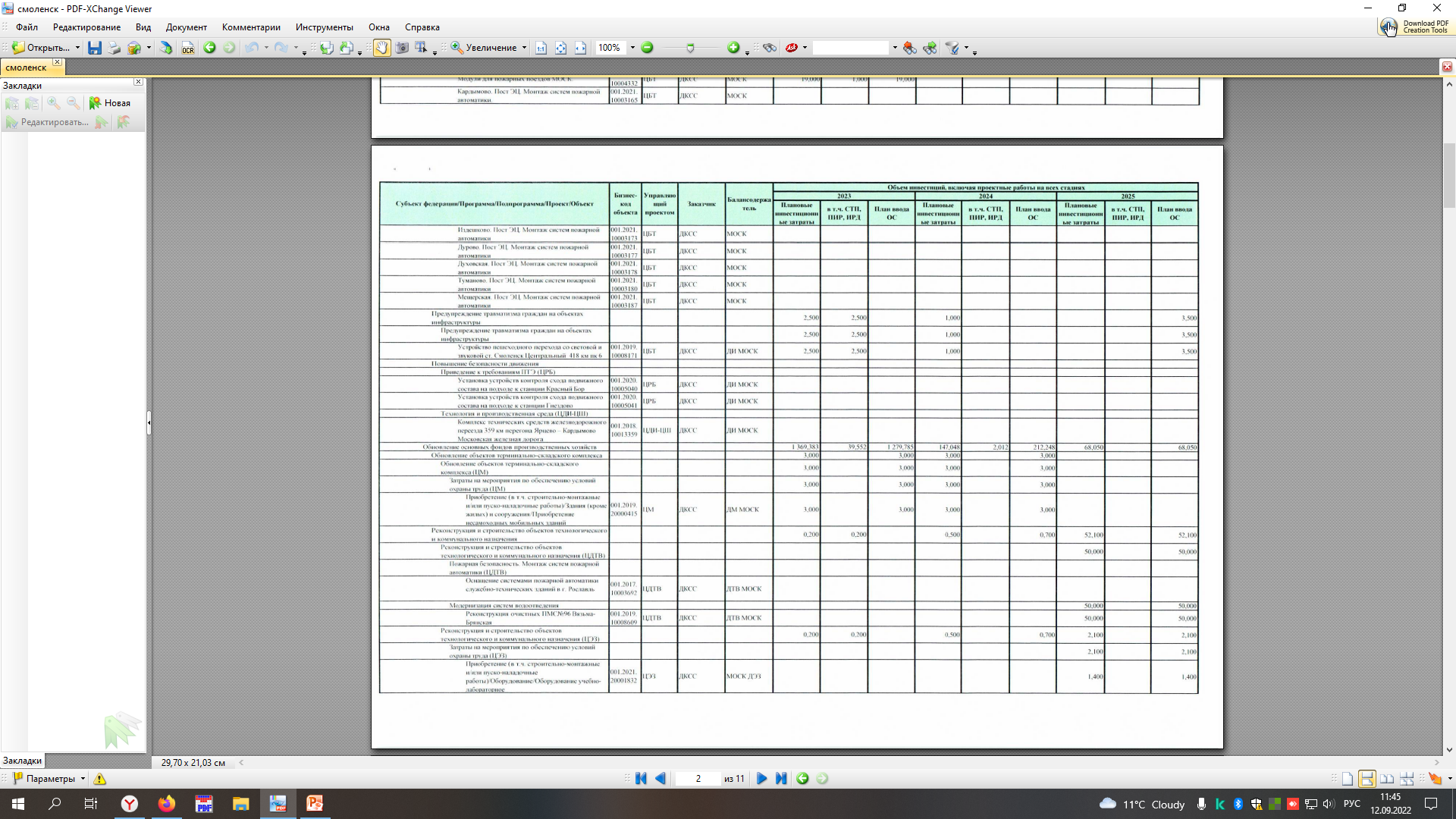 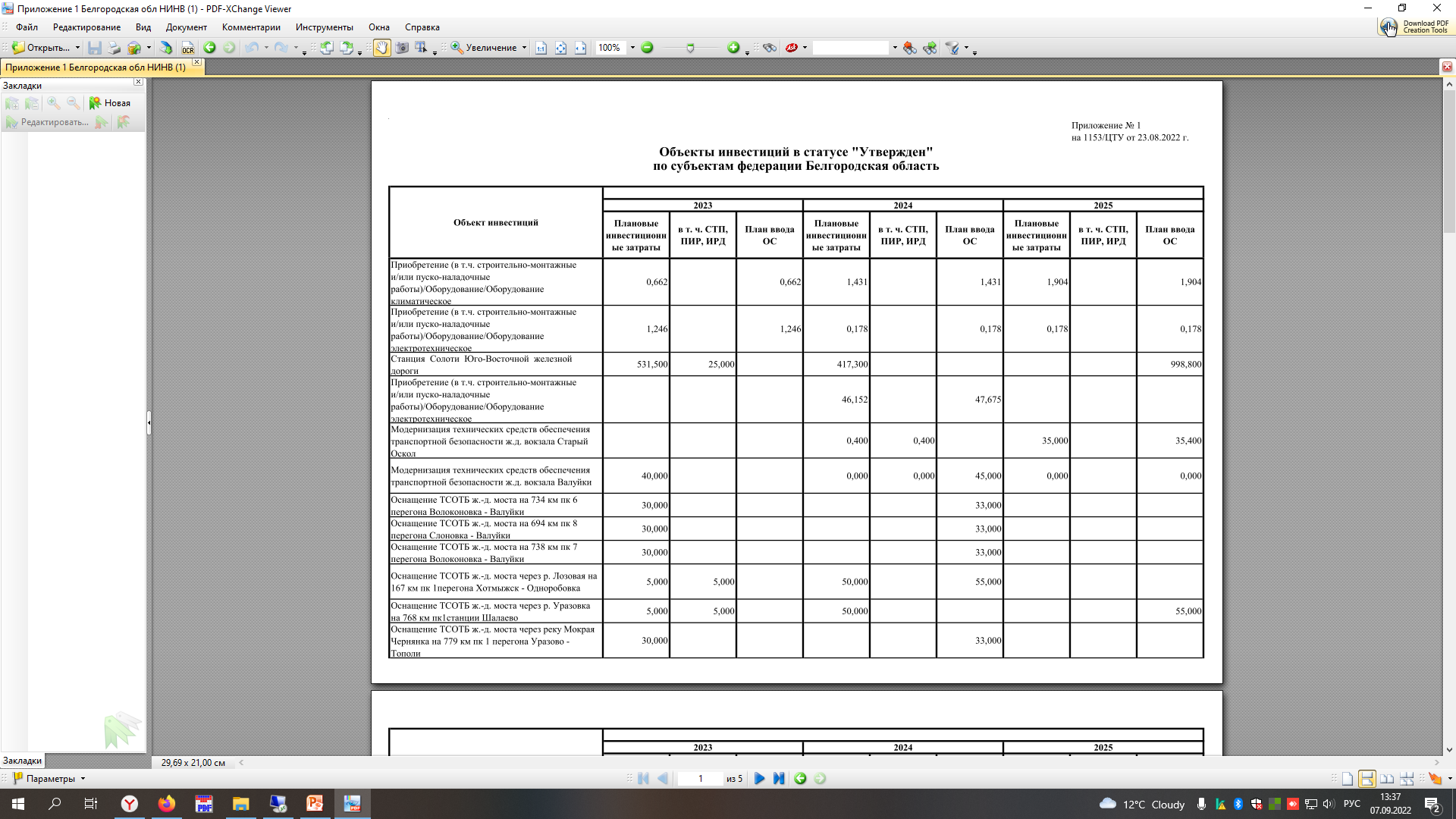 Проект среднесрочной инвестиционной программы на территории Владимирской области на 2023 - 2025 годы, млн. рублей, без НДС
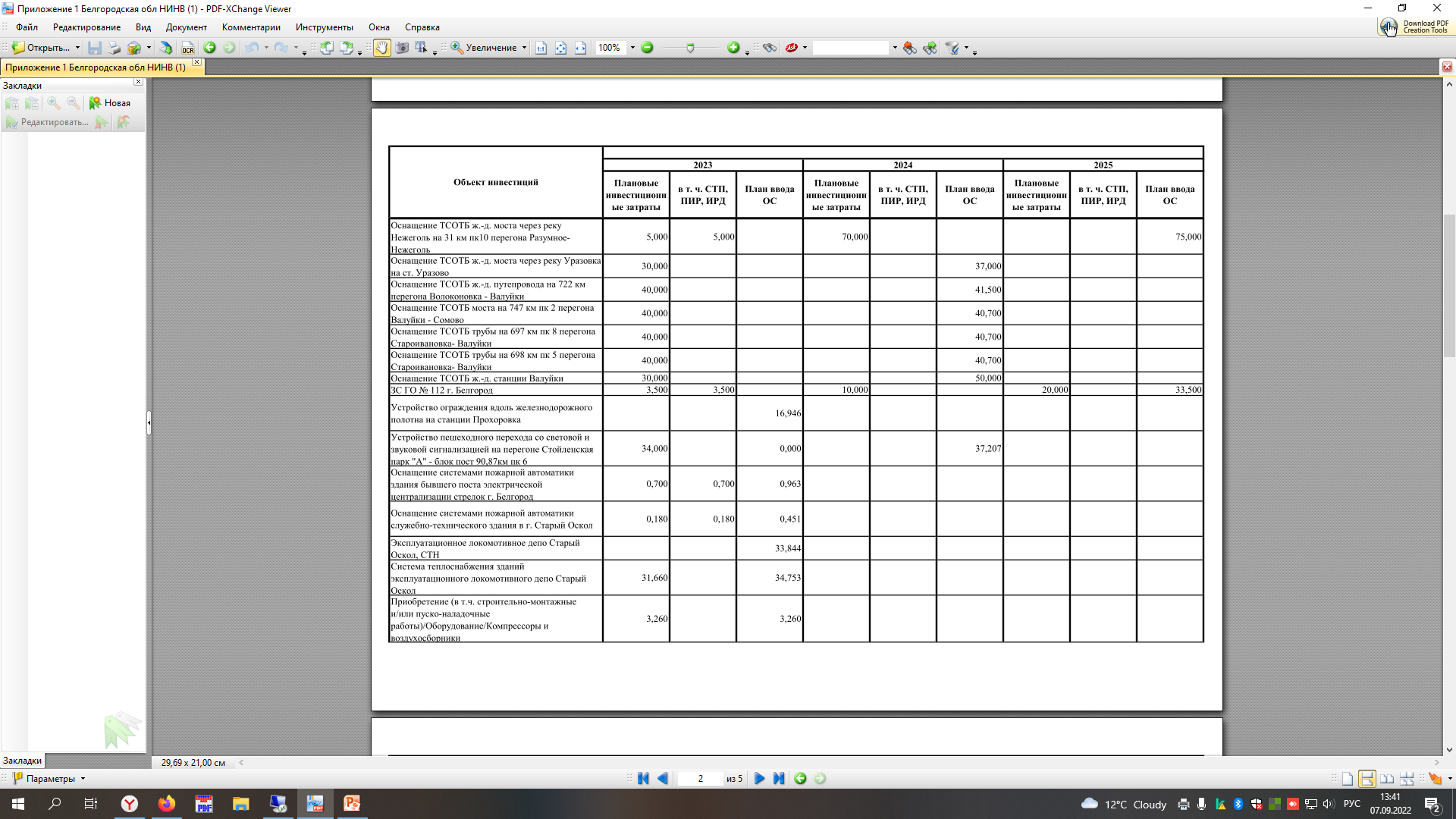 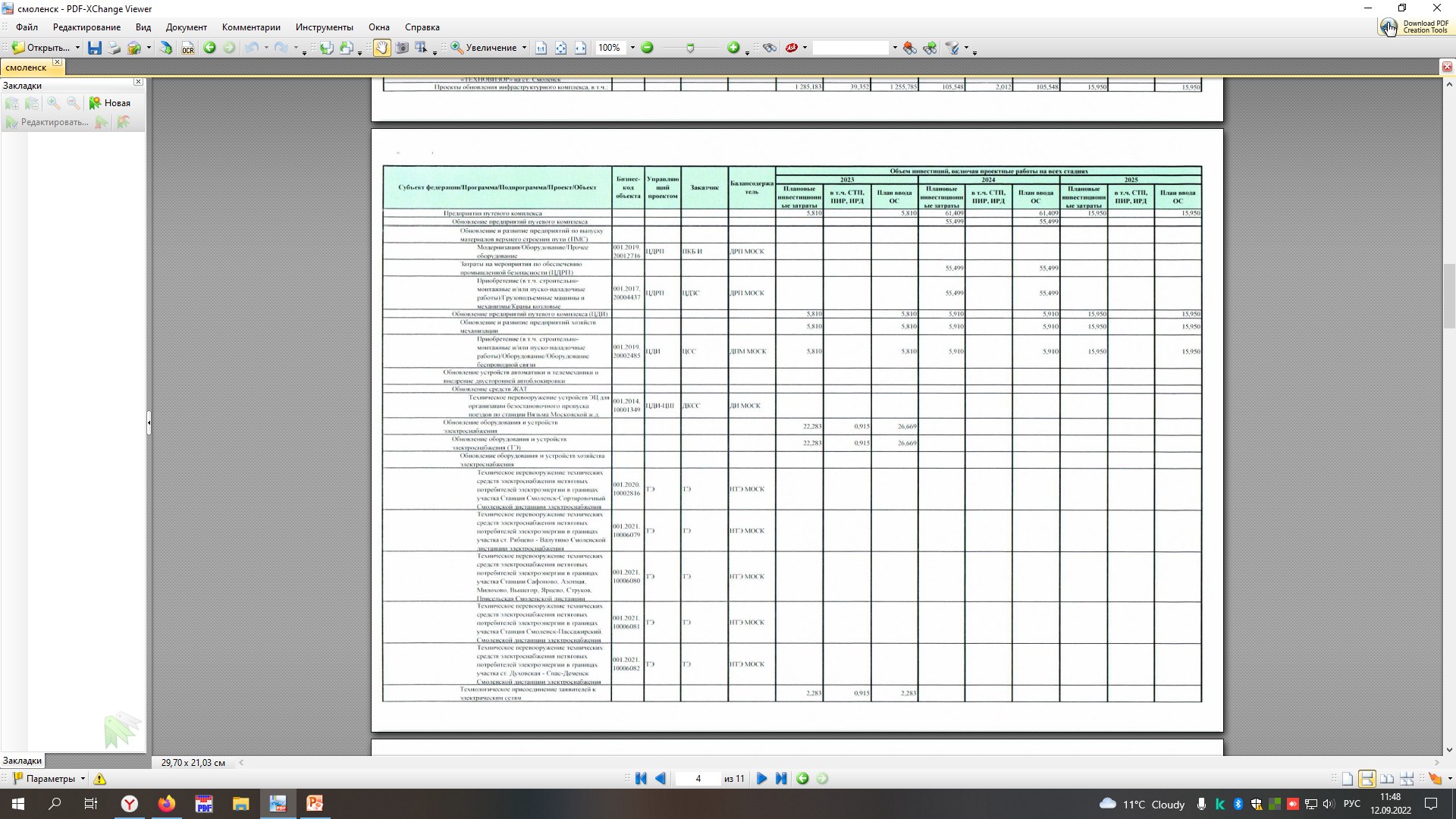 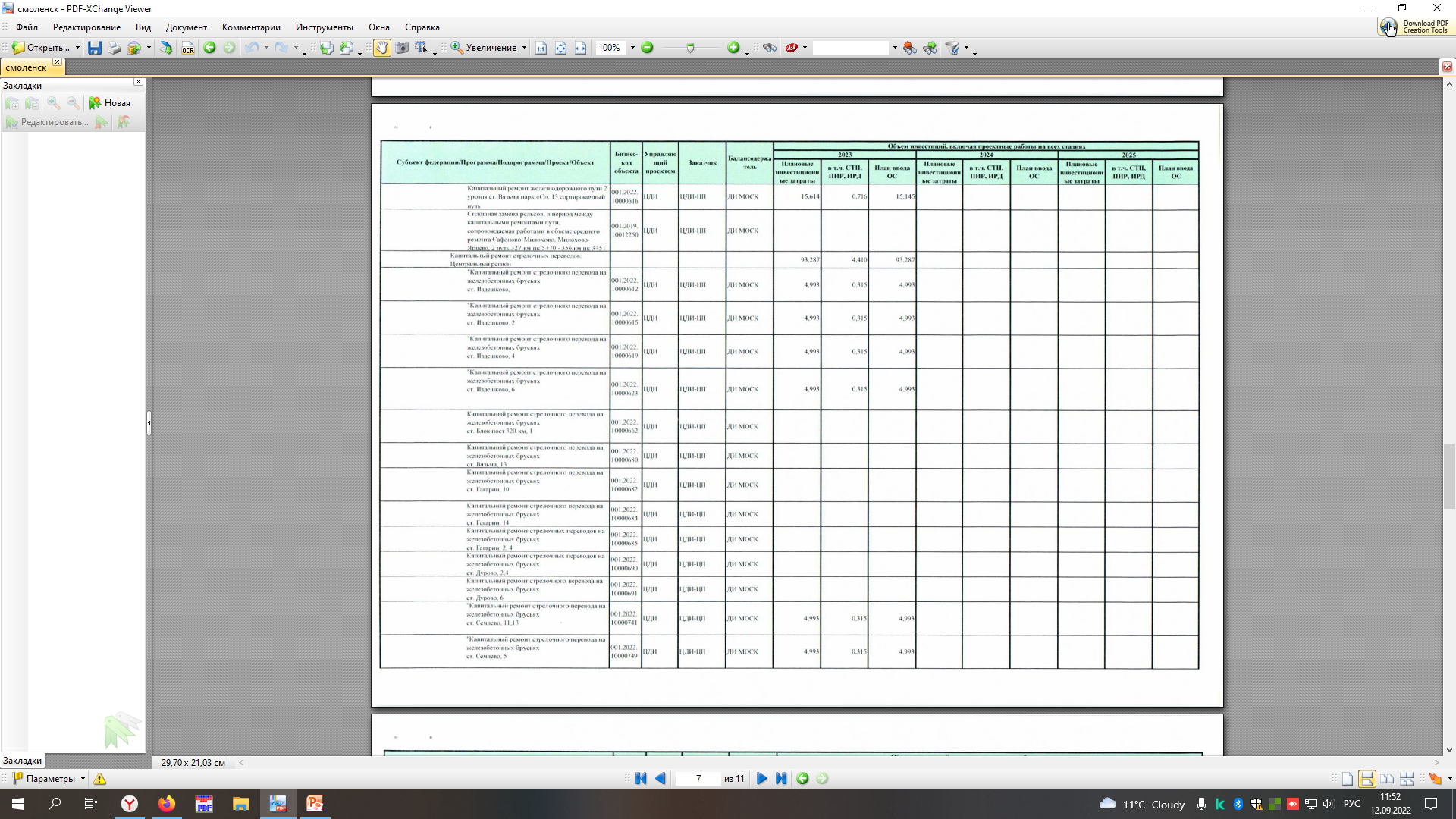 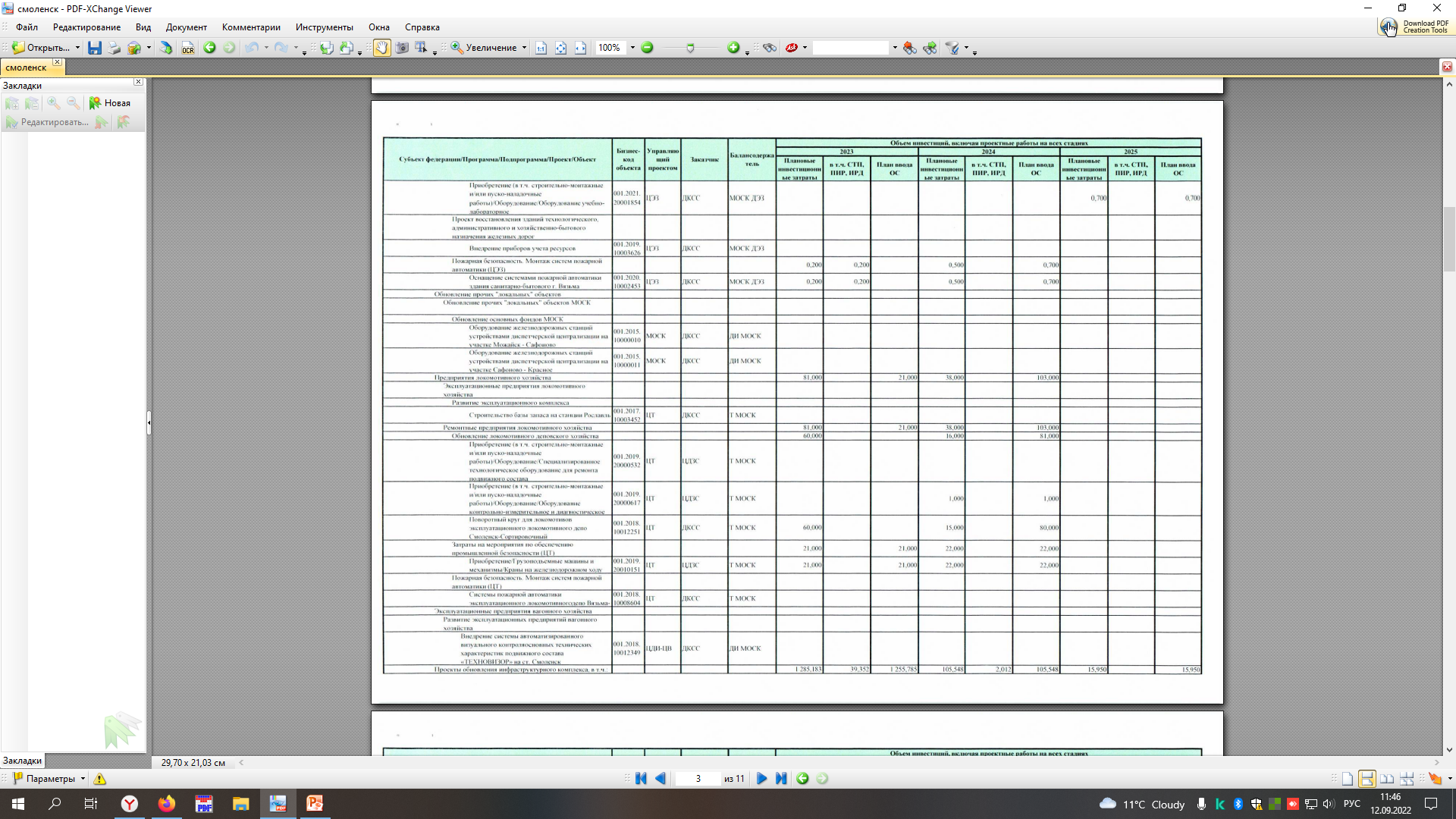 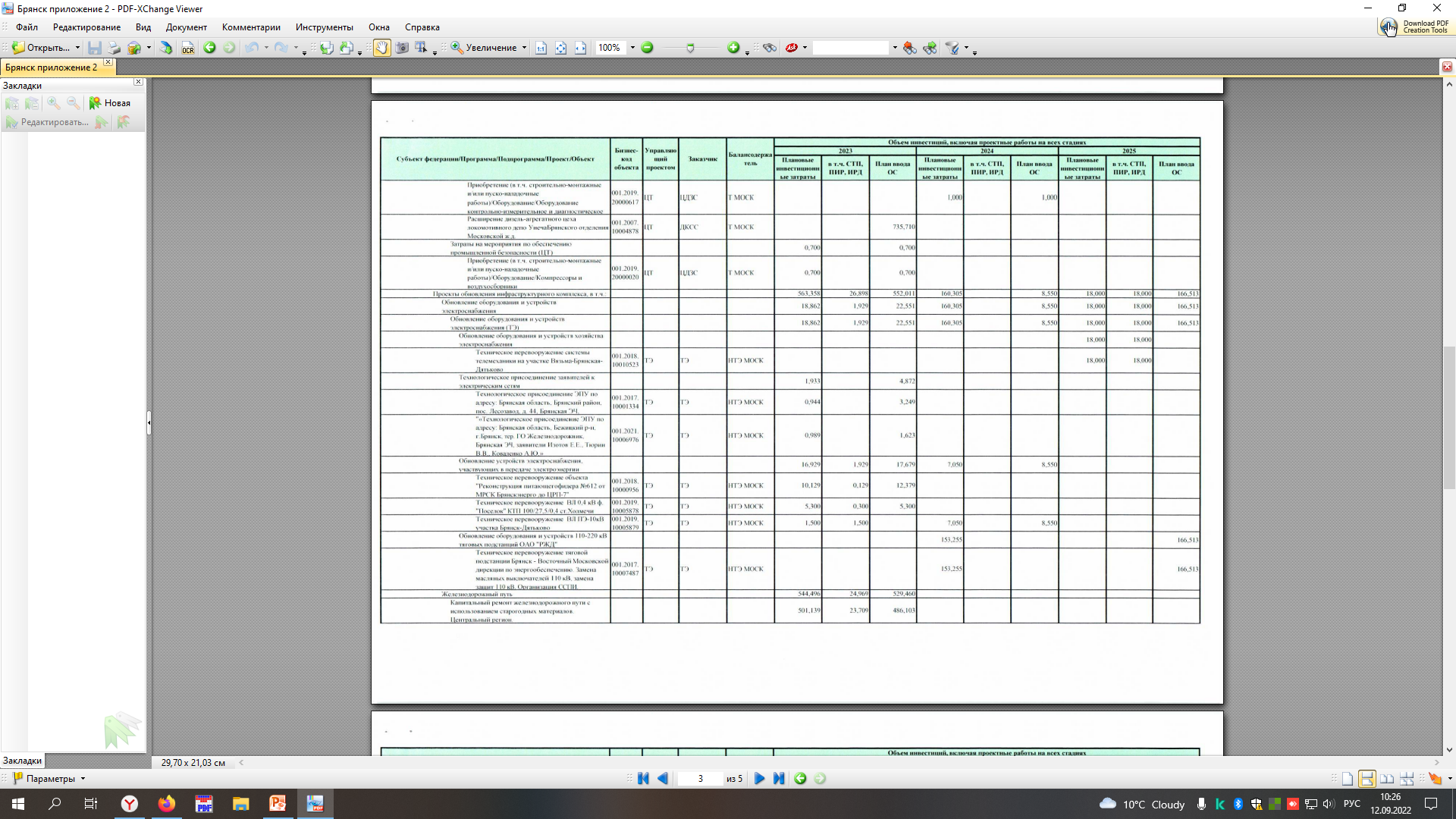 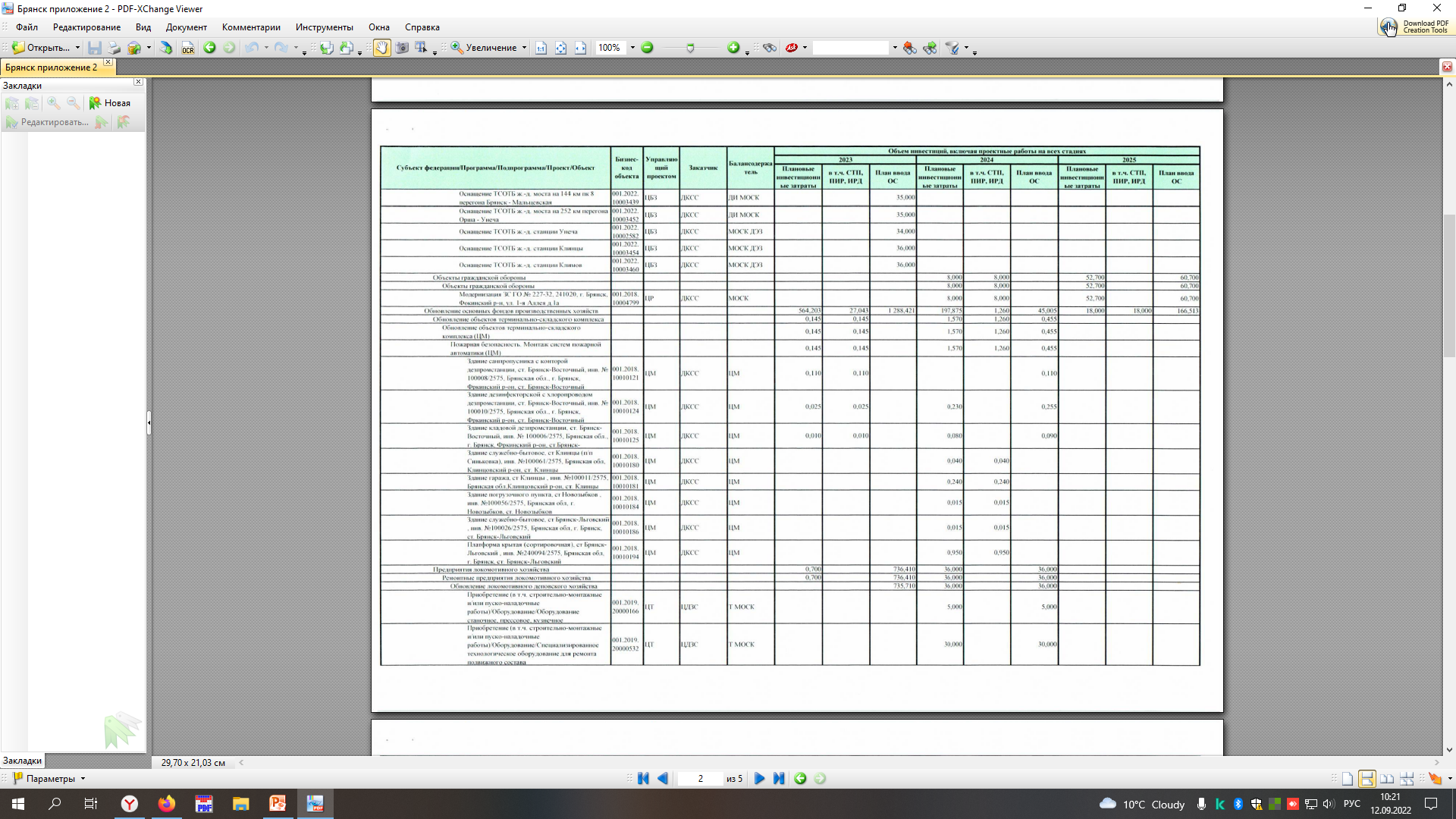 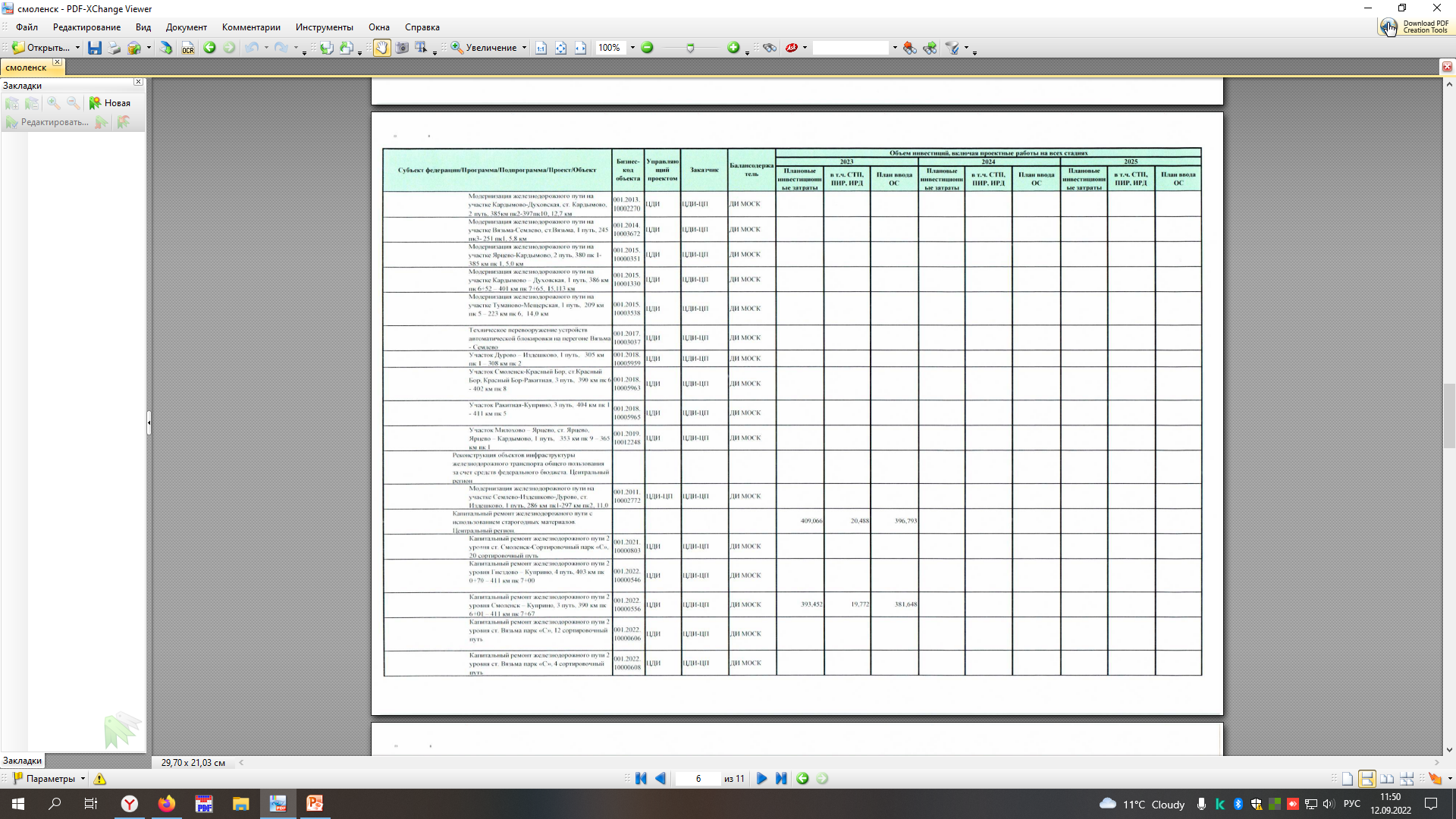 Приложение 2. Проект среднесрочной инвестиционной программы
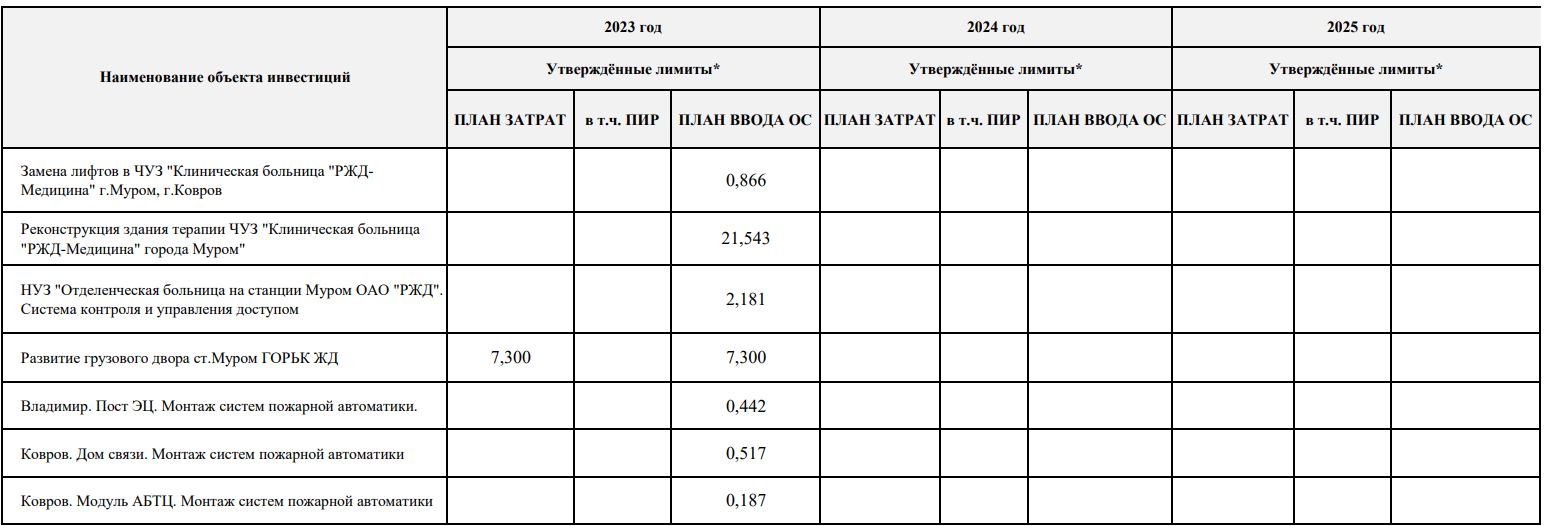 *Информация по данным автоматизированной системы планирования и учёта инвестиций (АСУ ИНВЕСТ) по состоянию на 30.06.2022 г. Данные подлежат актуализации, т.к. объёмы инвестиций могут быть откорректированы при изменении параметров инвестиционного бюджета ОАО «РЖД», а также в ходе текущих корректировок инвестиционного бюджета Компании на основании решений Совета директоров и Инвестиционного комитета ОАО «РЖД».  ## Примечание: Владимирская область (1) (15)
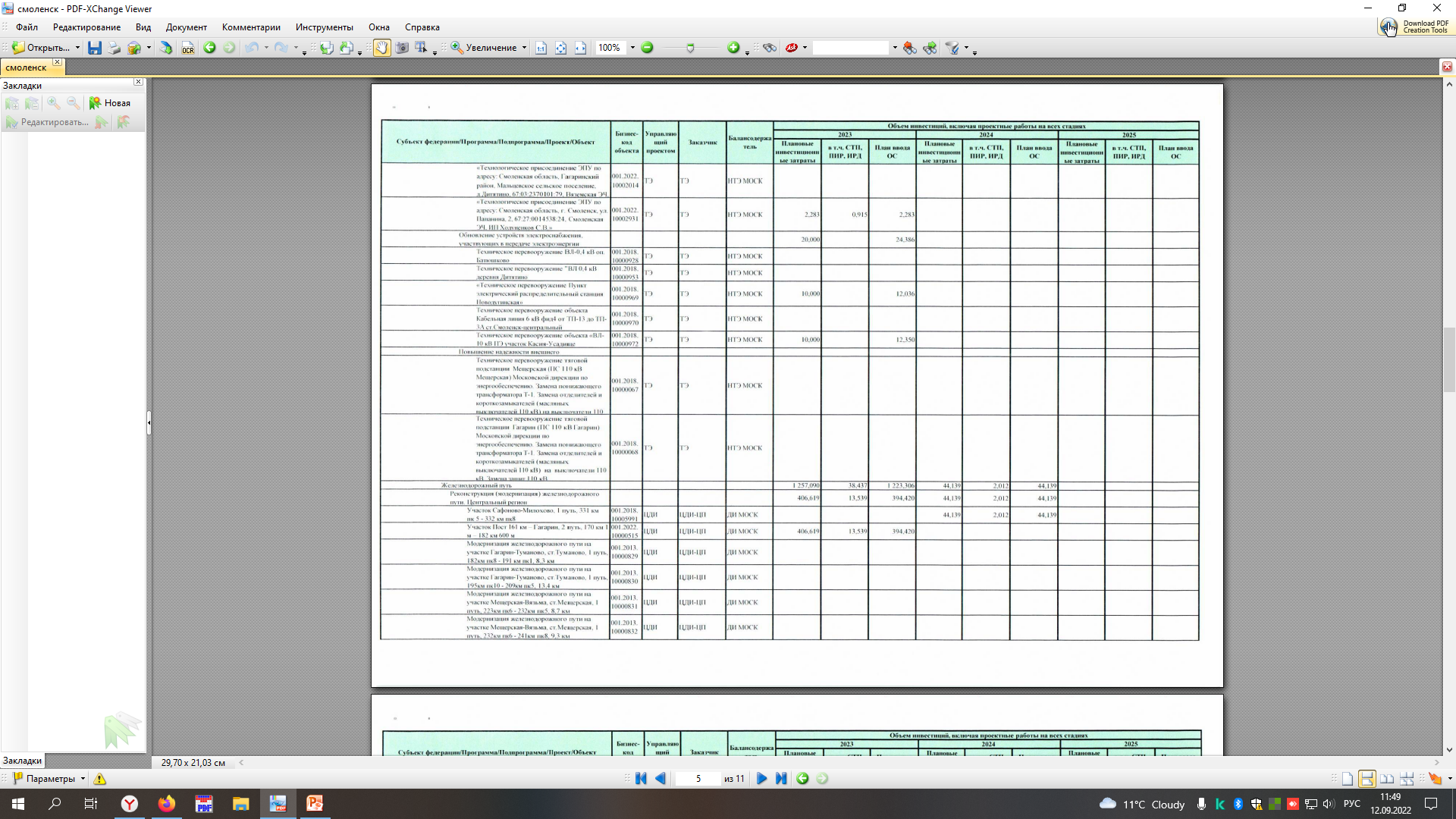 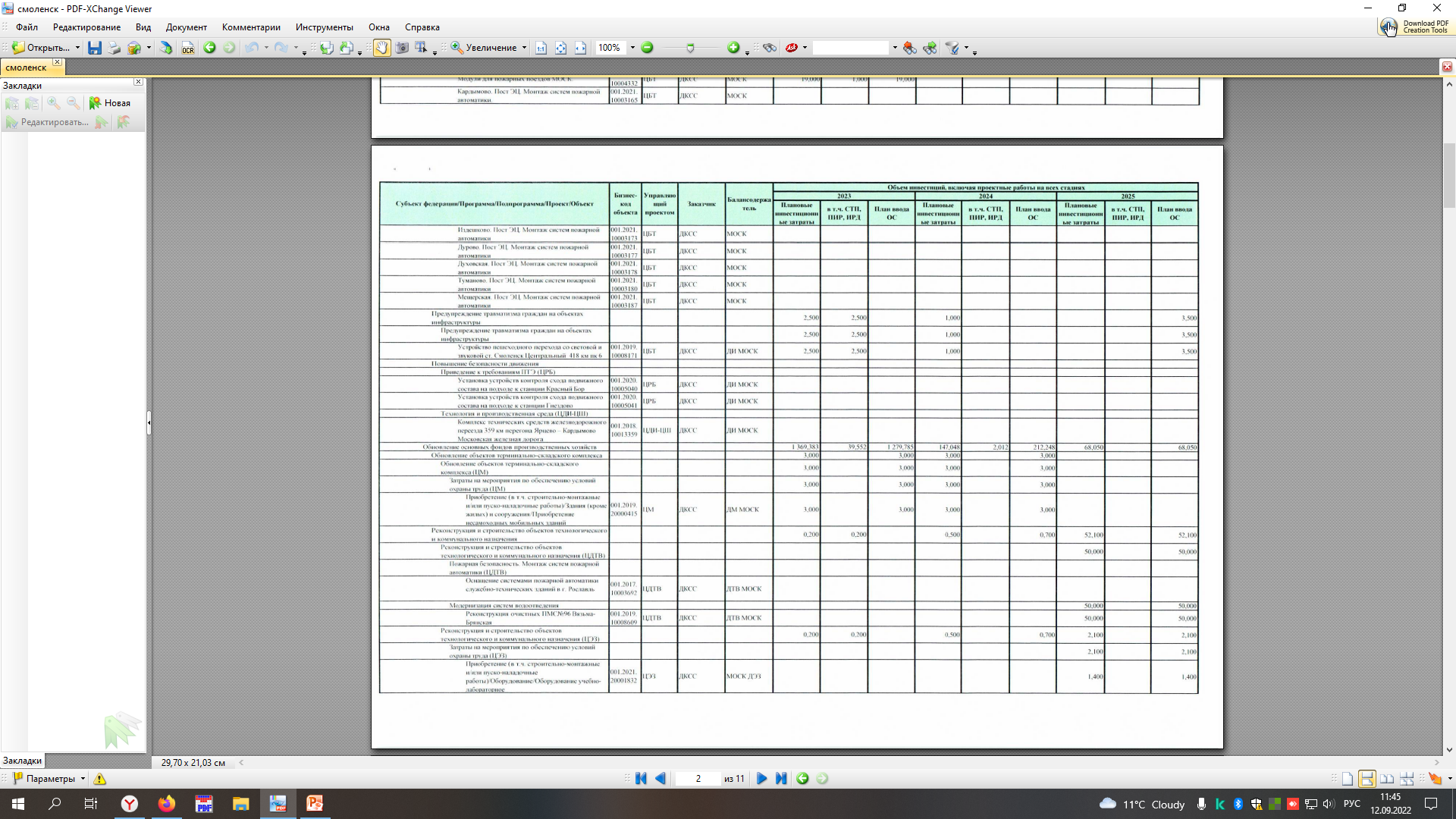 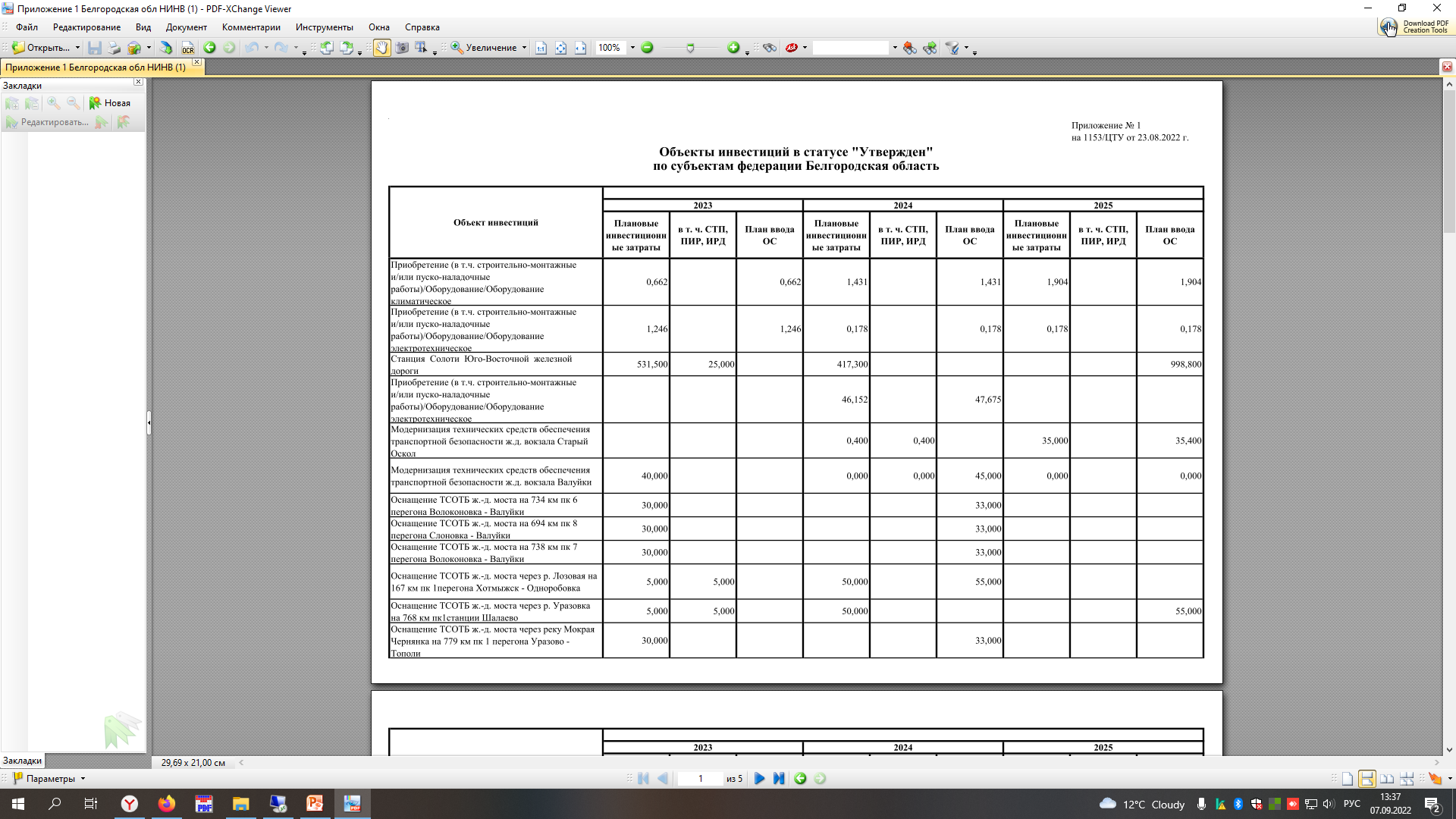 Проект среднесрочной инвестиционной программы на территории Владимирской области на 2023 - 2025 годы, млн. рублей, без НДС
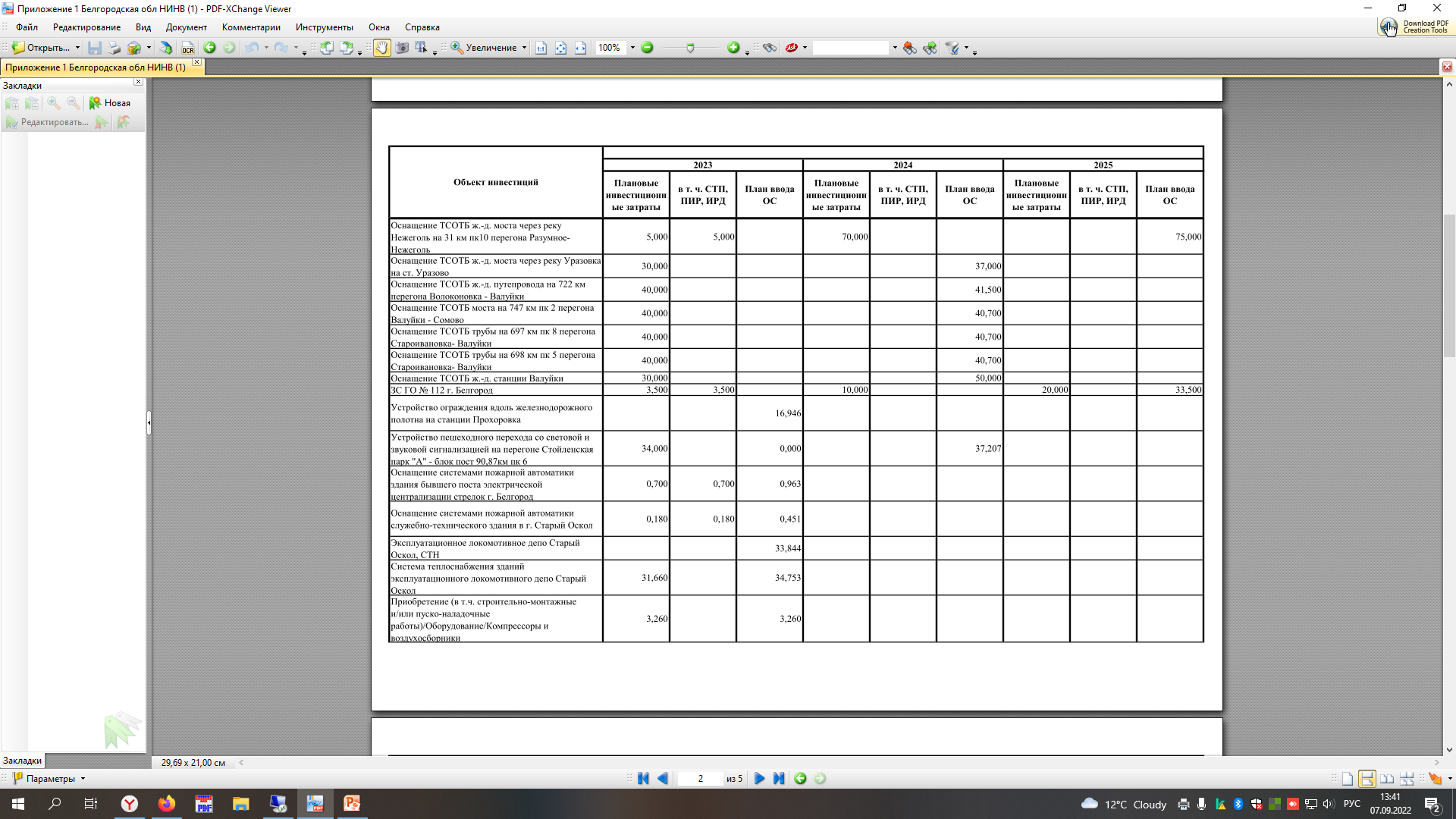 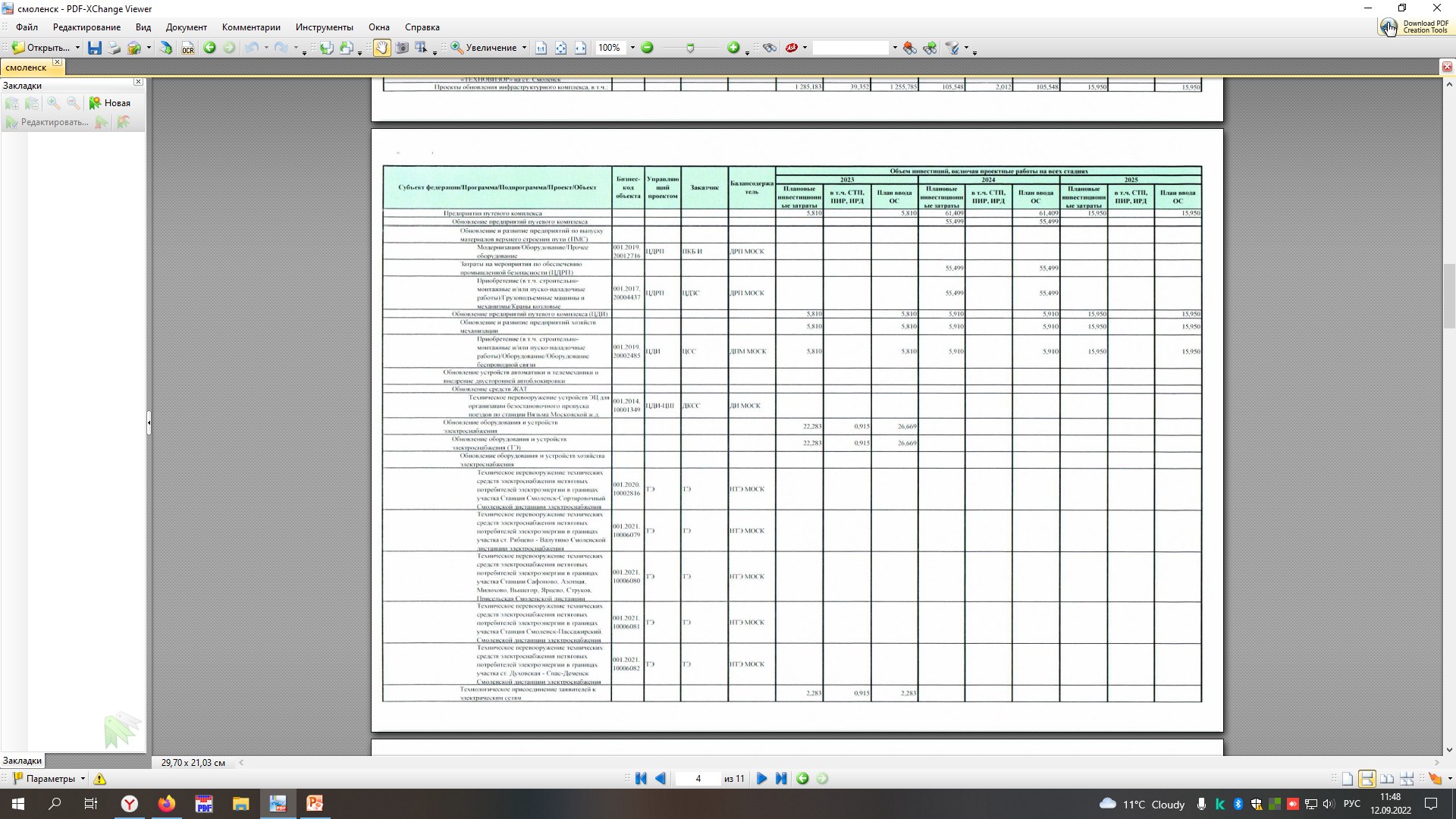 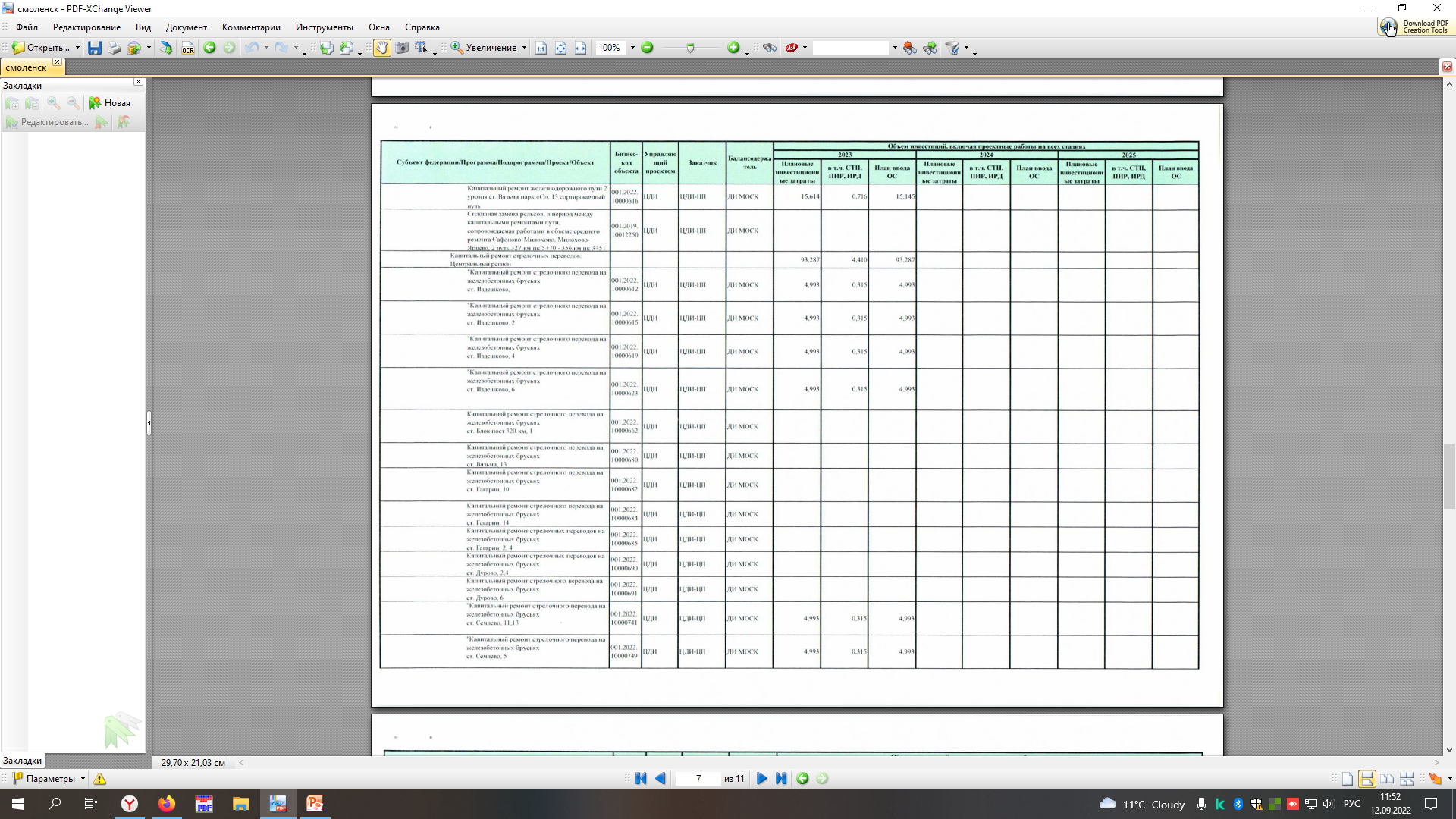 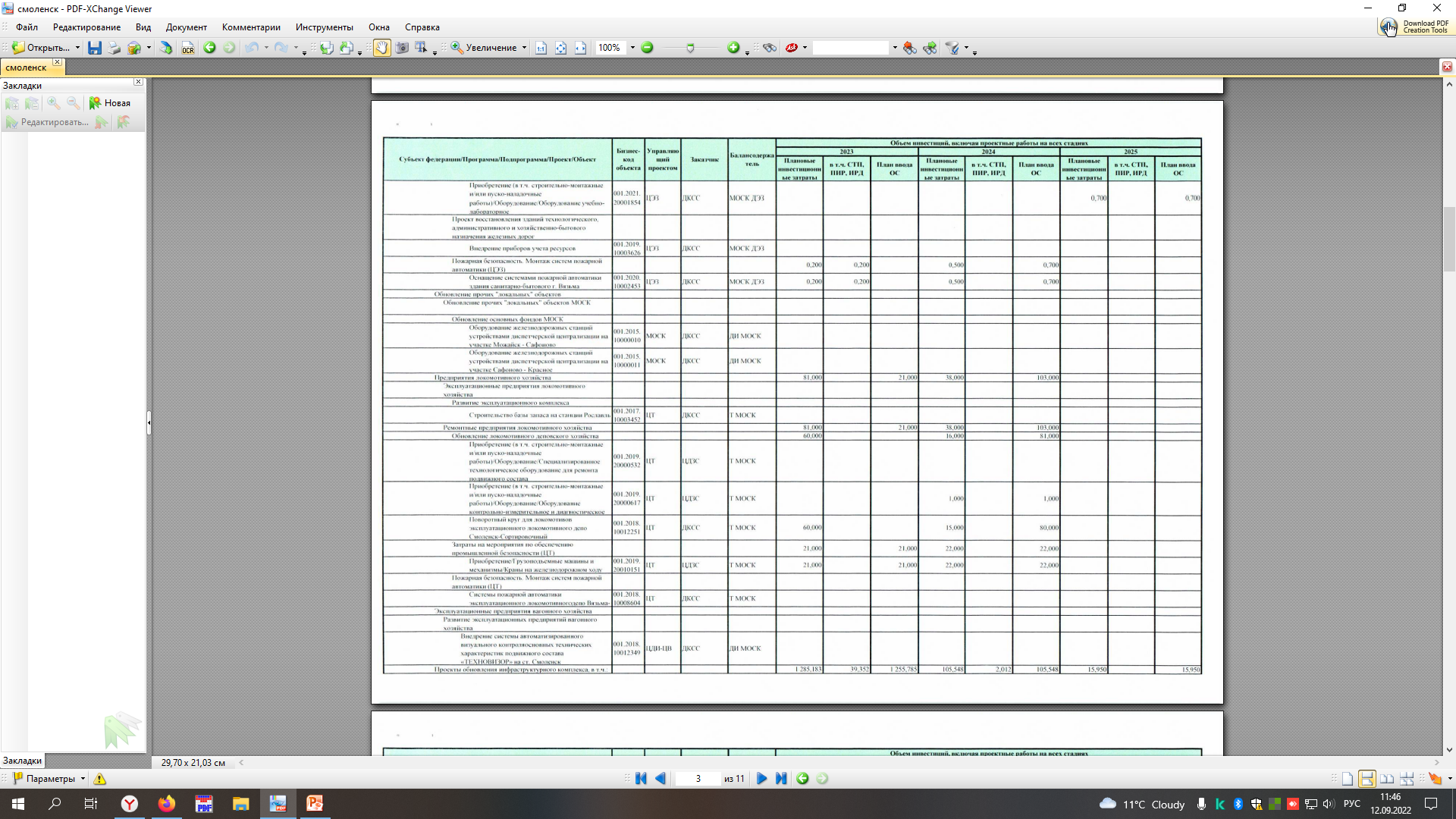 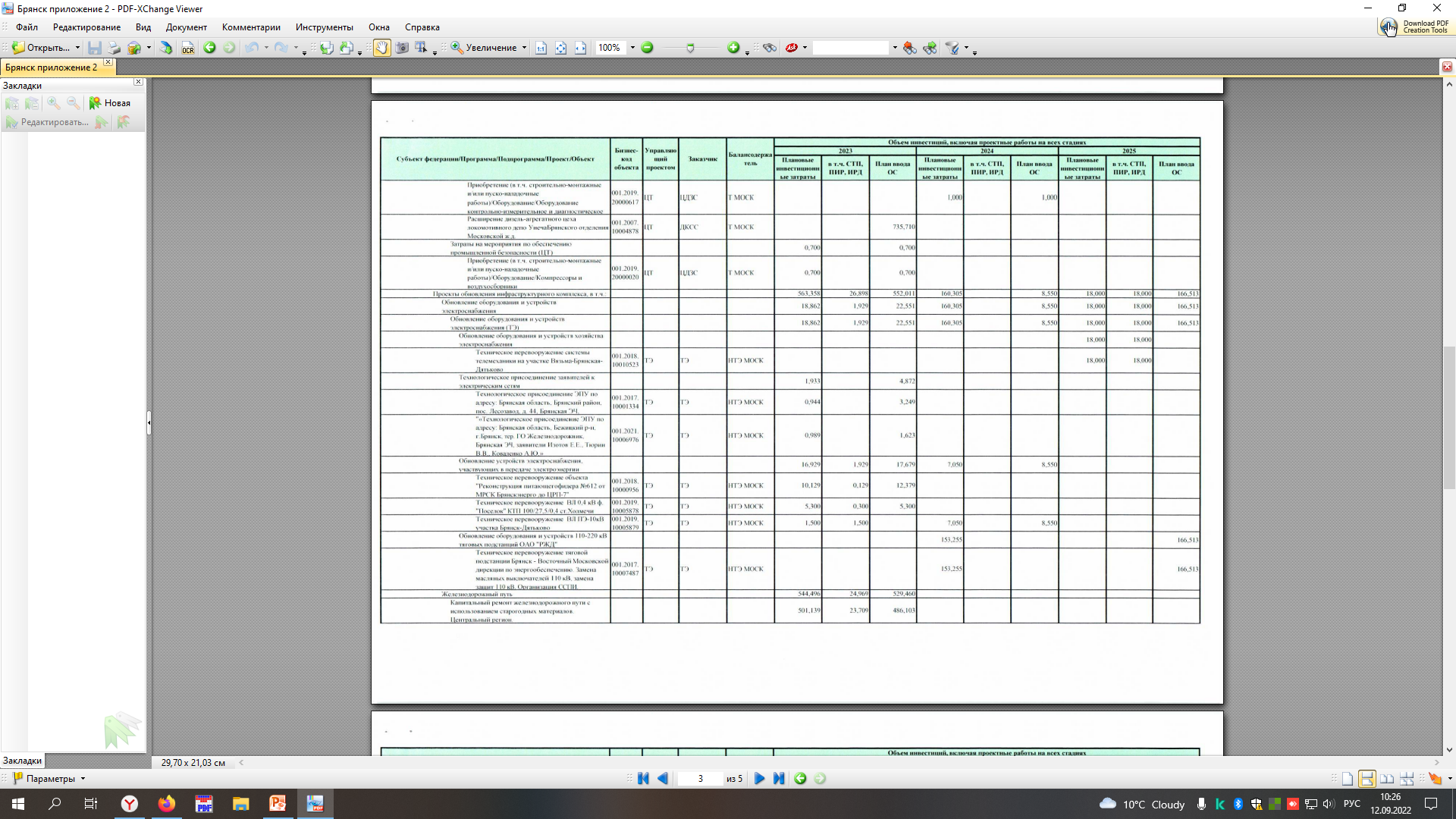 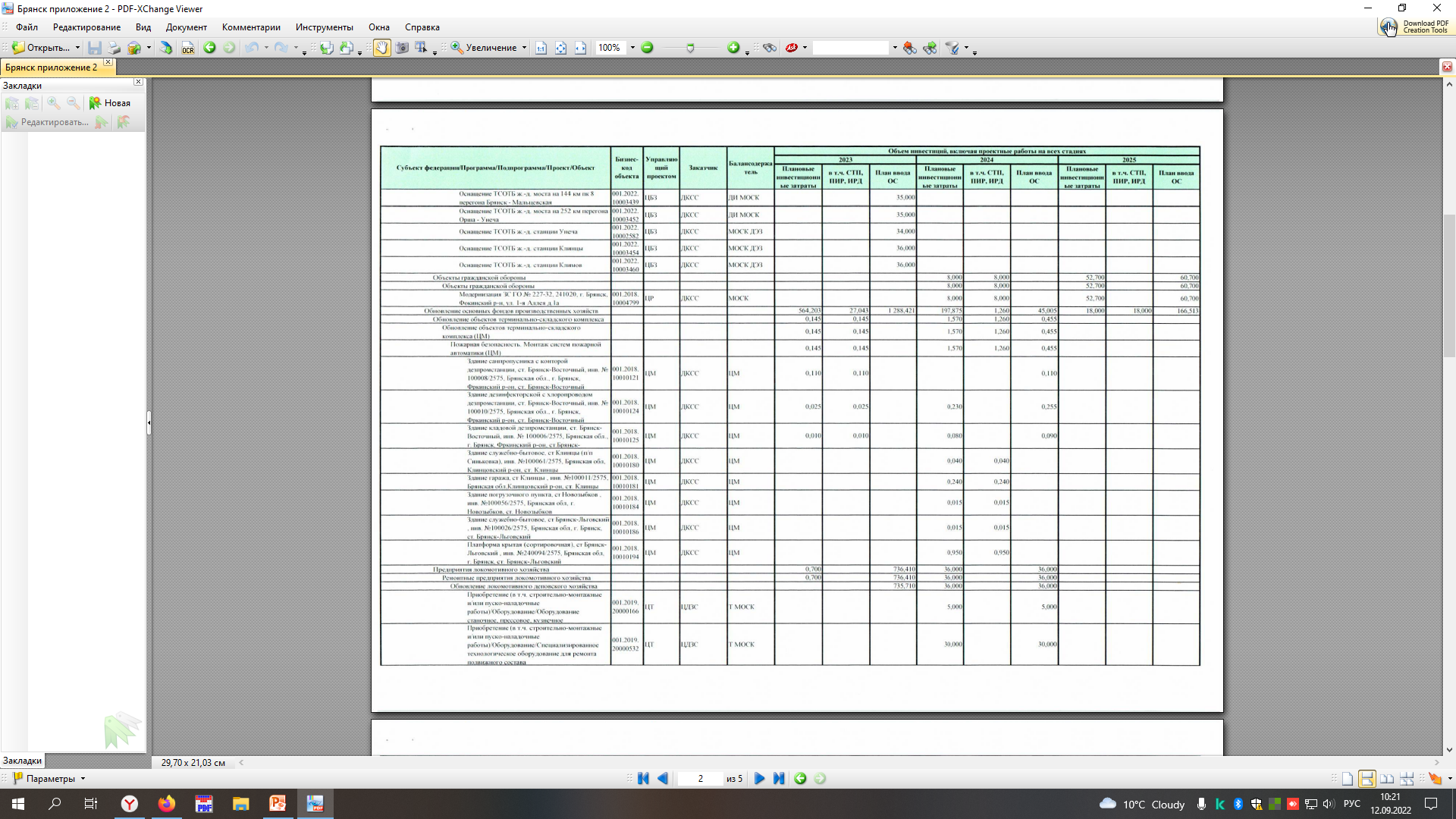 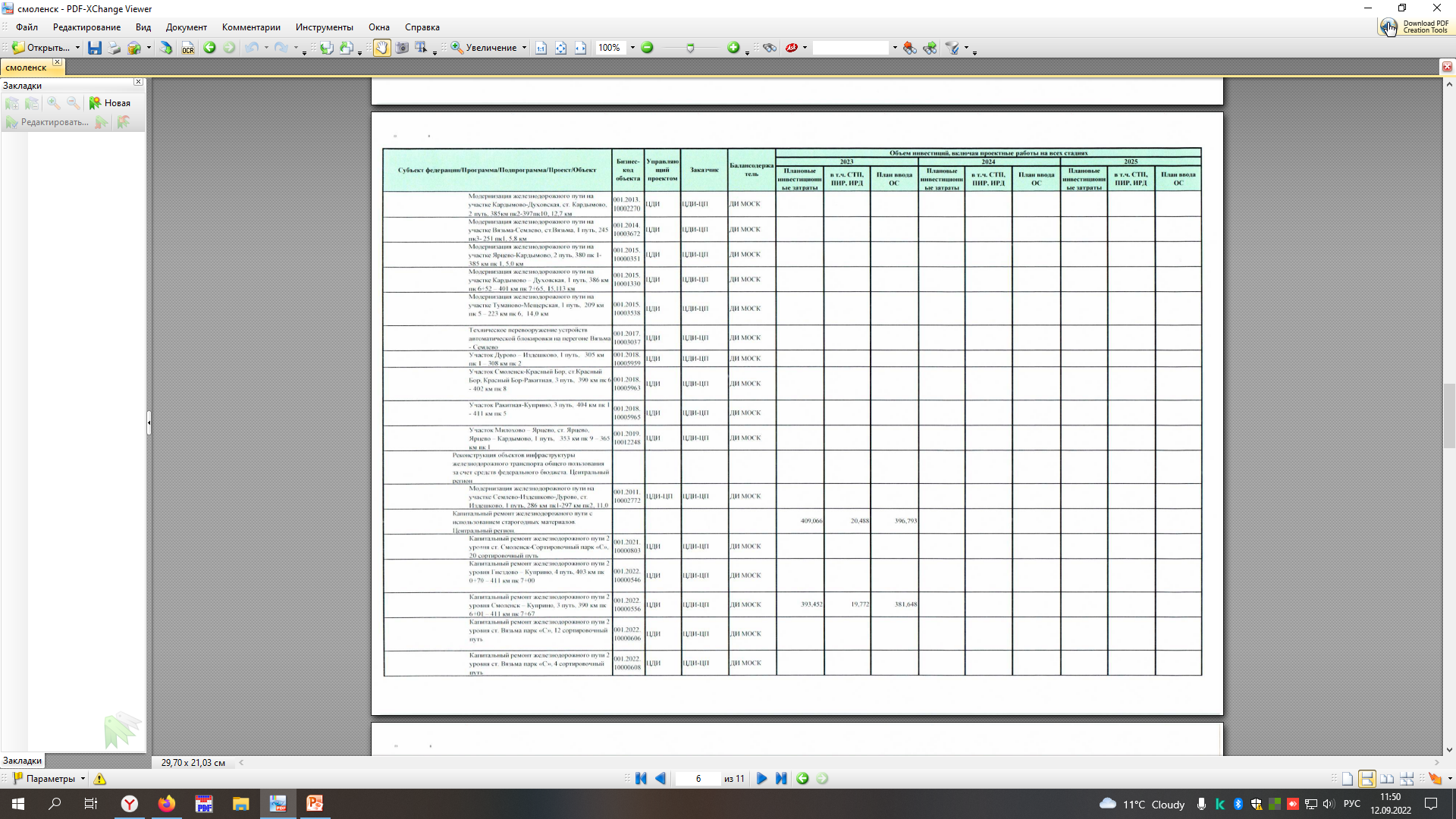 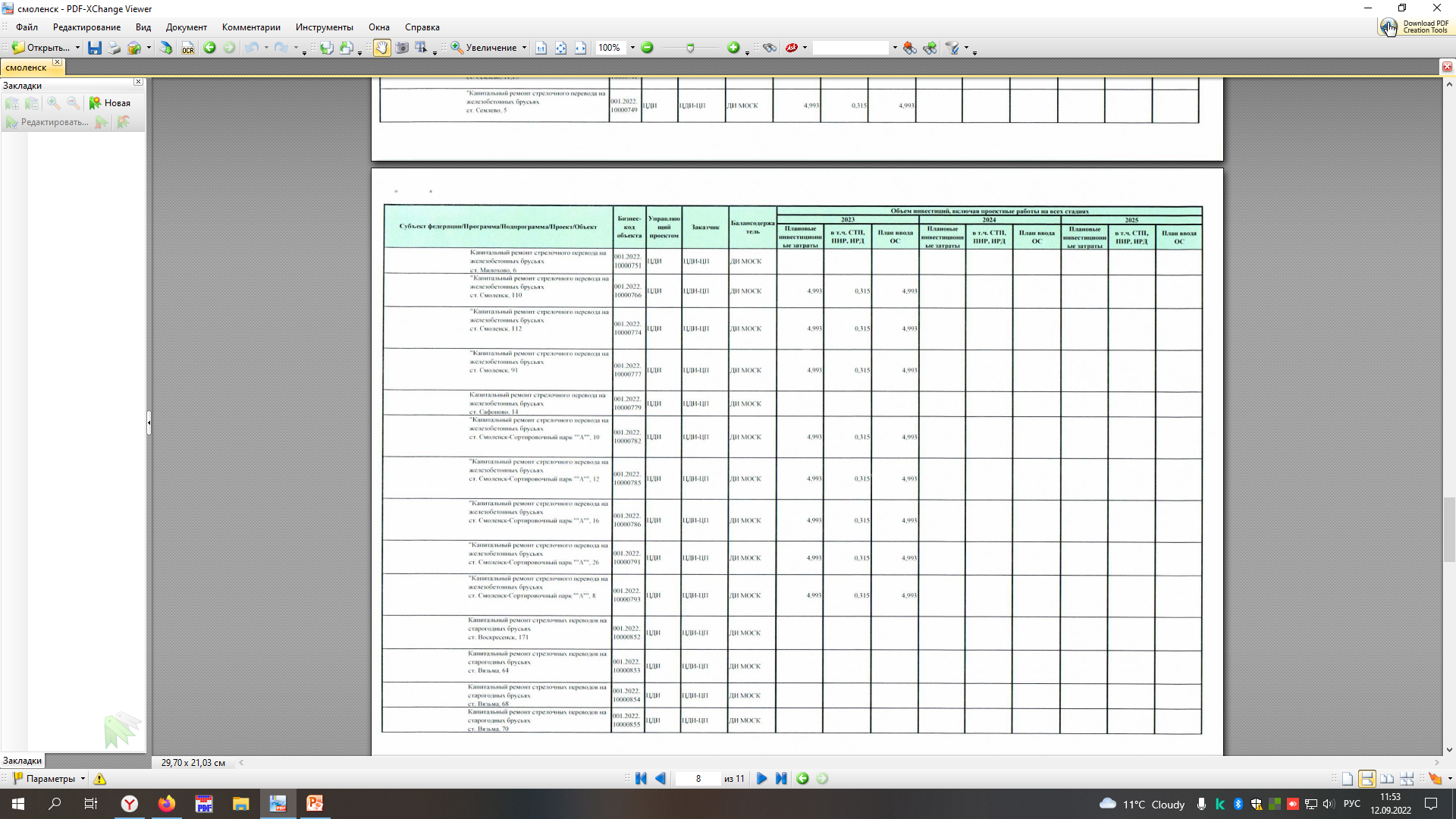 Приложение 2. Проект среднесрочной инвестиционной программы
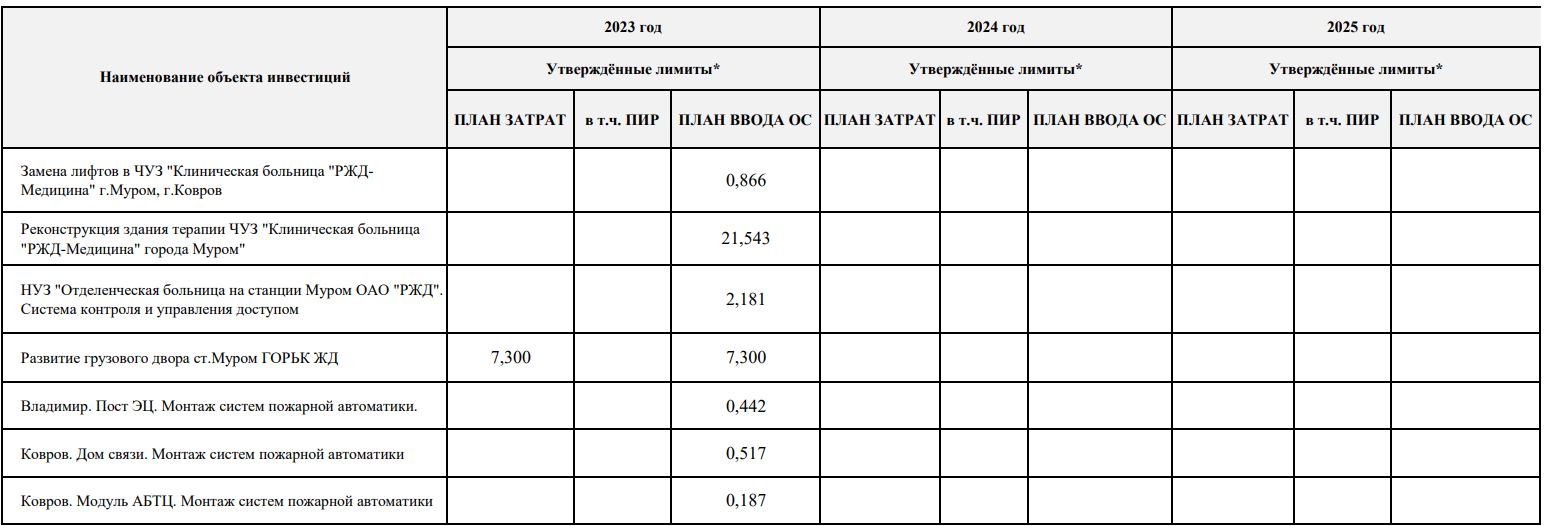 *Информация по данным автоматизированной системы планирования и учёта инвестиций (АСУ ИНВЕСТ) по состоянию на 30.06.2022 г. Данные подлежат актуализации, т.к. объёмы инвестиций могут быть откорректированы при изменении параметров инвестиционного бюджета ОАО «РЖД», а также в ходе текущих корректировок инвестиционного бюджета Компании на основании решений Совета директоров и Инвестиционного комитета ОАО «РЖД».  ## Примечание: Владимирская область (1) (15)
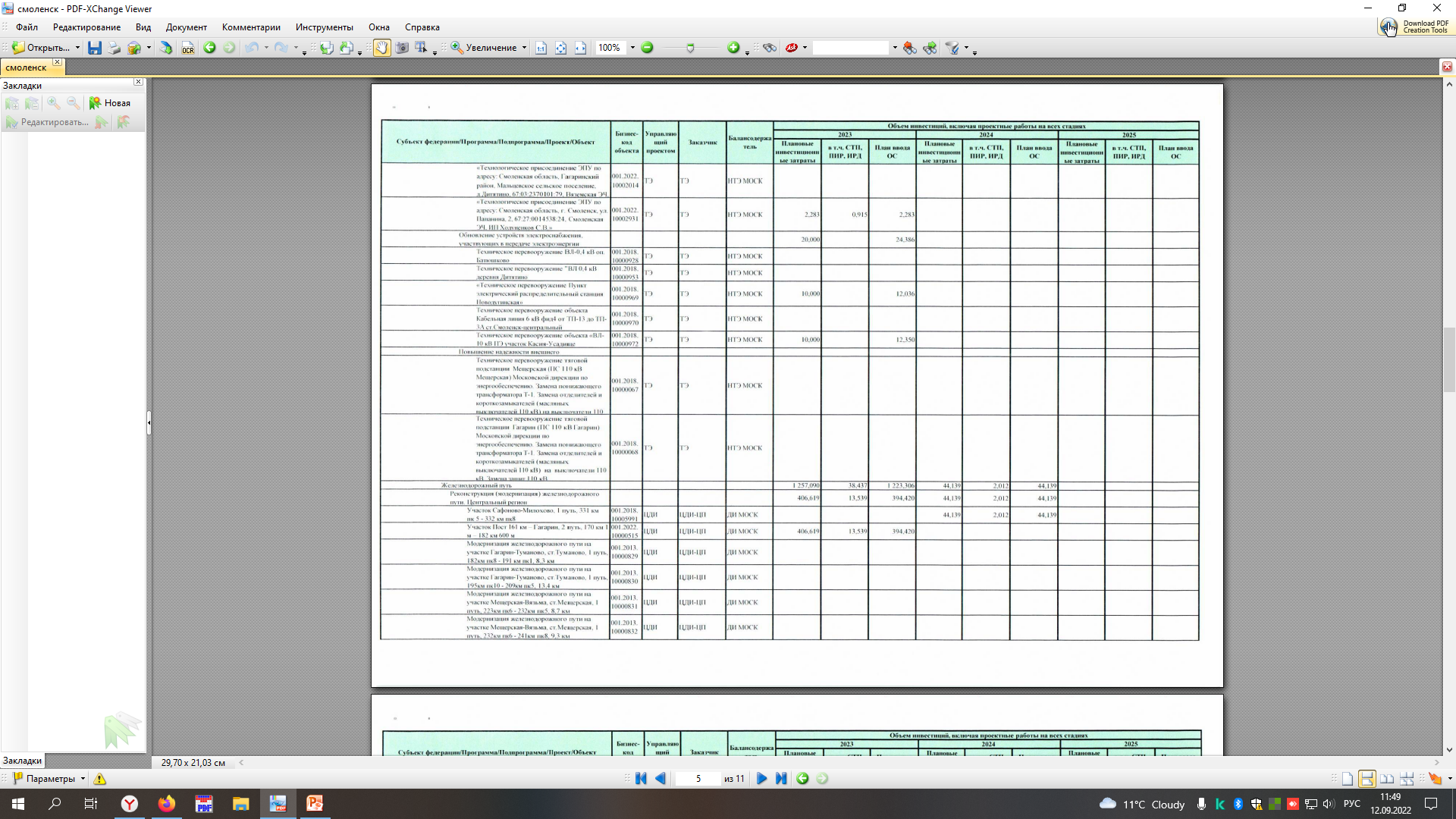 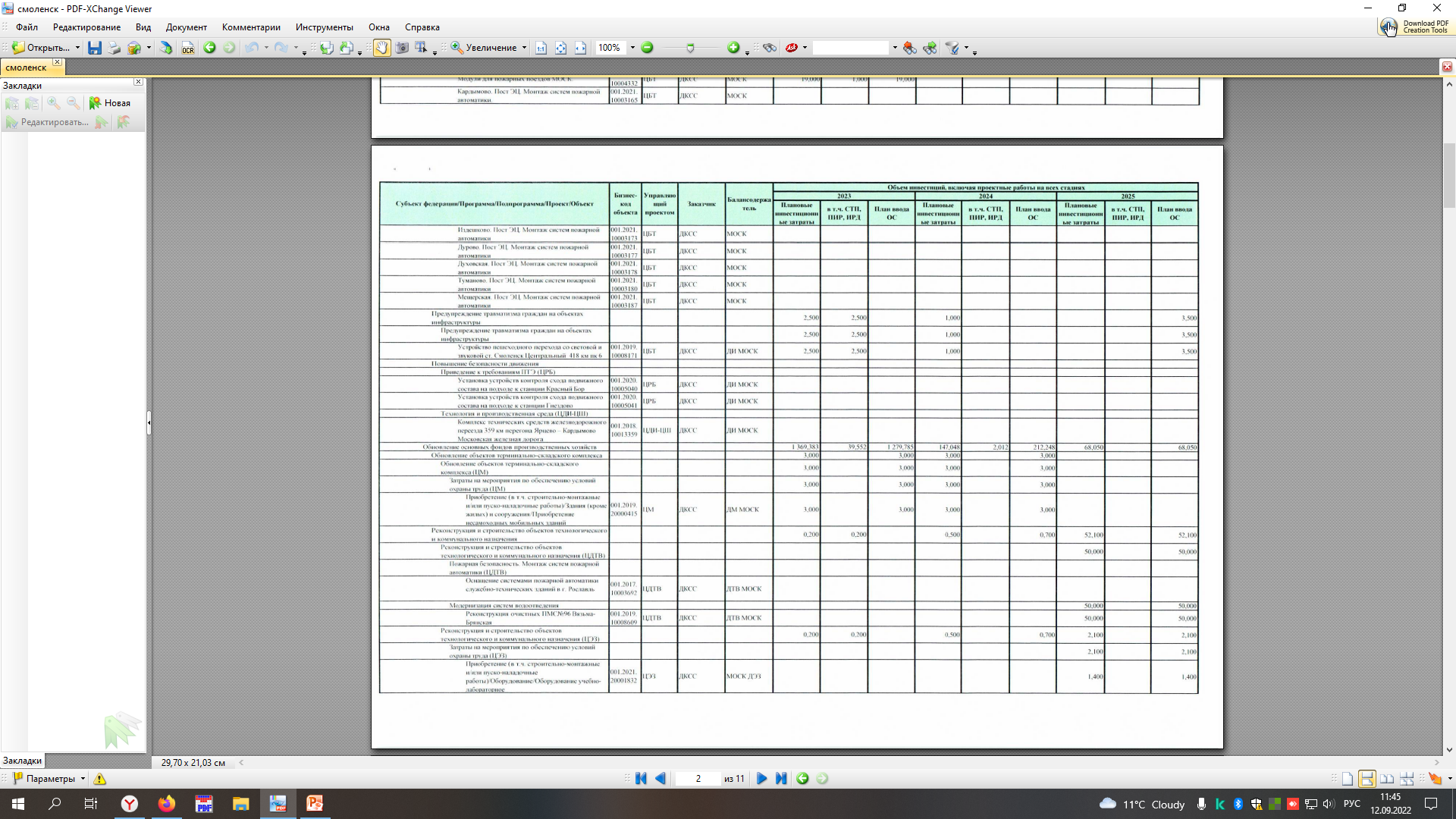 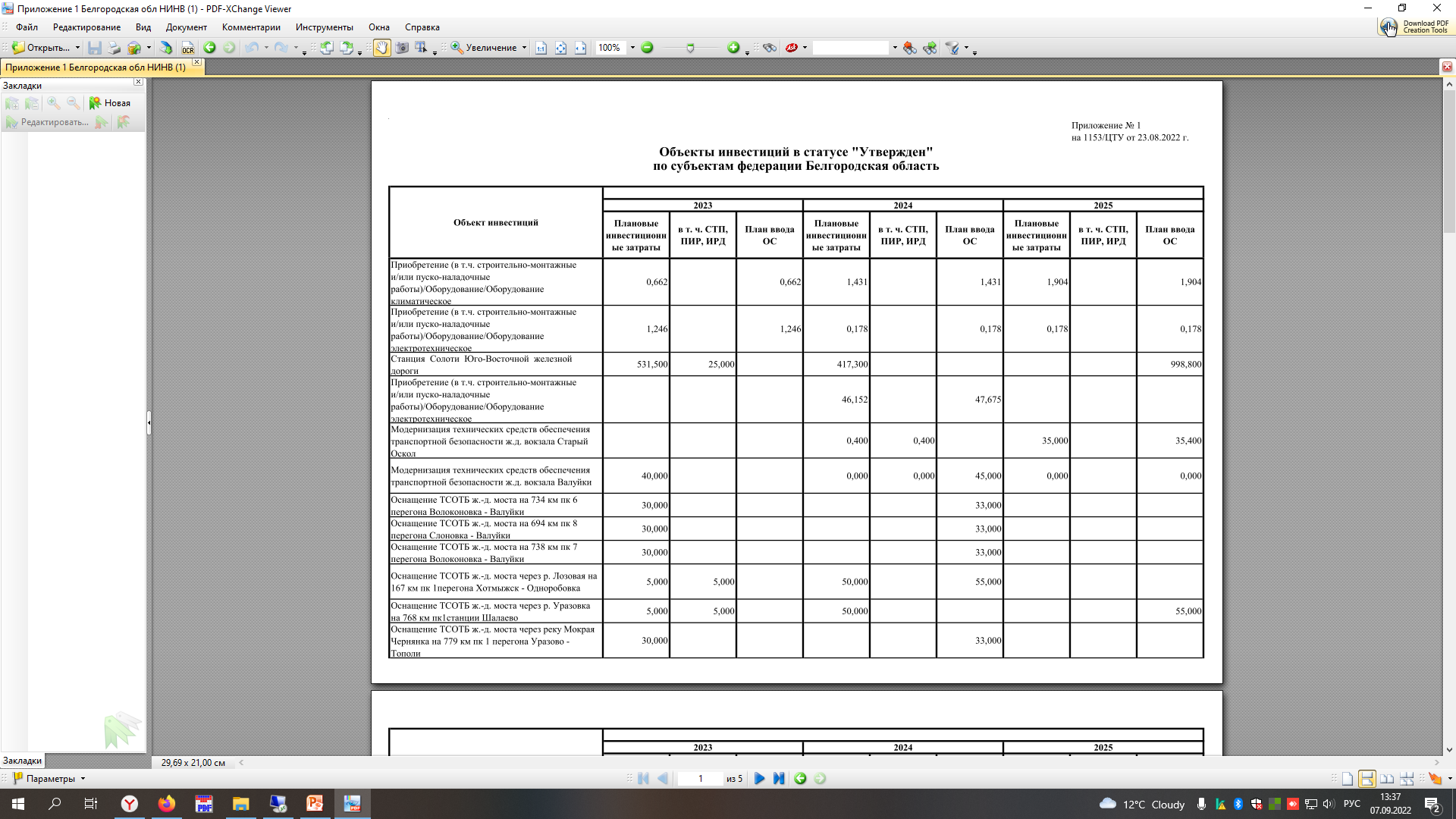 Проект среднесрочной инвестиционной программы на территории Владимирской области на 2023 - 2025 годы, млн. рублей, без НДС
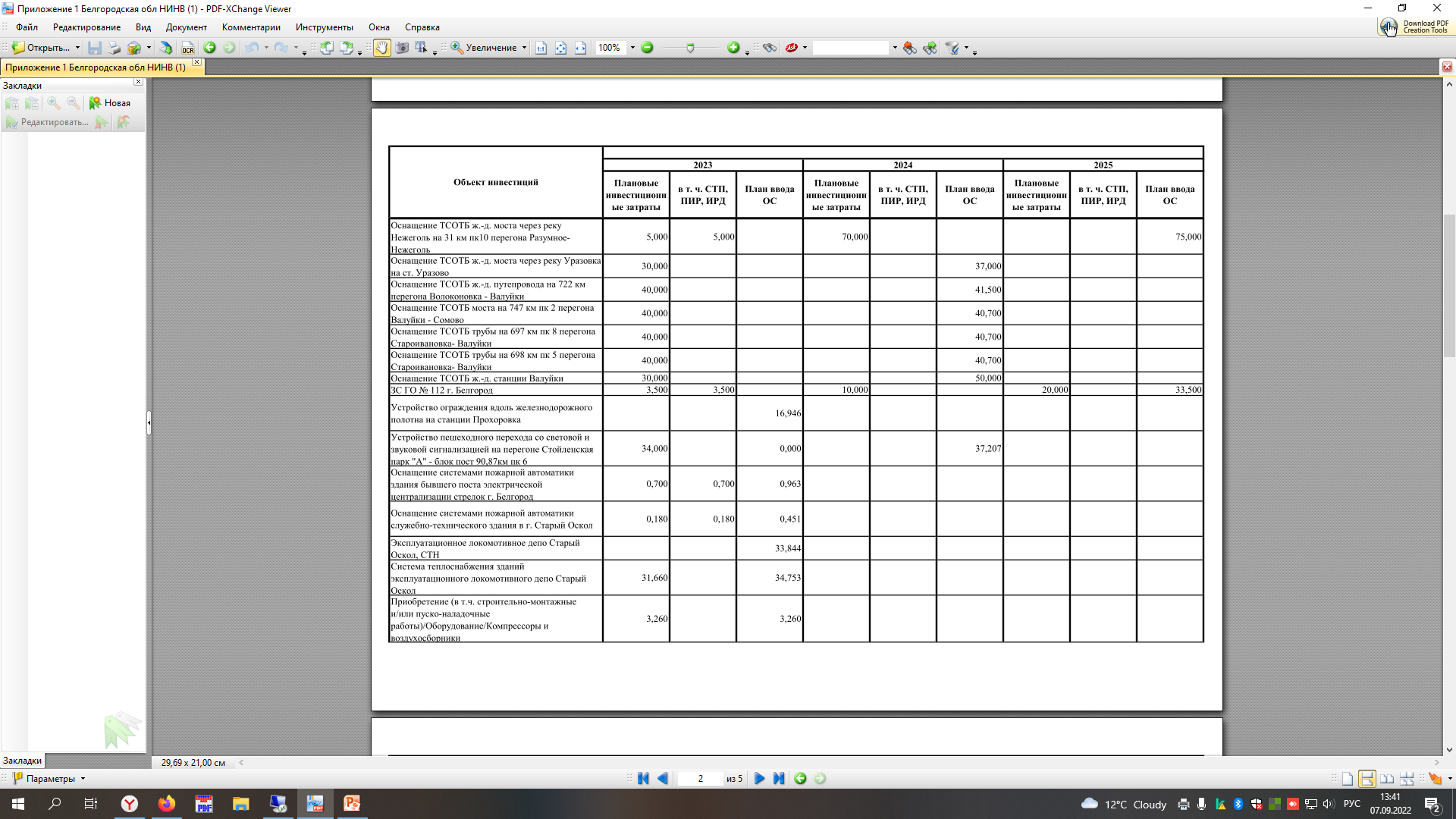 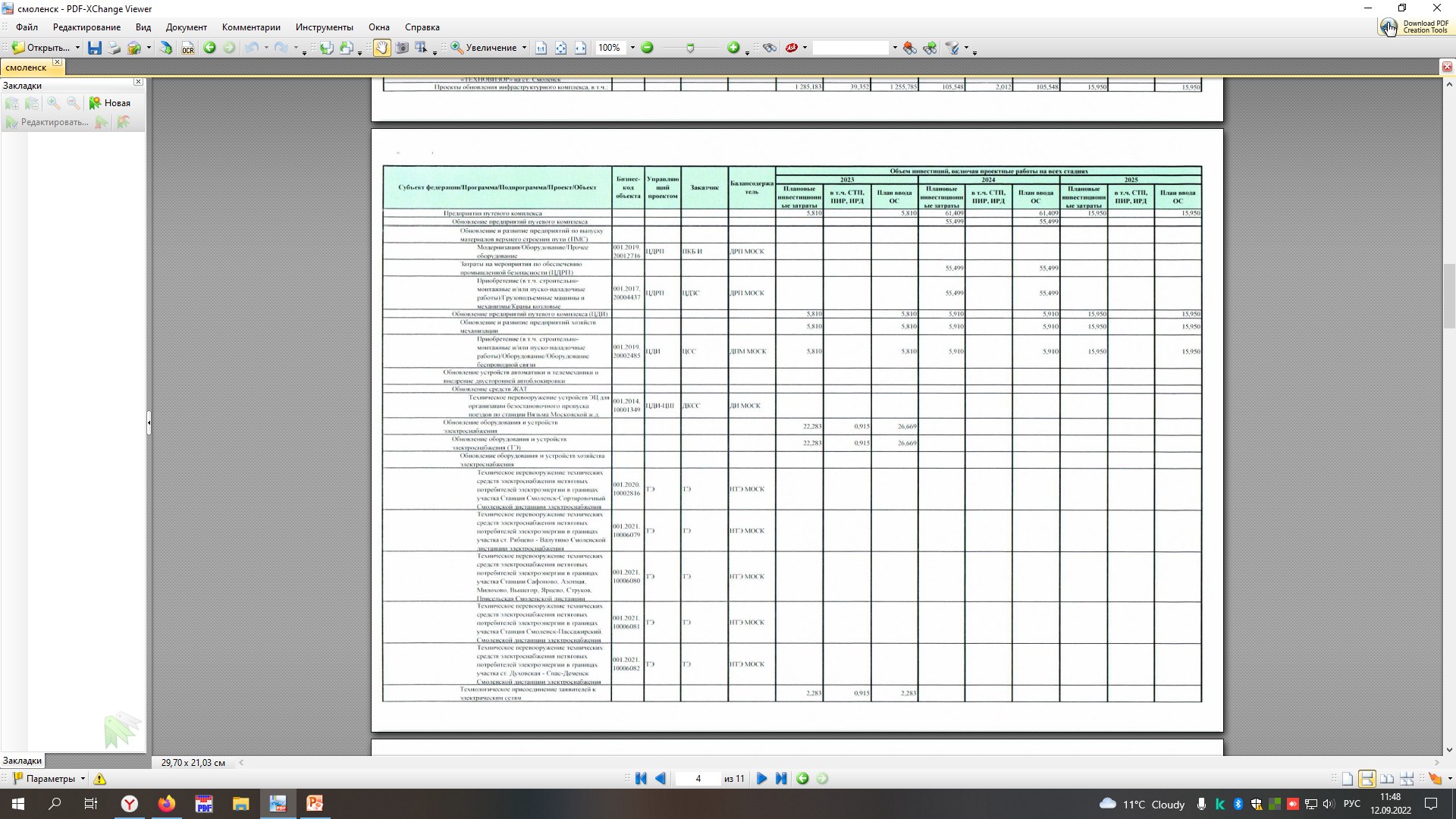 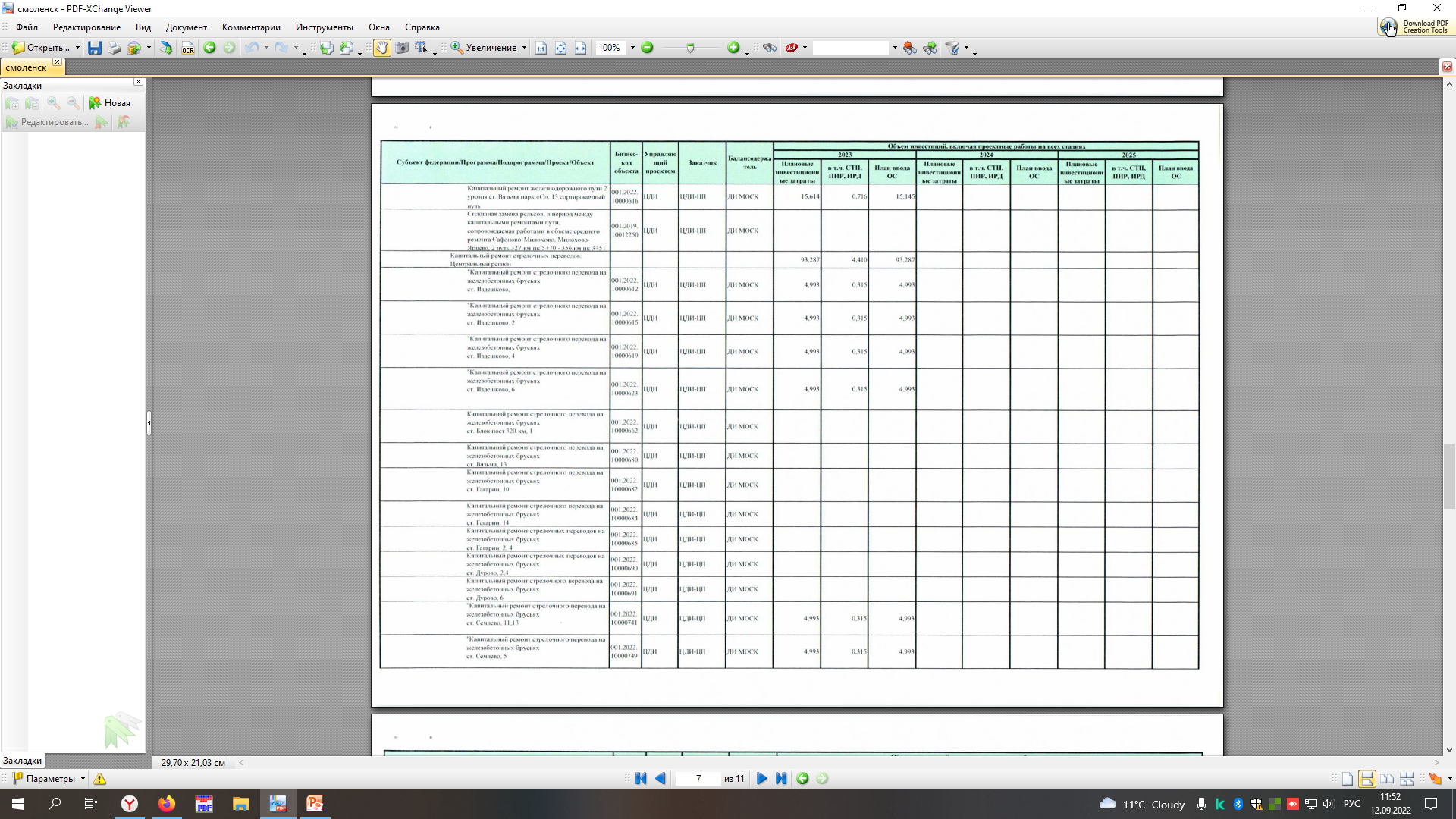 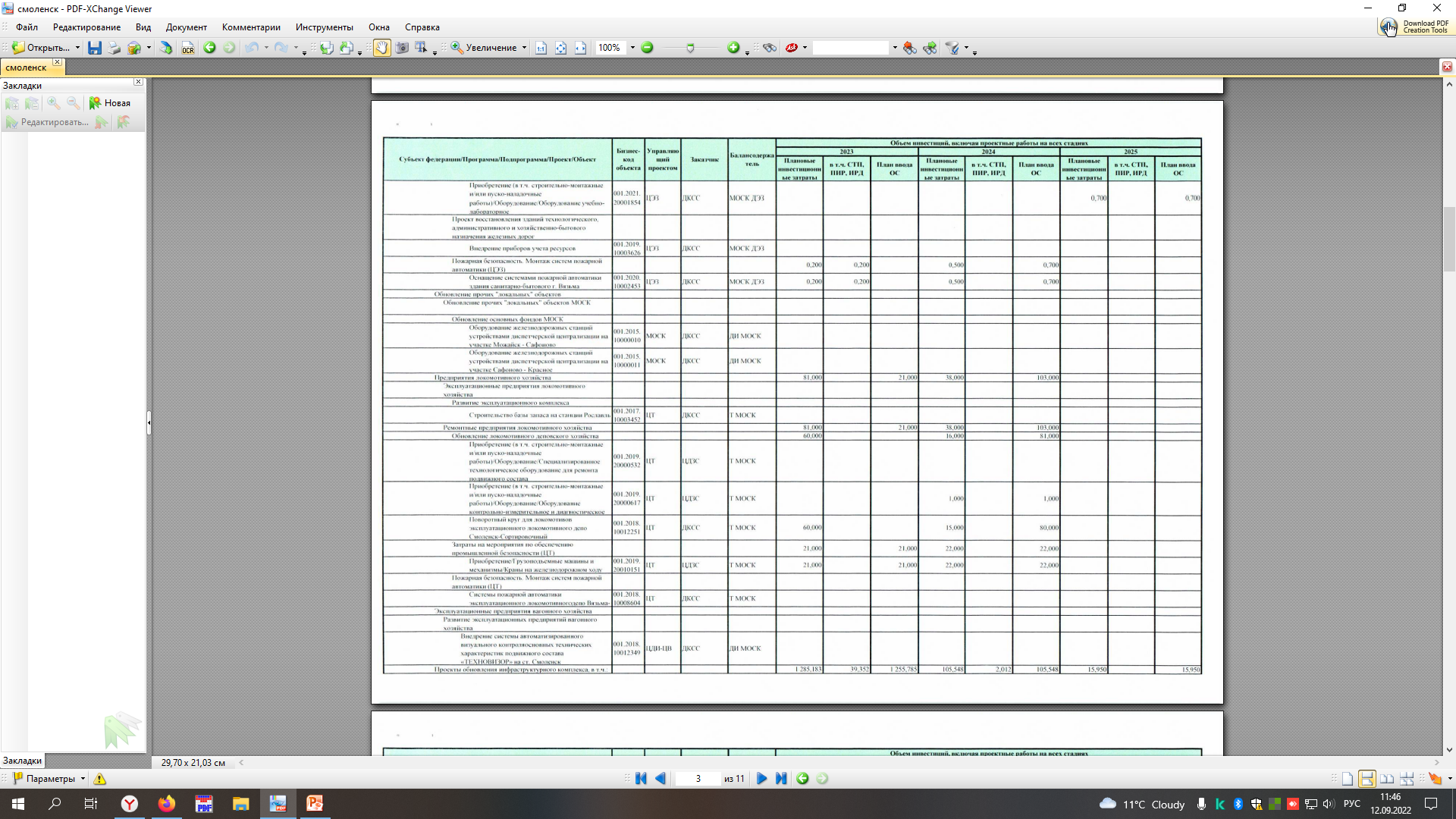 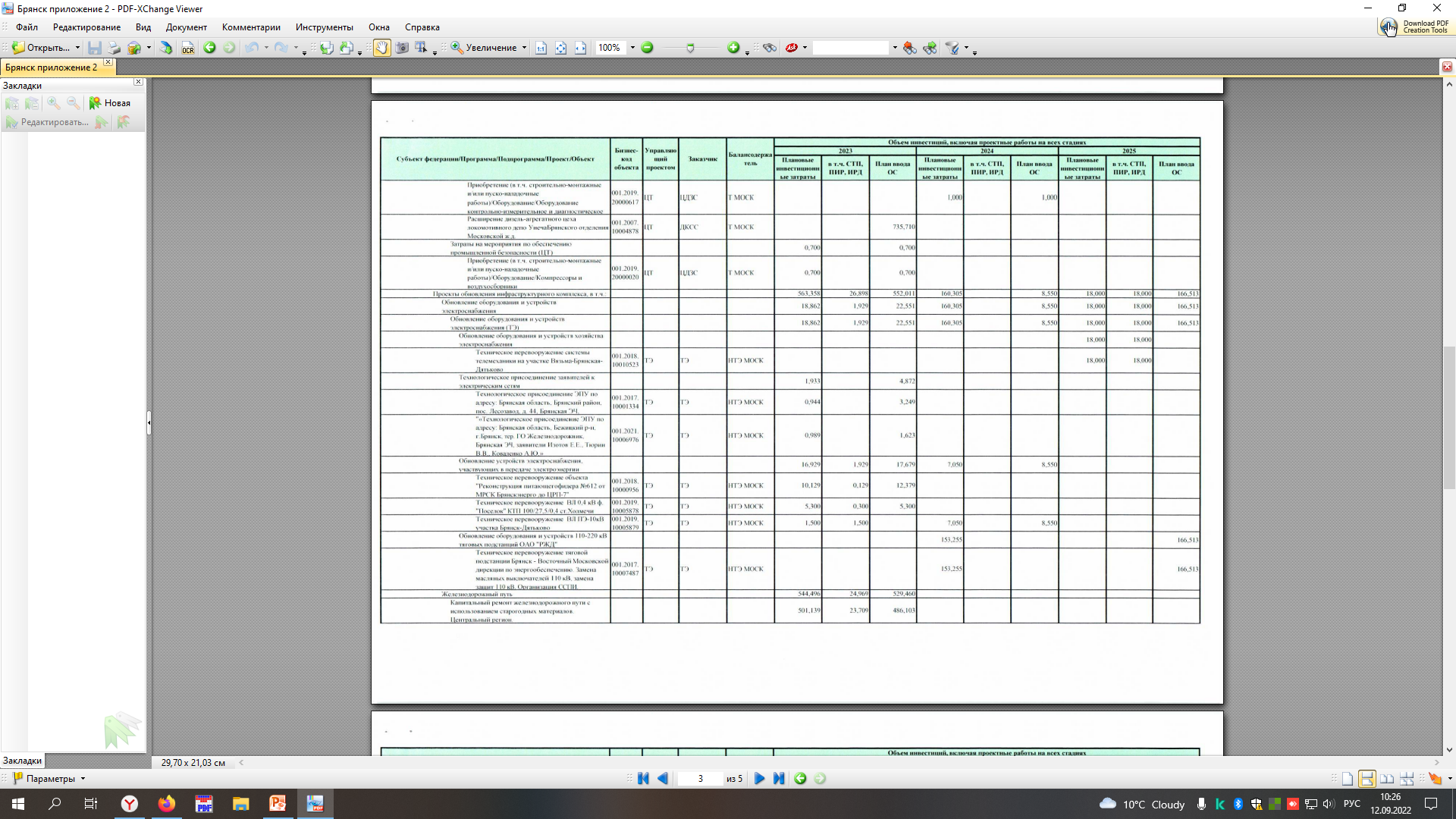 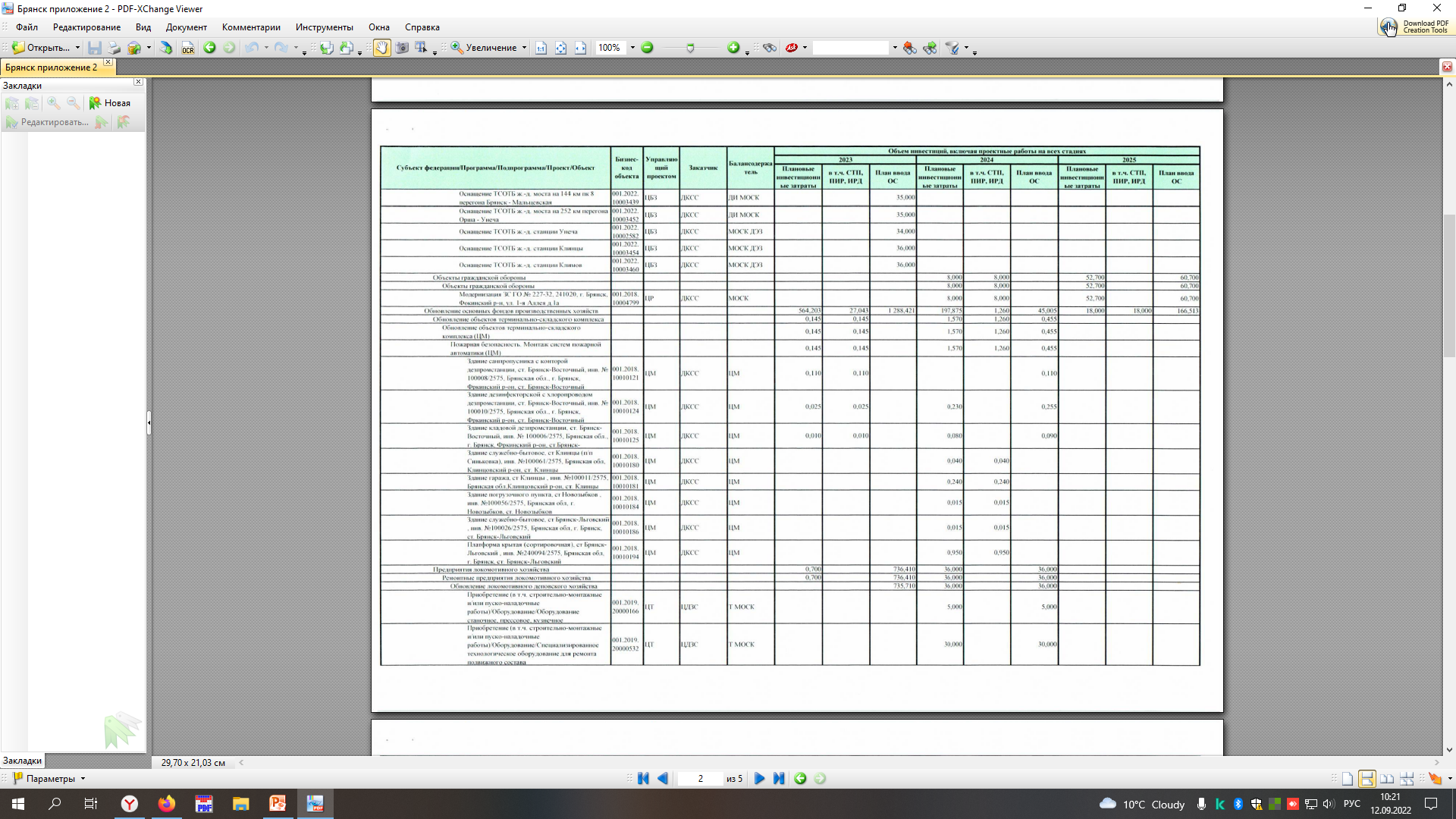 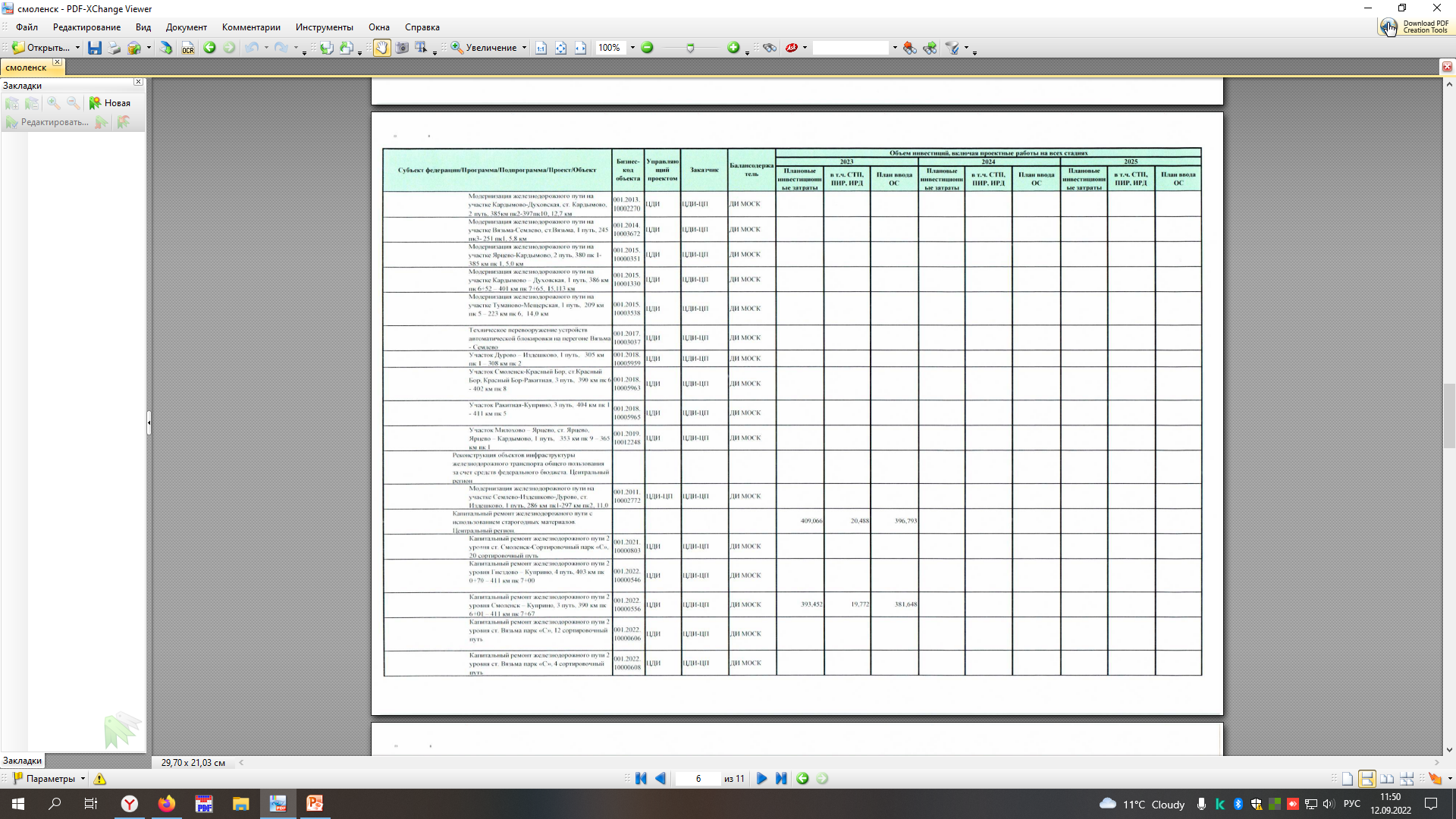 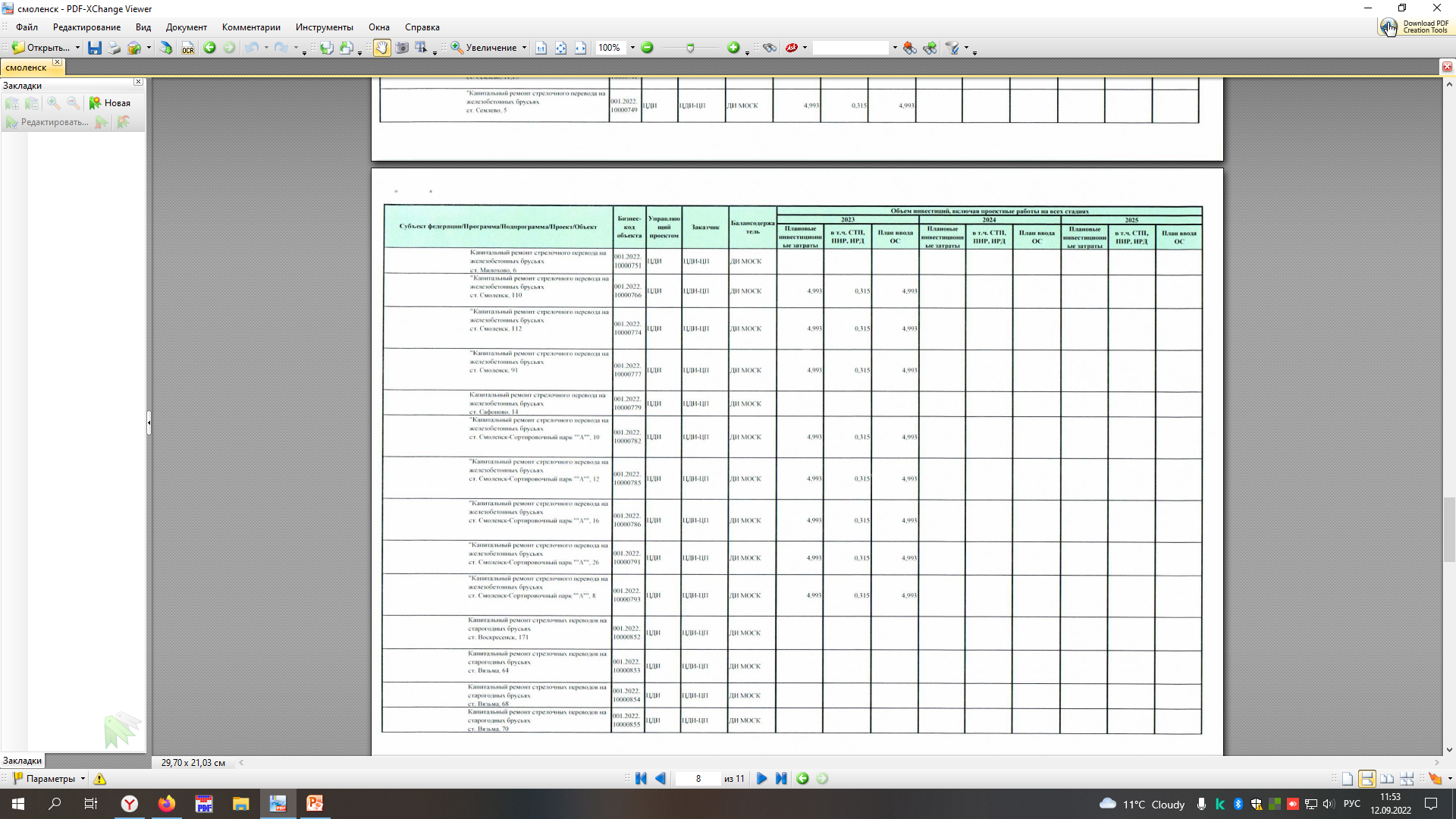 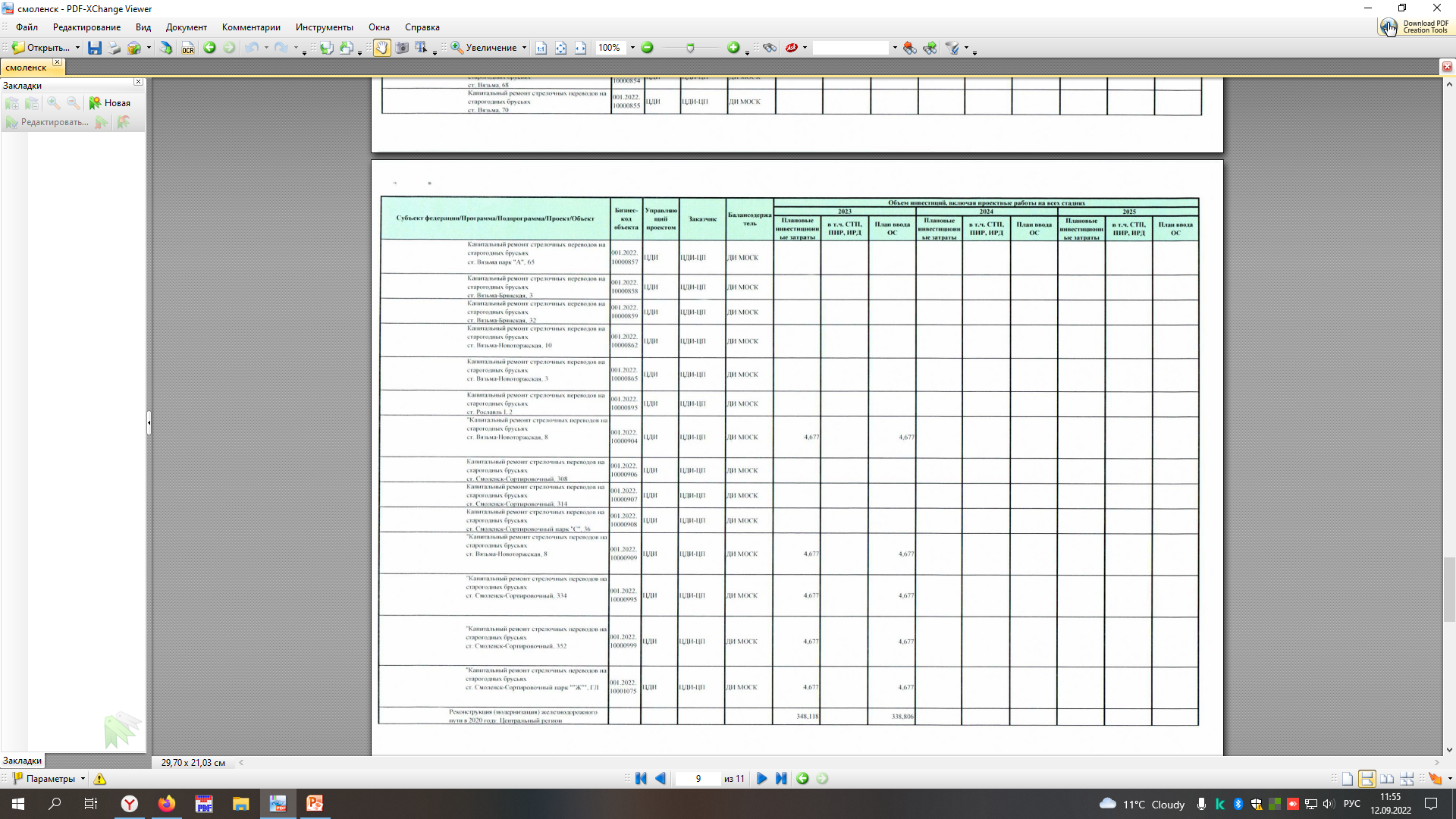 Приложение 2. Проект среднесрочной инвестиционной программы
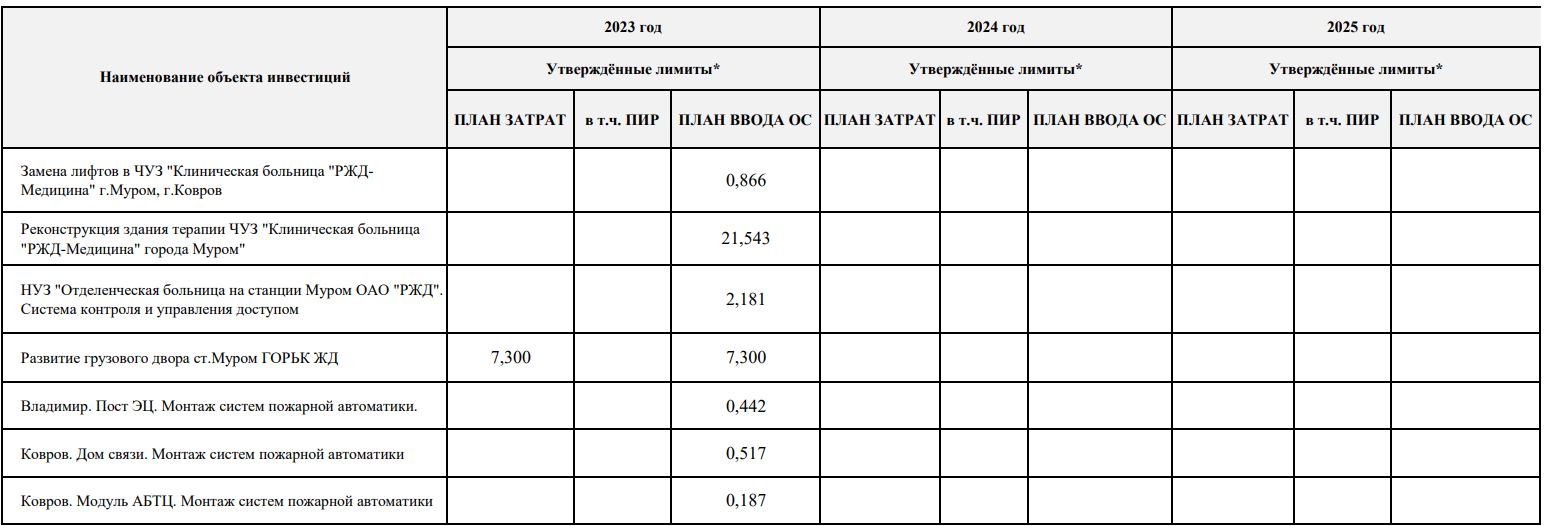 *Информация по данным автоматизированной системы планирования и учёта инвестиций (АСУ ИНВЕСТ) по состоянию на 30.06.2022 г. Данные подлежат актуализации, т.к. объёмы инвестиций могут быть откорректированы при изменении параметров инвестиционного бюджета ОАО «РЖД», а также в ходе текущих корректировок инвестиционного бюджета Компании на основании решений Совета директоров и Инвестиционного комитета ОАО «РЖД».  ## Примечание: Владимирская область (1) (15)
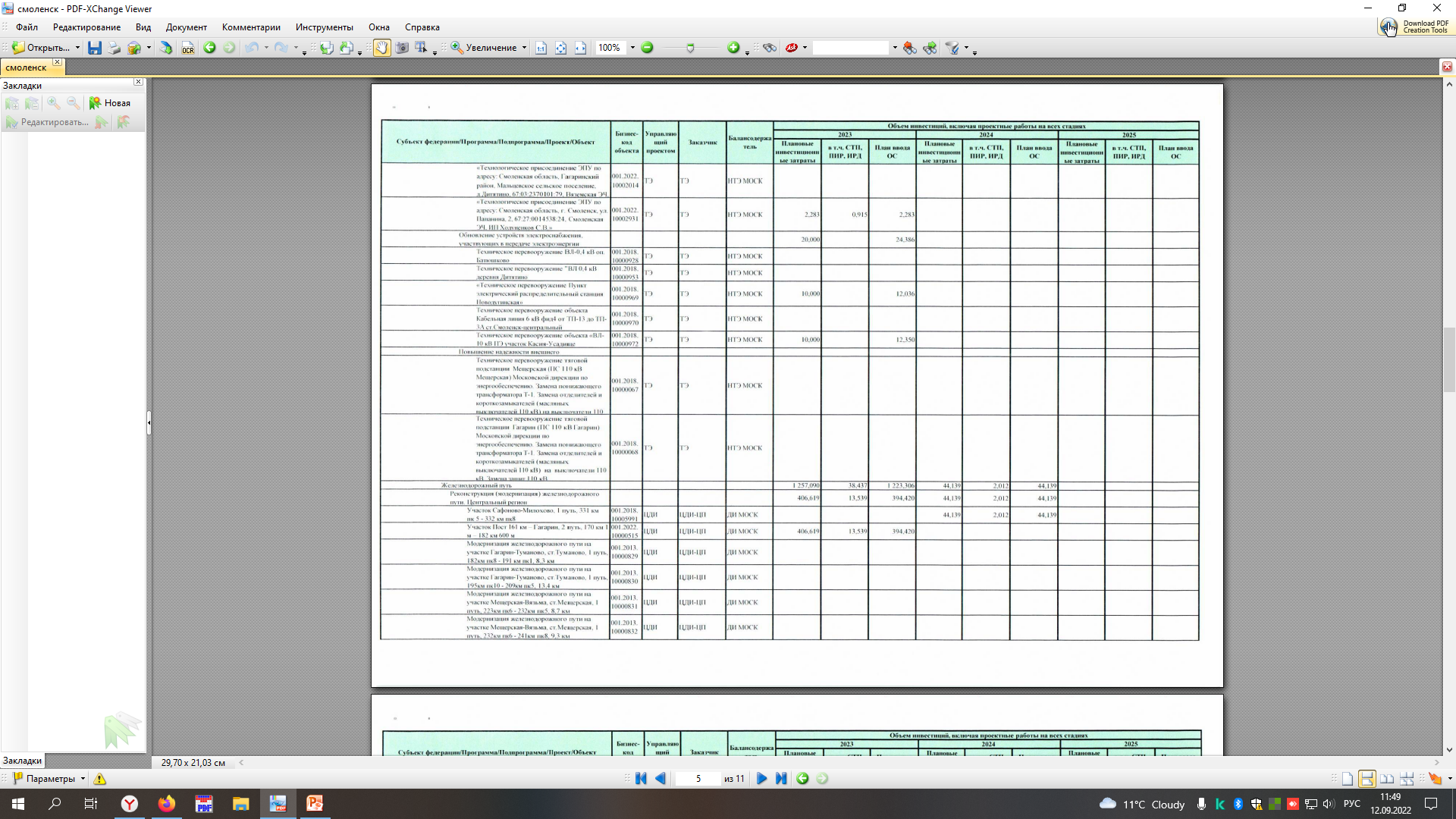 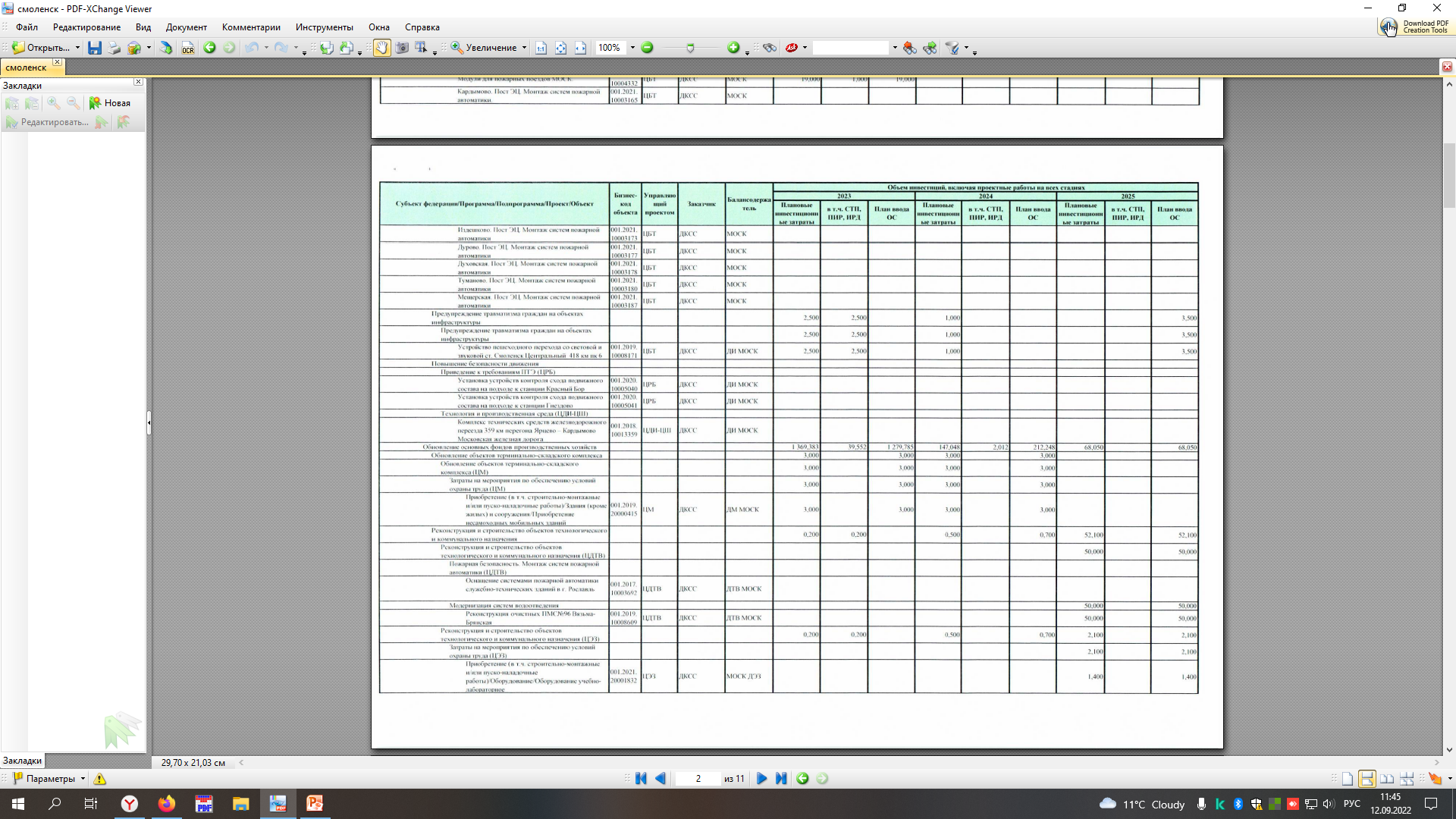 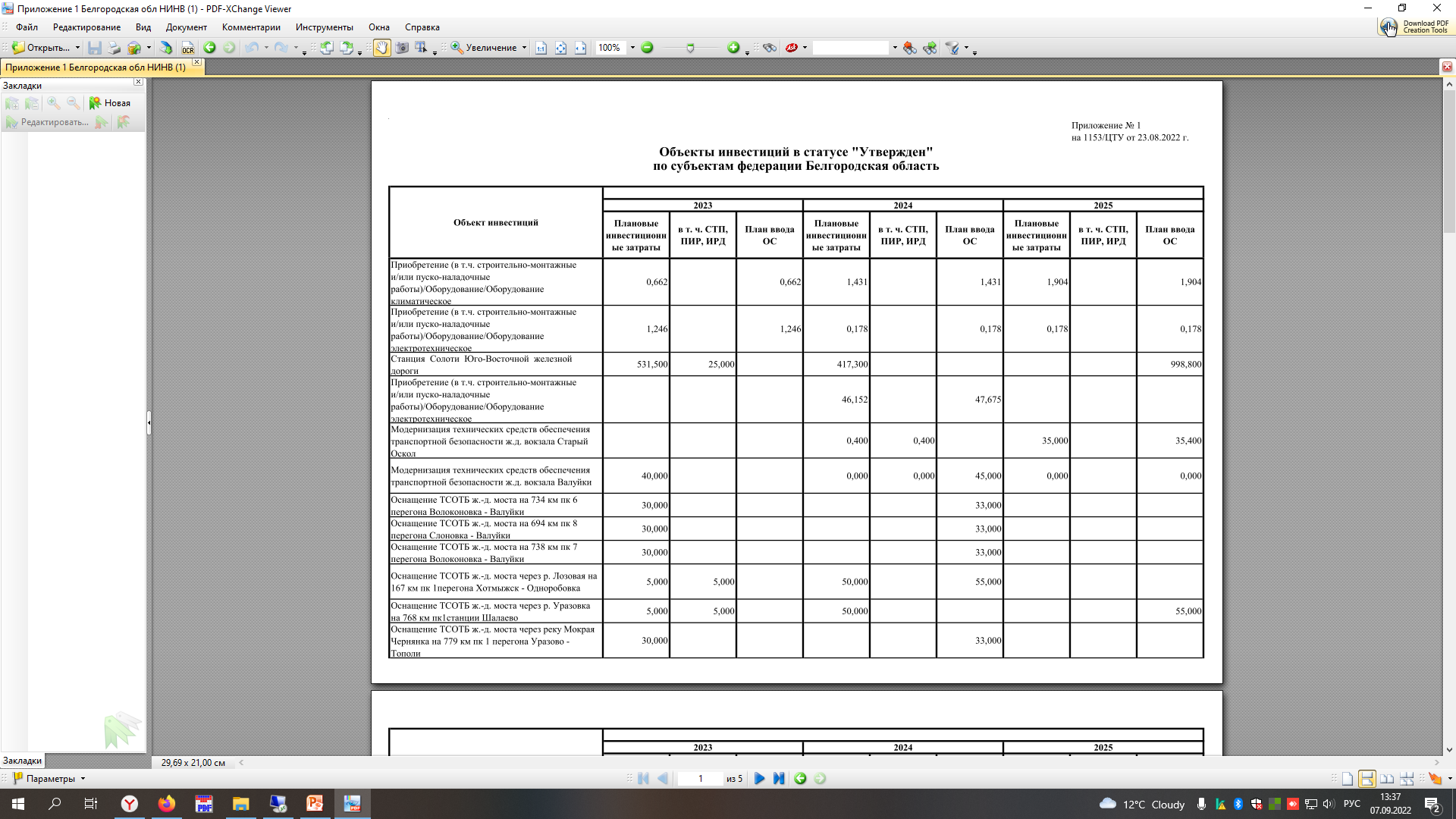 Проект среднесрочной инвестиционной программы на территории Владимирской области на 2023 - 2025 годы, млн. рублей, без НДС
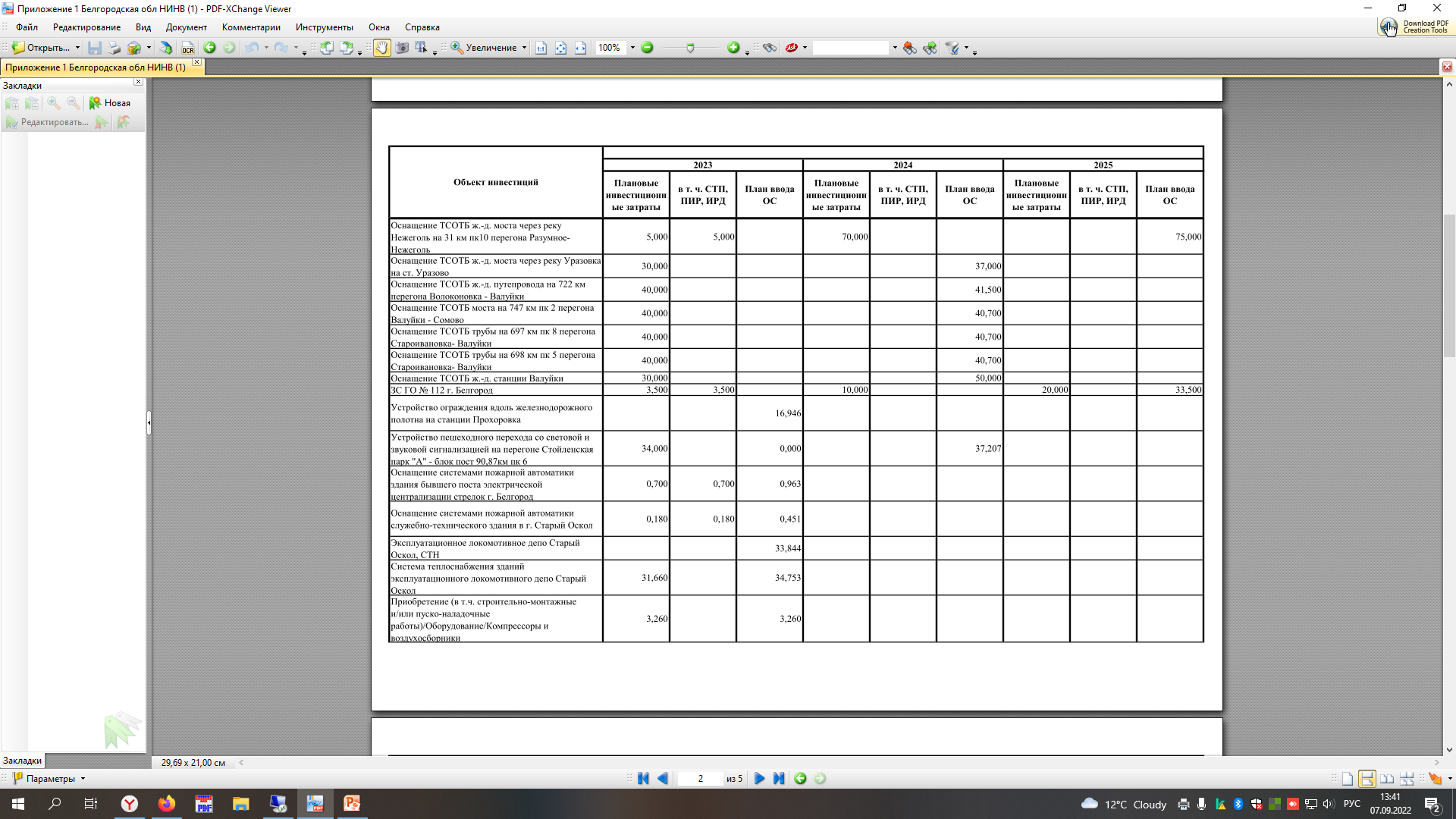 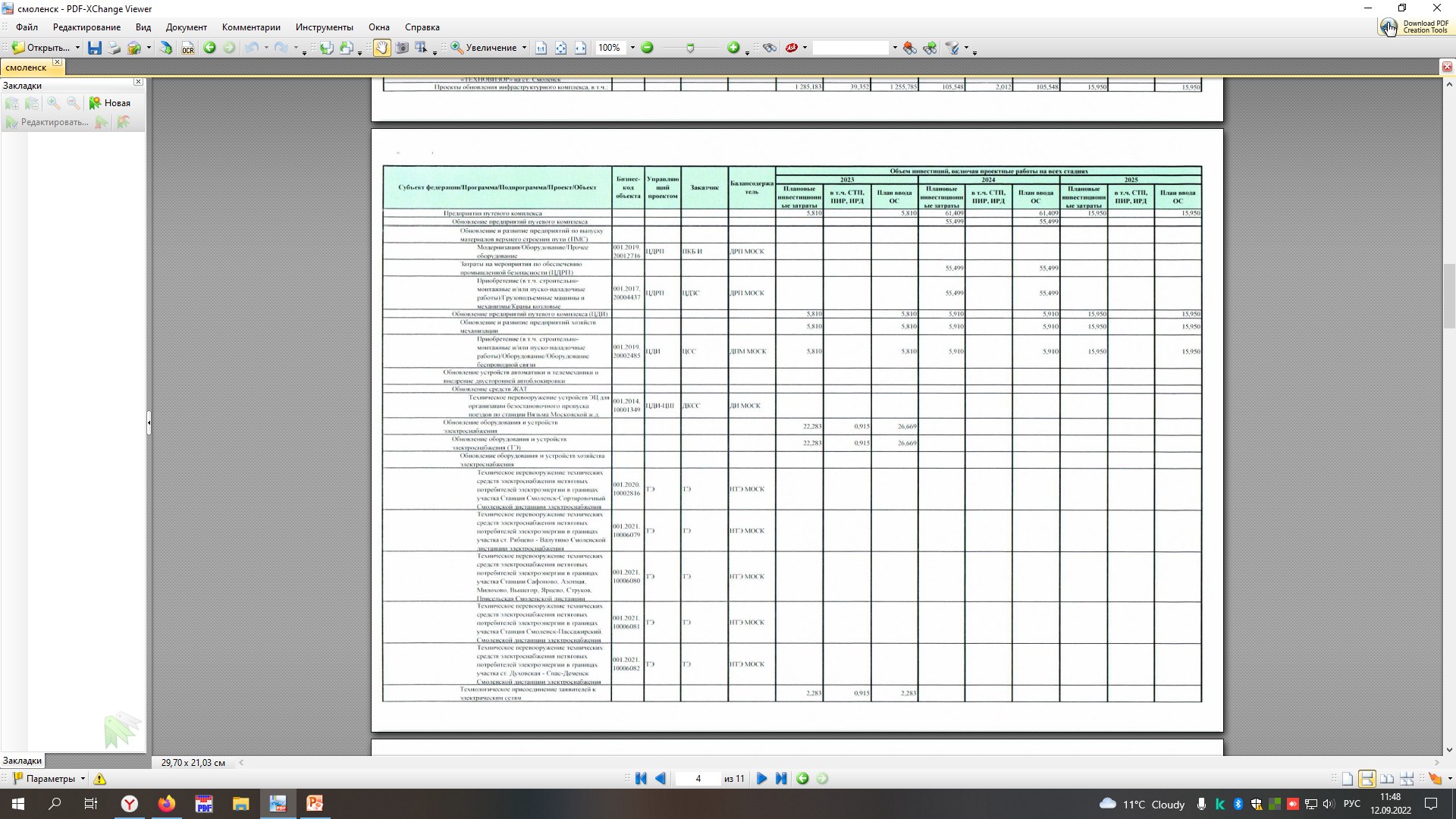 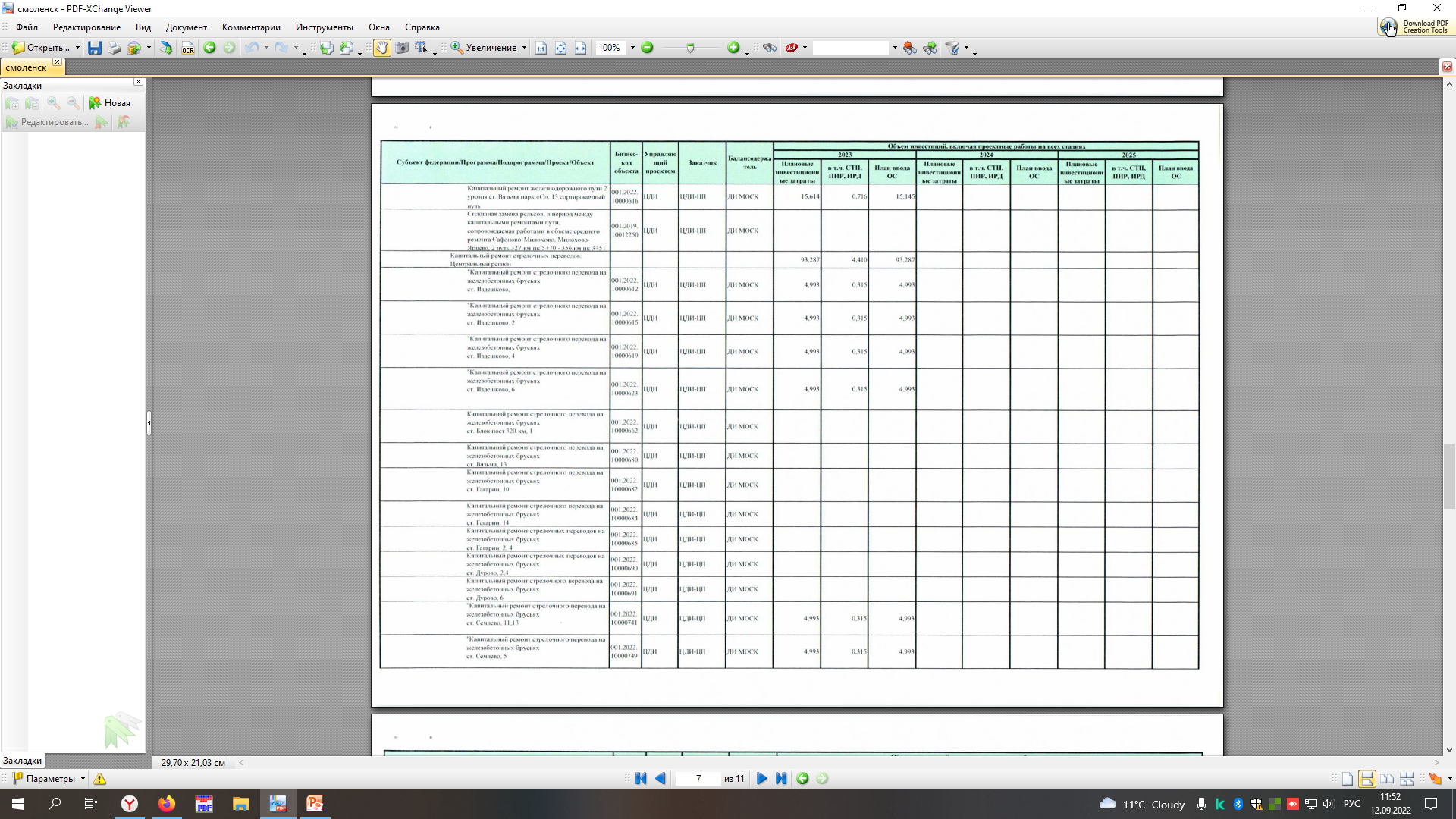 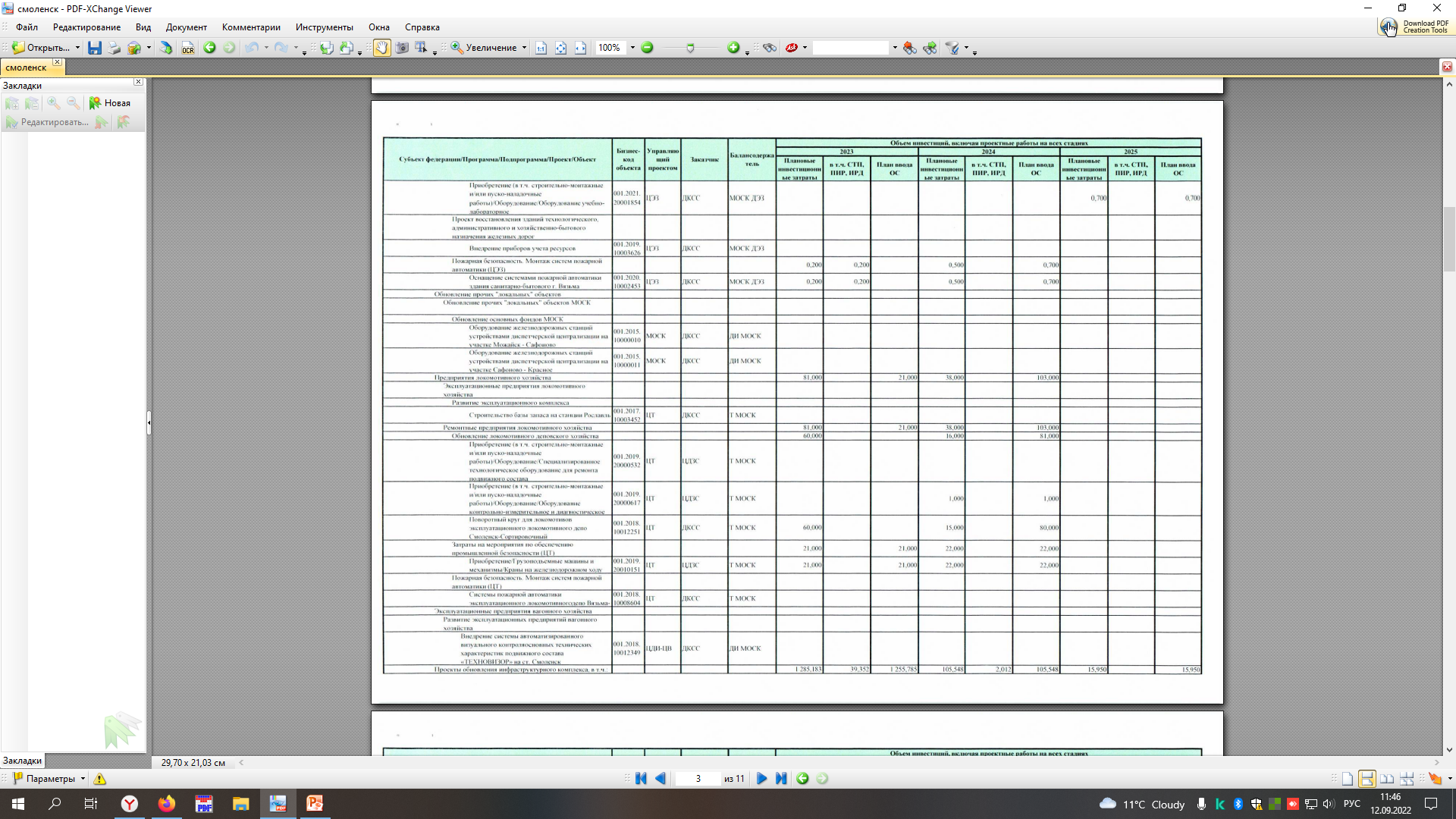 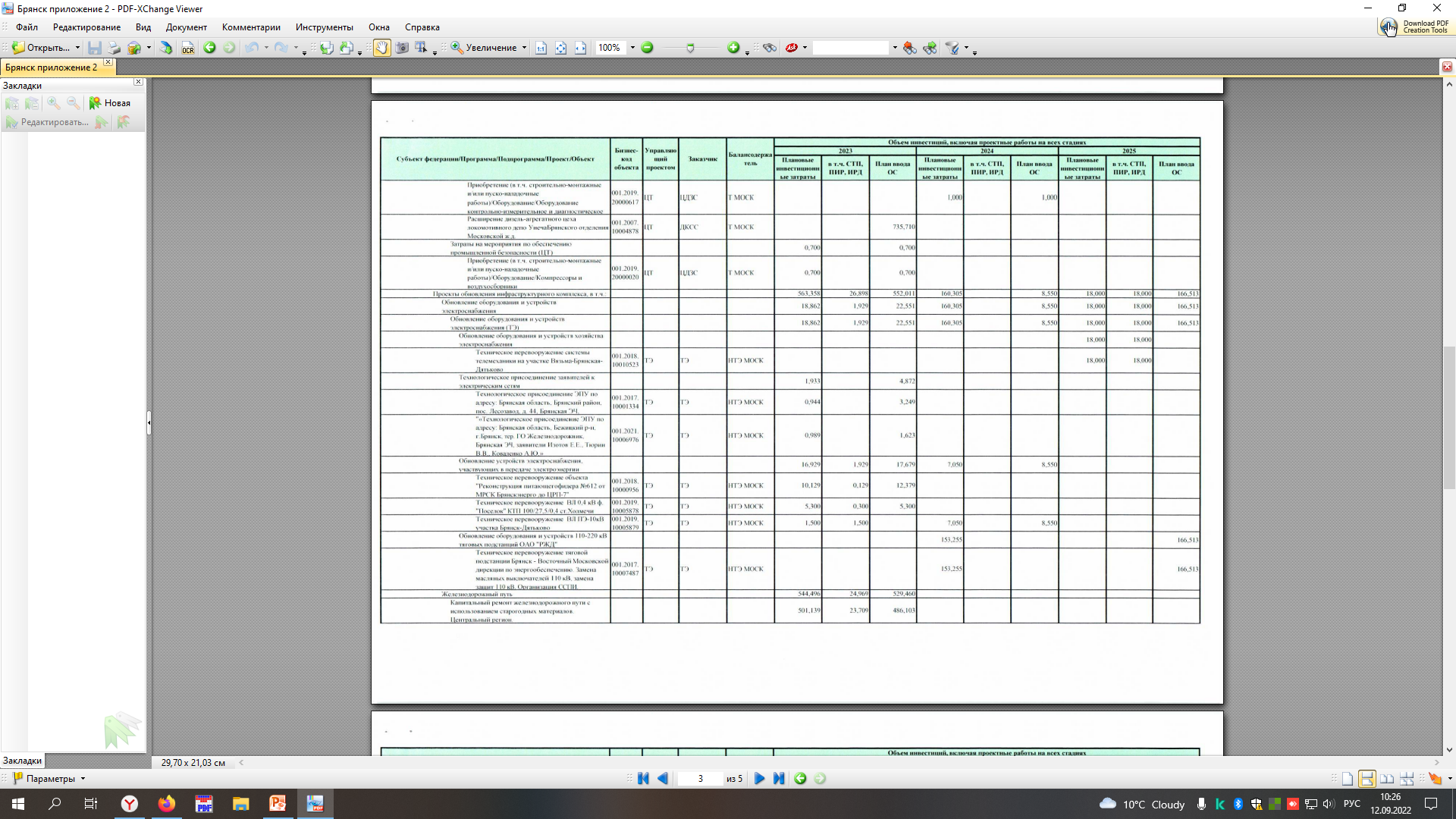 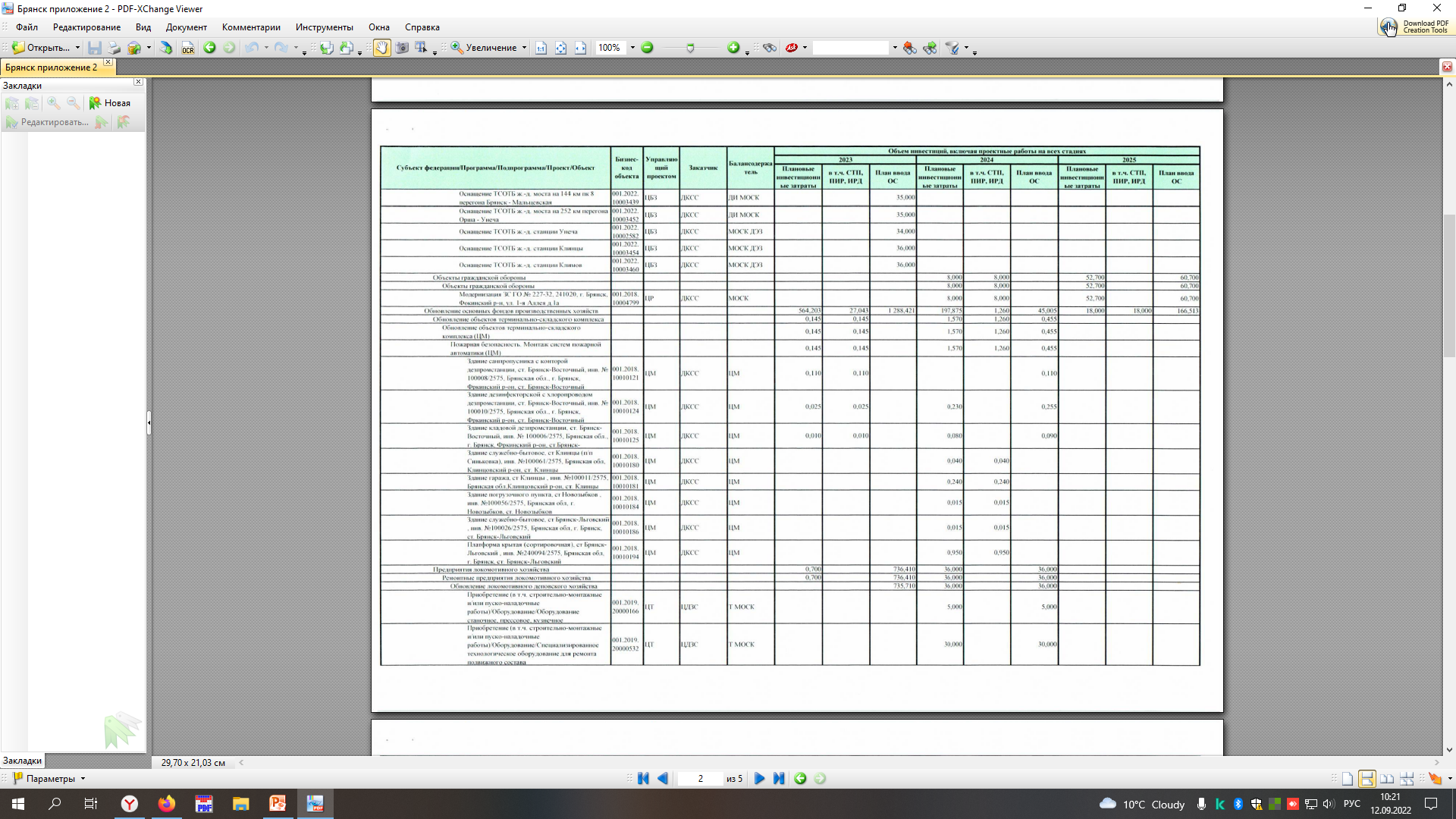 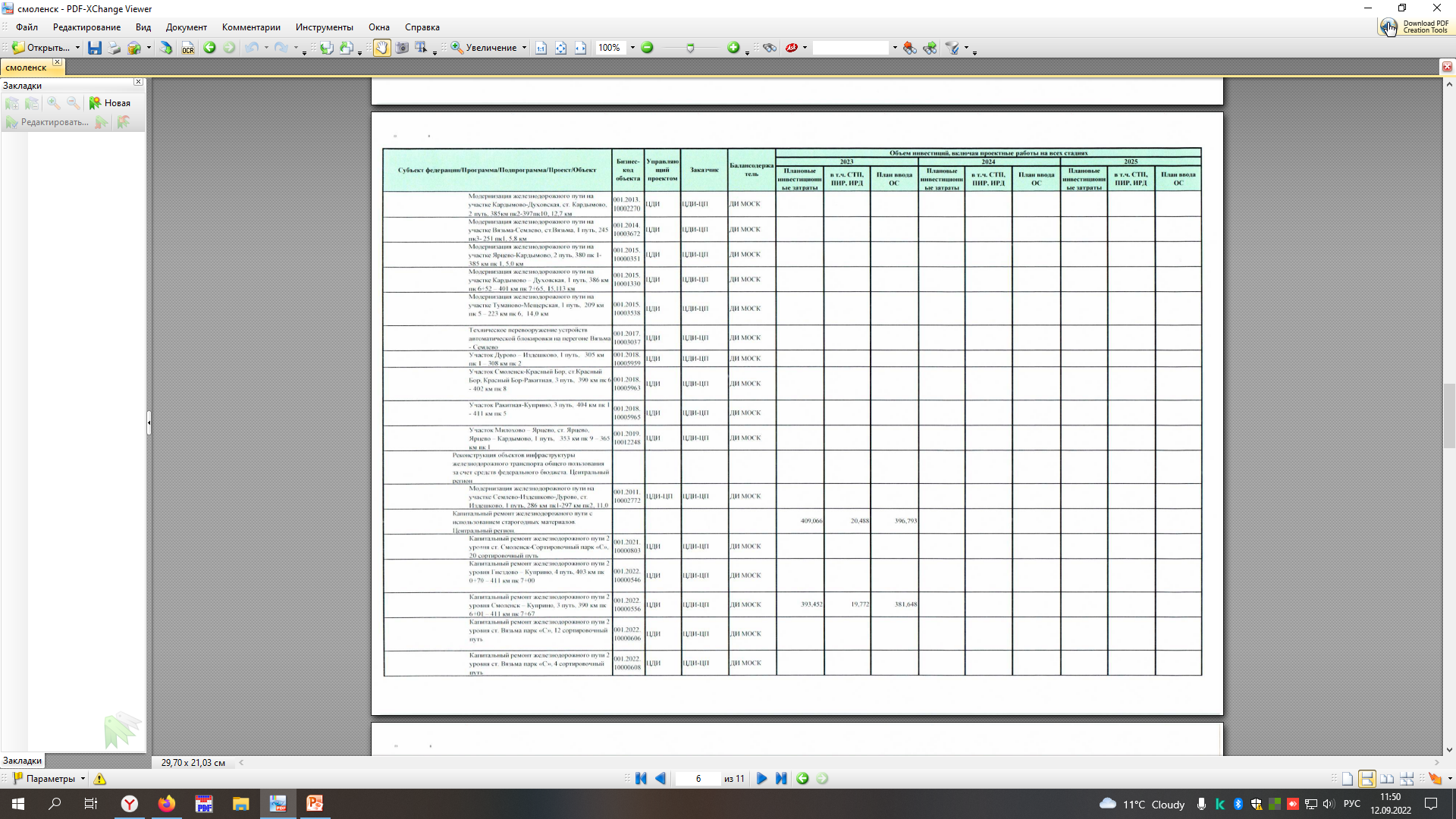 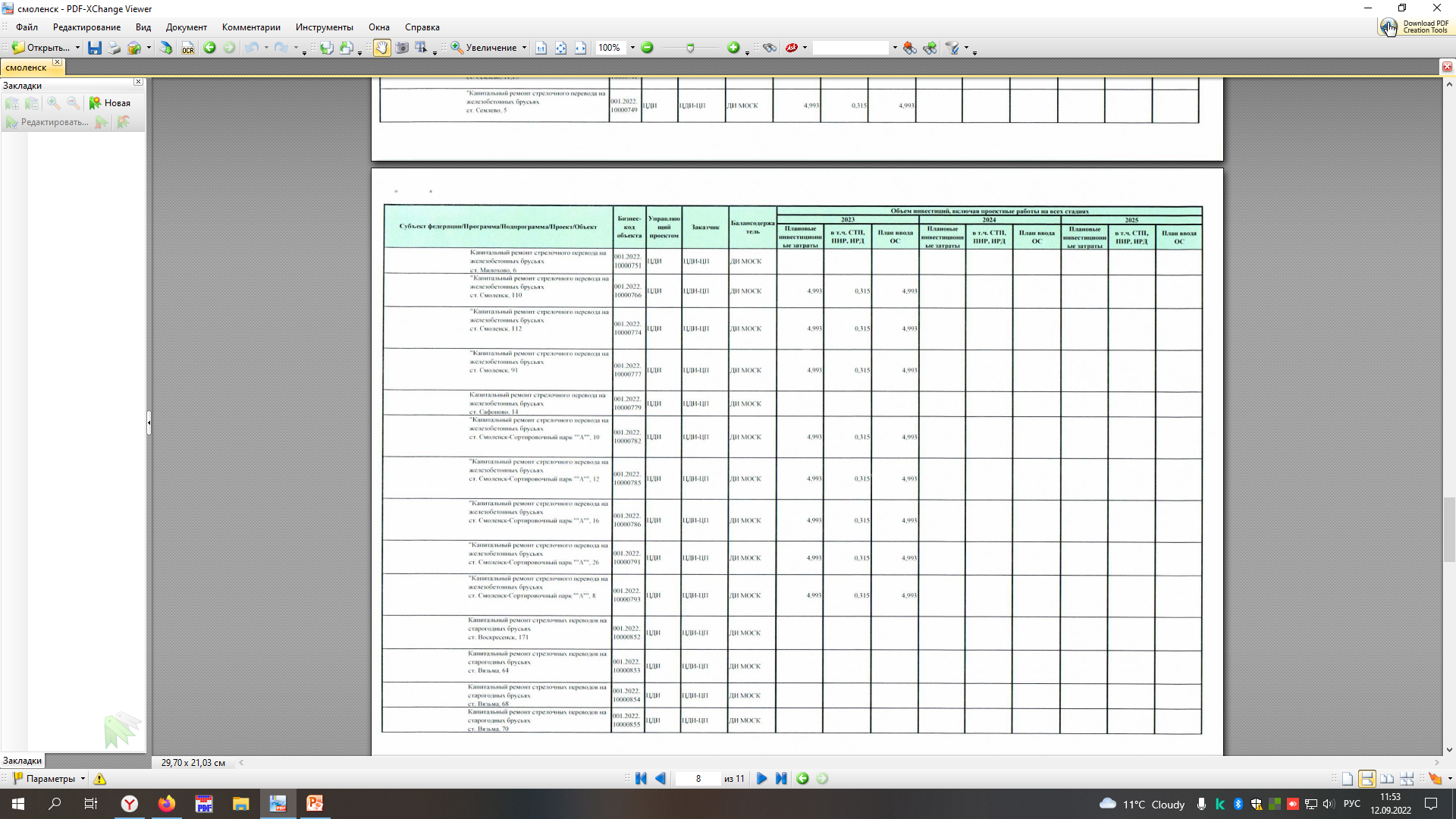 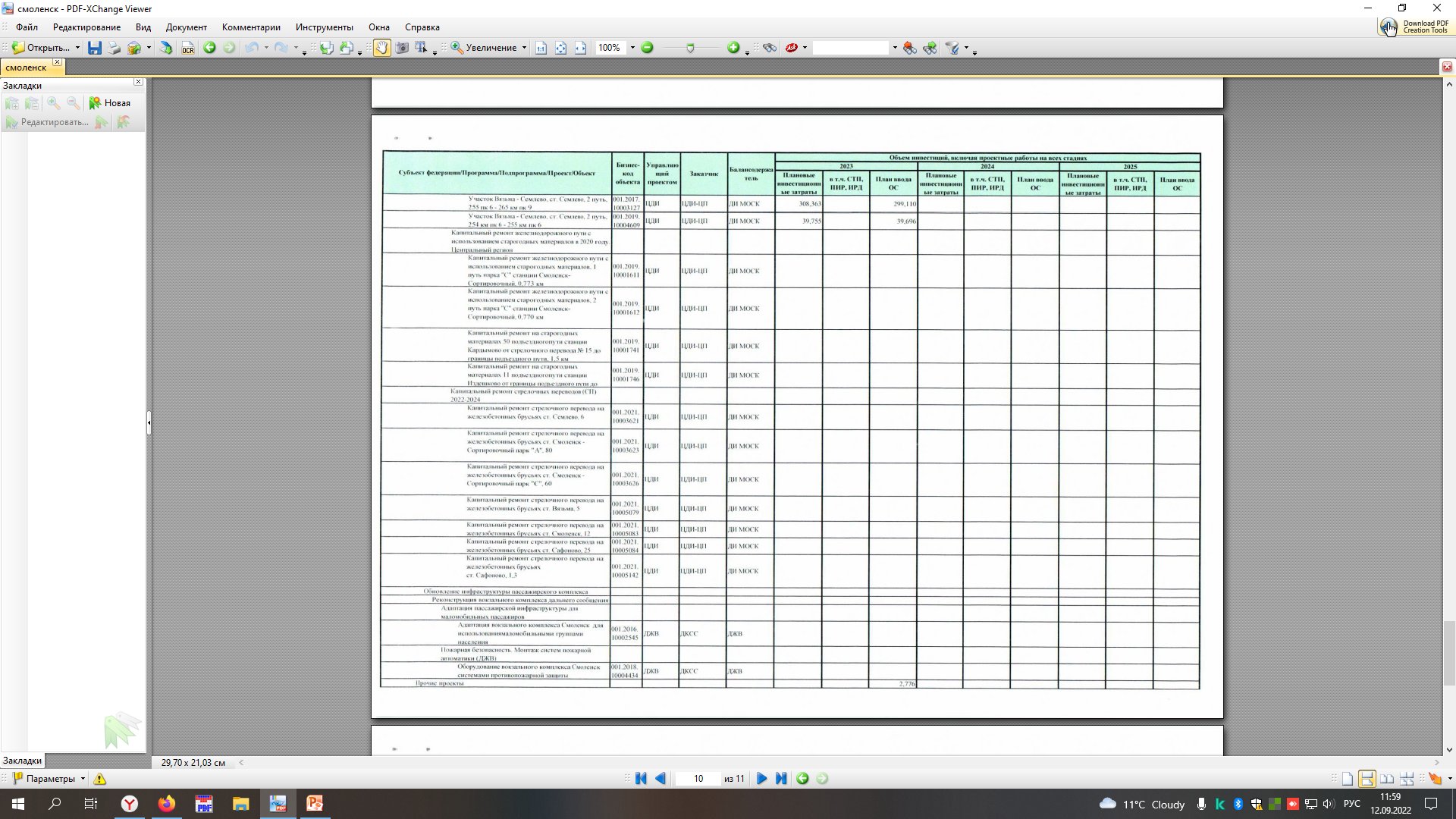 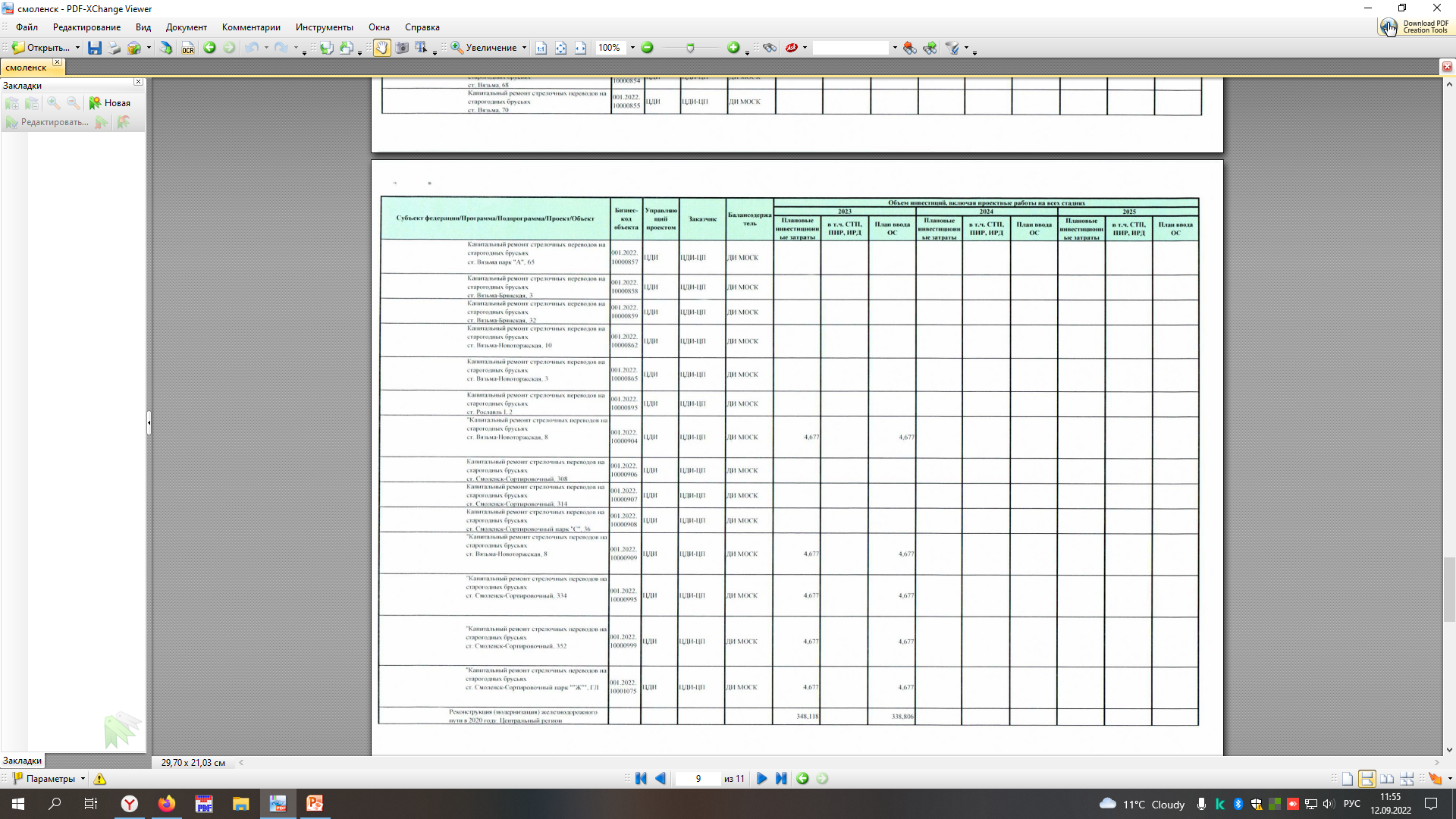 Приложение 2. Проект среднесрочной инвестиционной программы
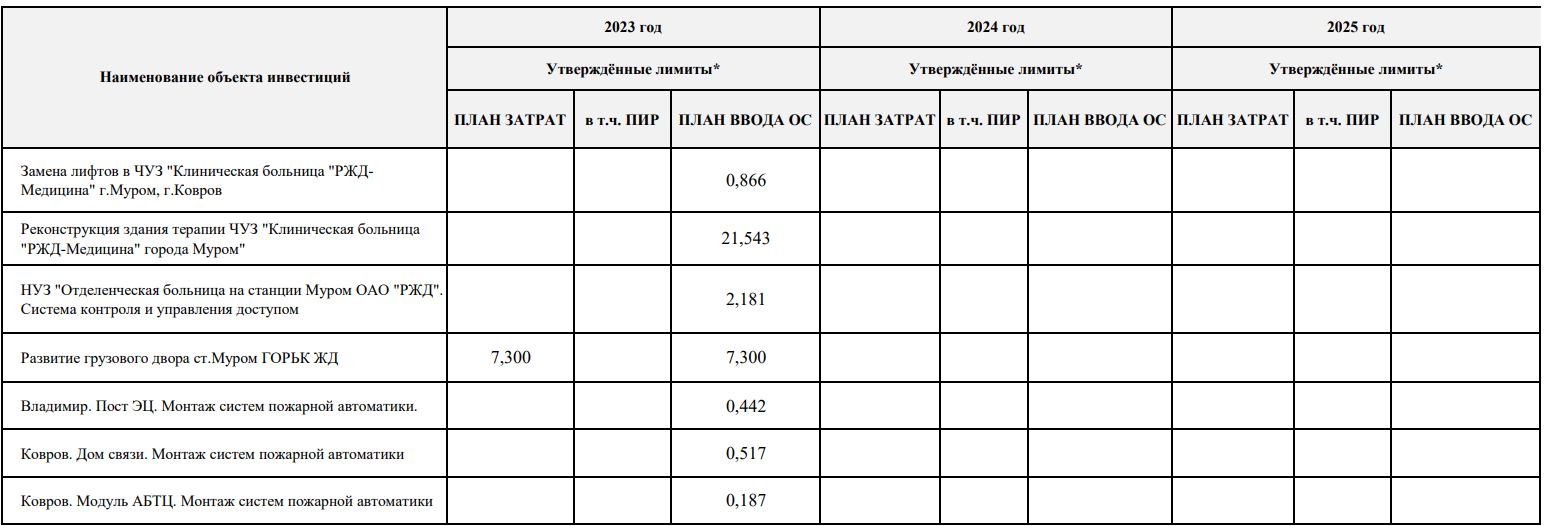 *Информация по данным автоматизированной системы планирования и учёта инвестиций (АСУ ИНВЕСТ) по состоянию на 30.06.2022 г. Данные подлежат актуализации, т.к. объёмы инвестиций могут быть откорректированы при изменении параметров инвестиционного бюджета ОАО «РЖД», а также в ходе текущих корректировок инвестиционного бюджета Компании на основании решений Совета директоров и Инвестиционного комитета ОАО «РЖД».  ## Примечание: Владимирская область (1) (15)
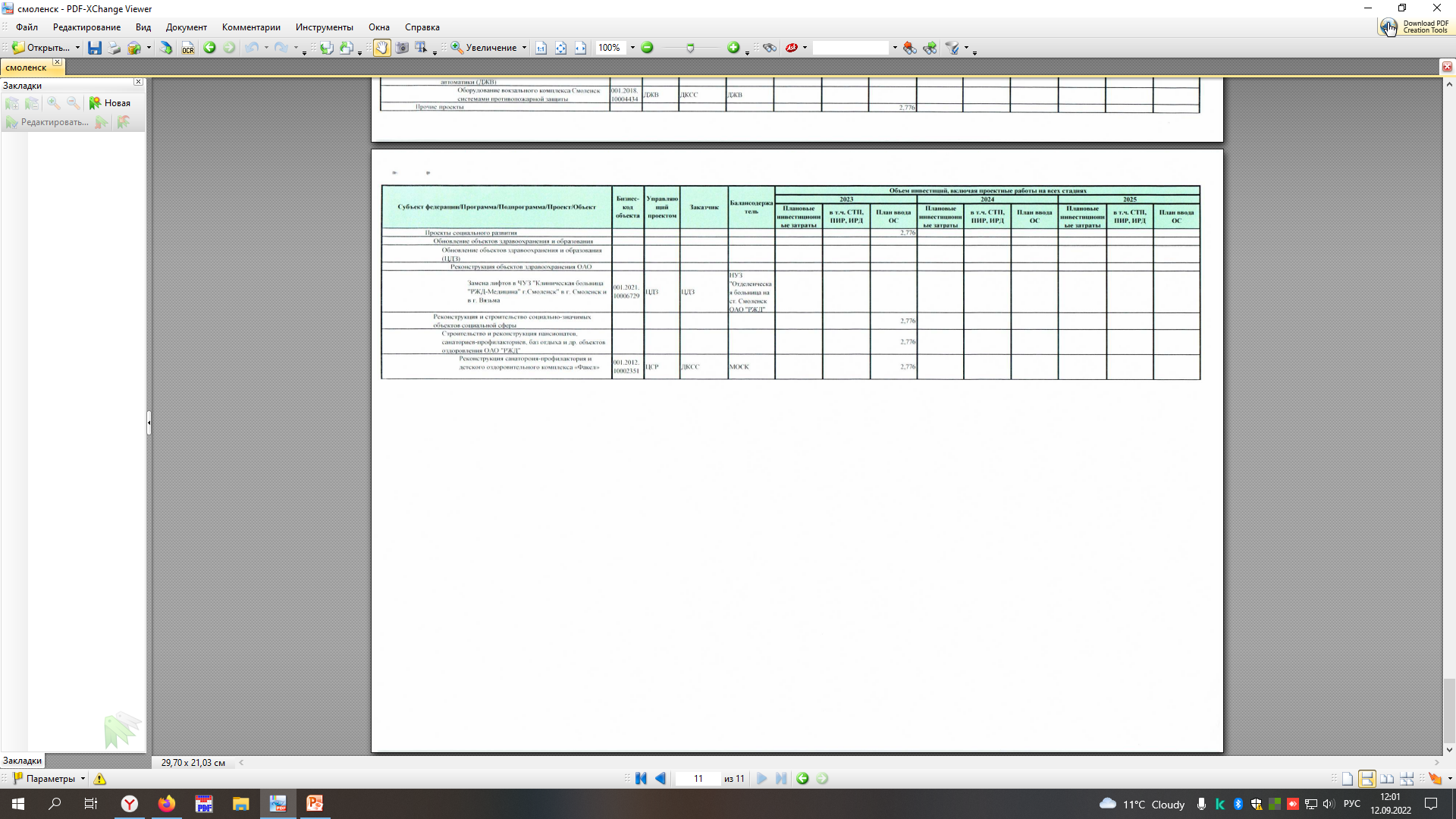 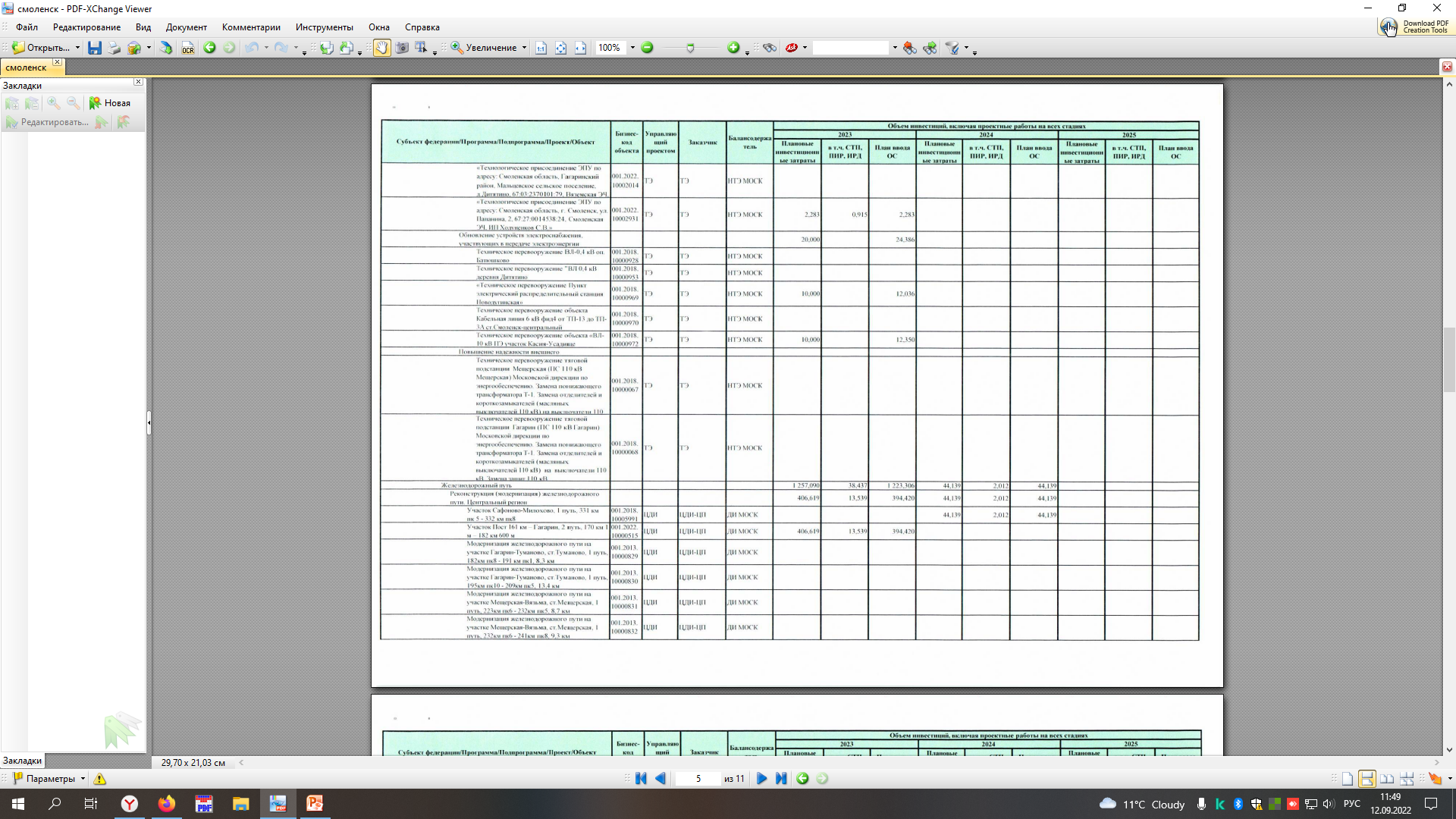 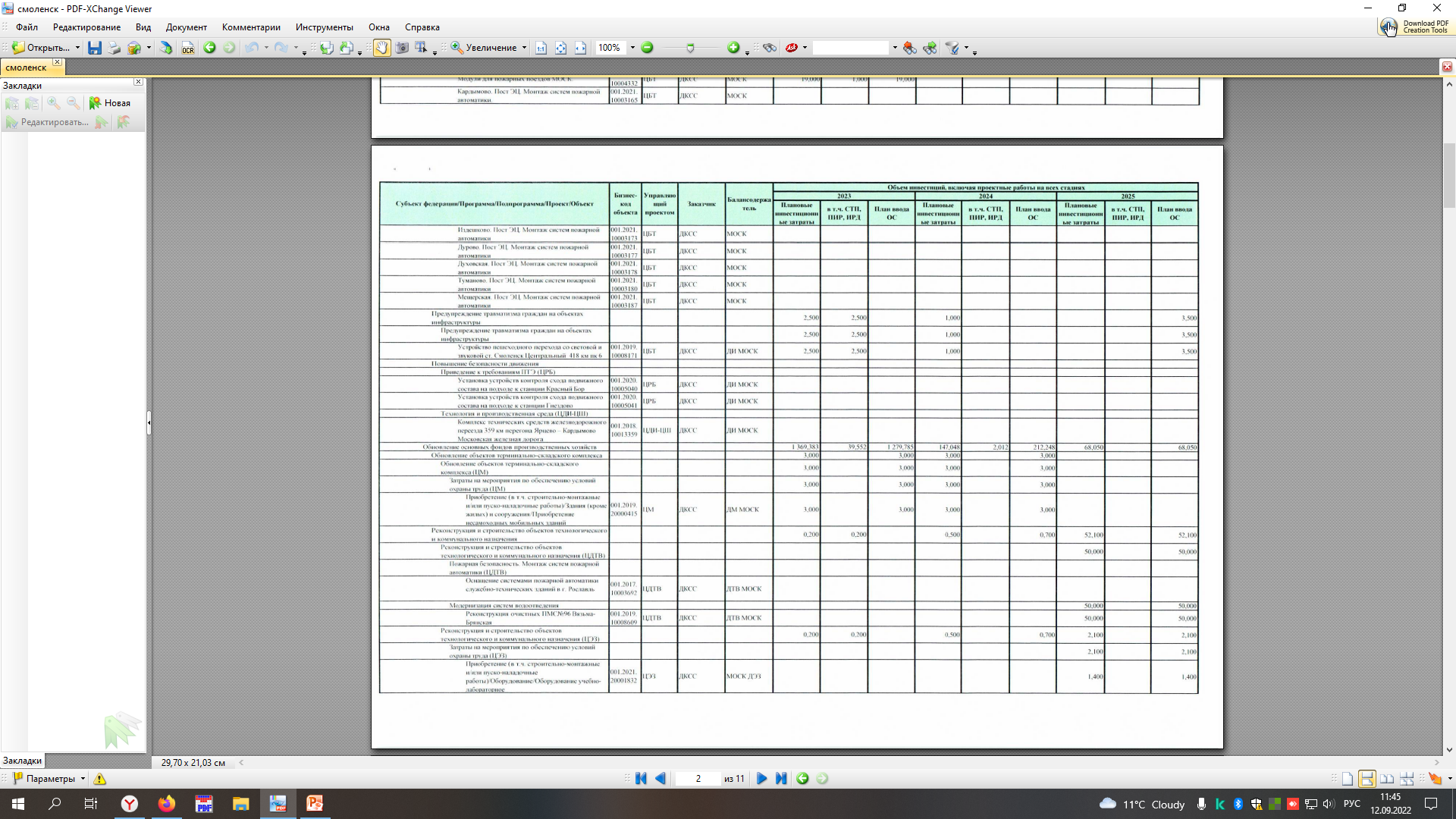 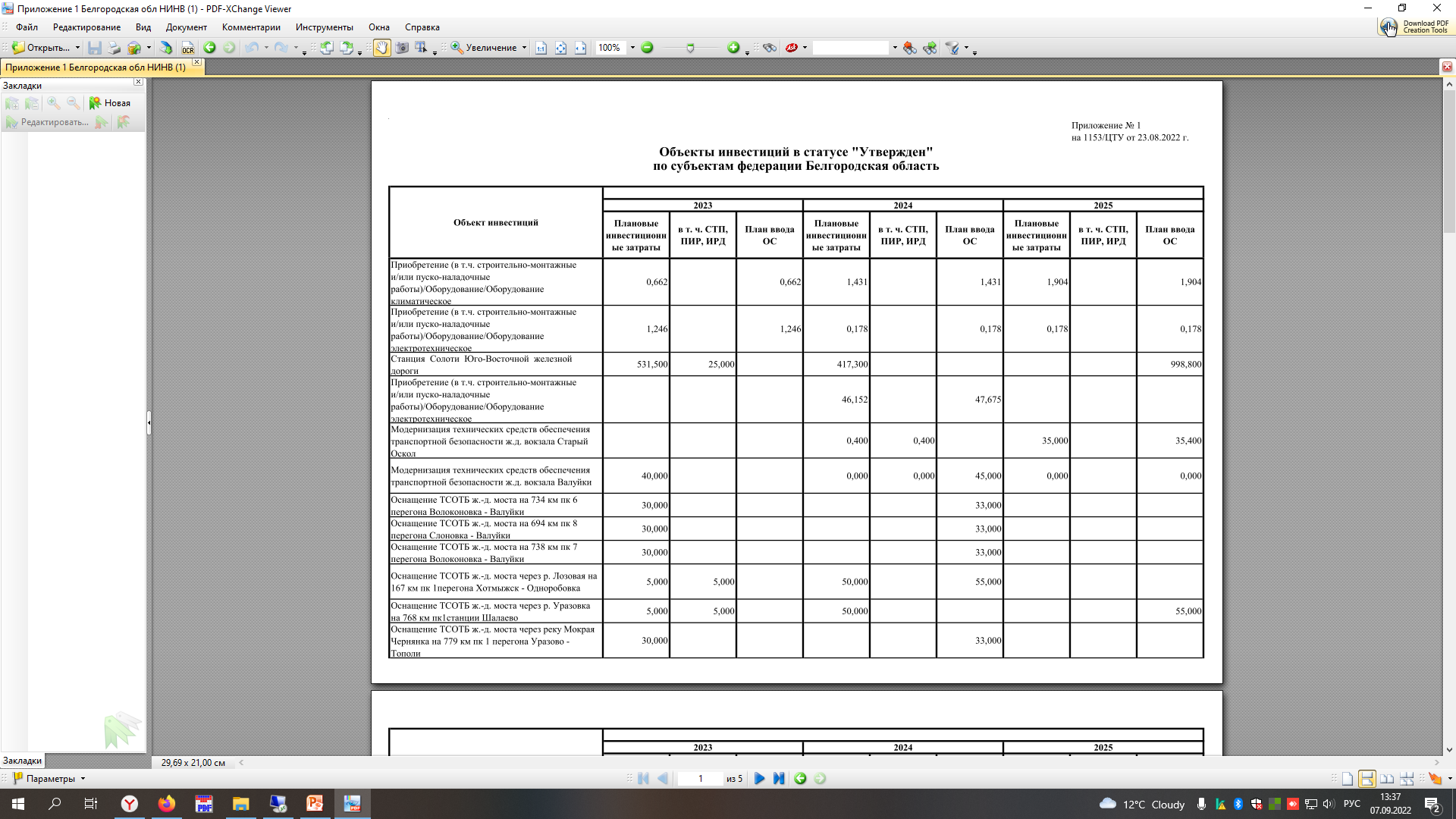 Проект среднесрочной инвестиционной программы на территории Владимирской области на 2023 - 2025 годы, млн. рублей, без НДС
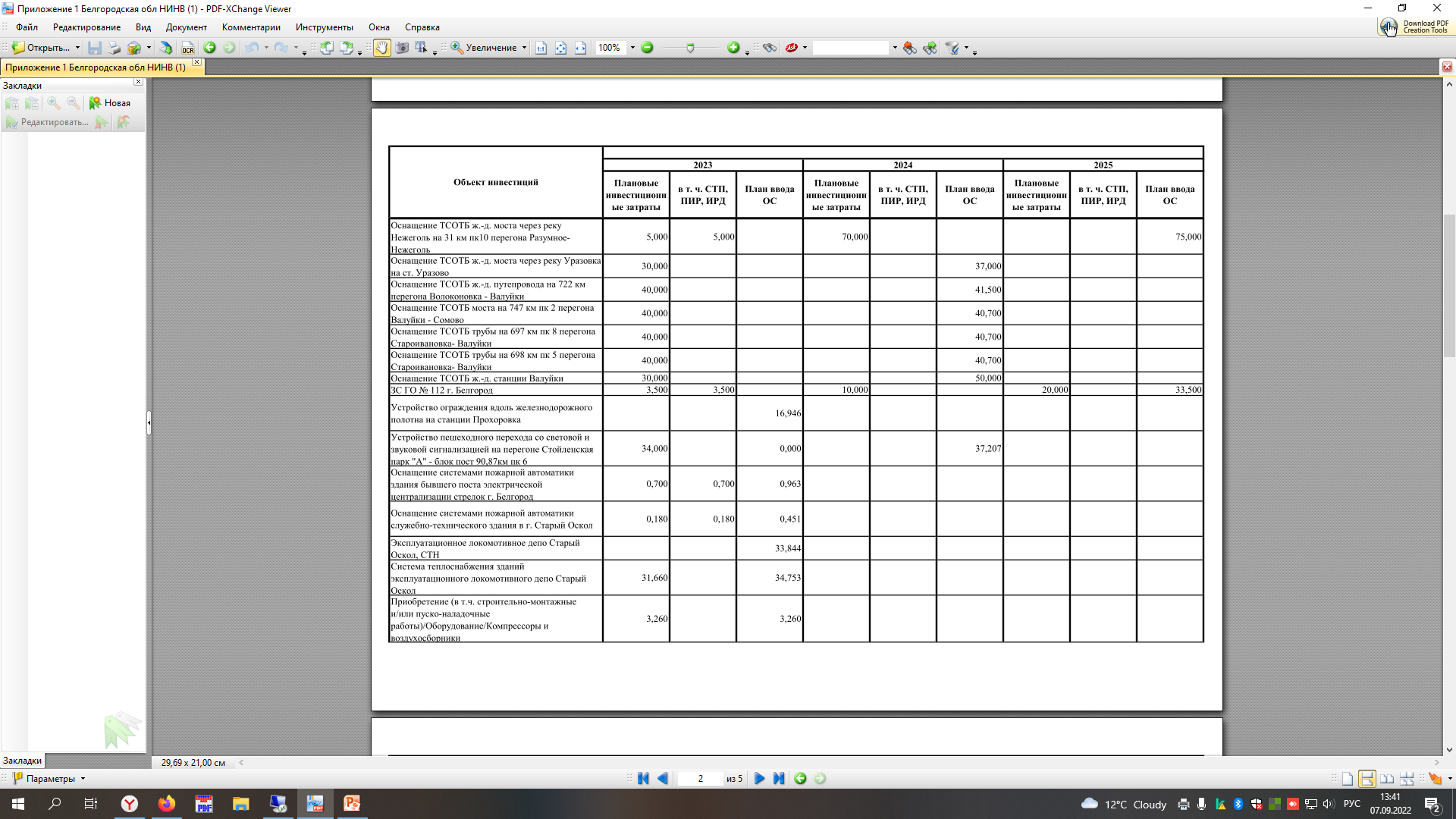 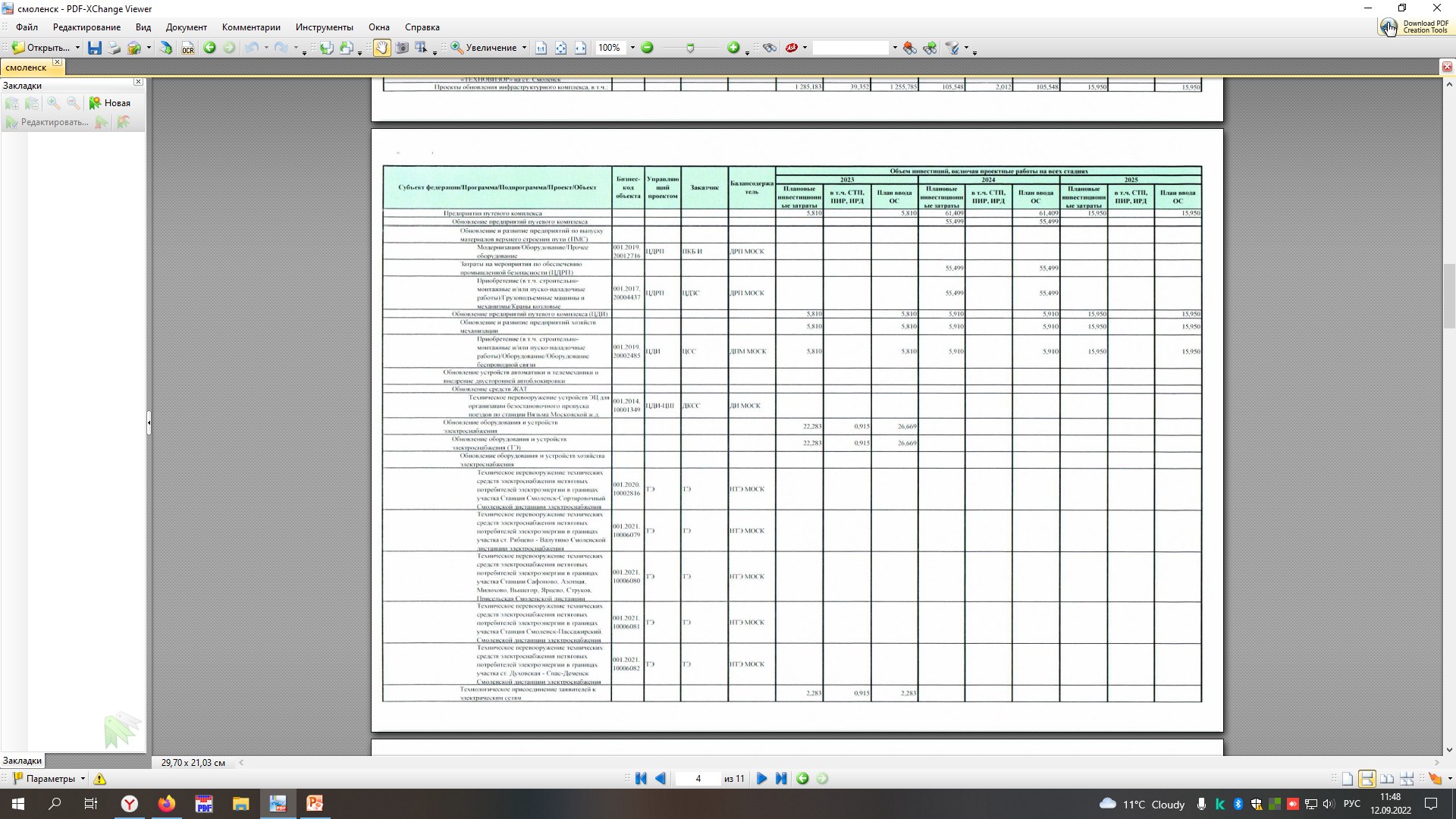 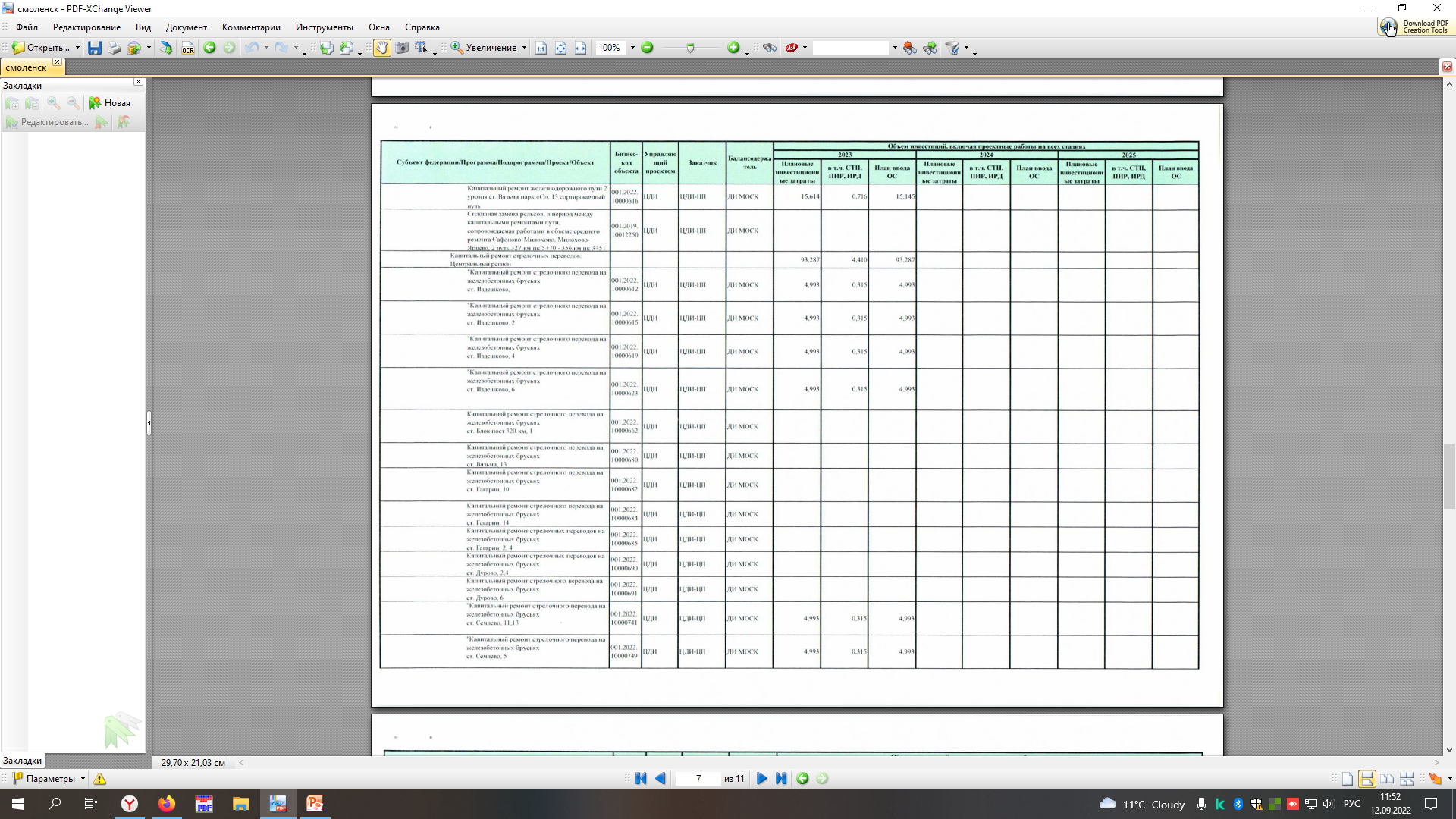 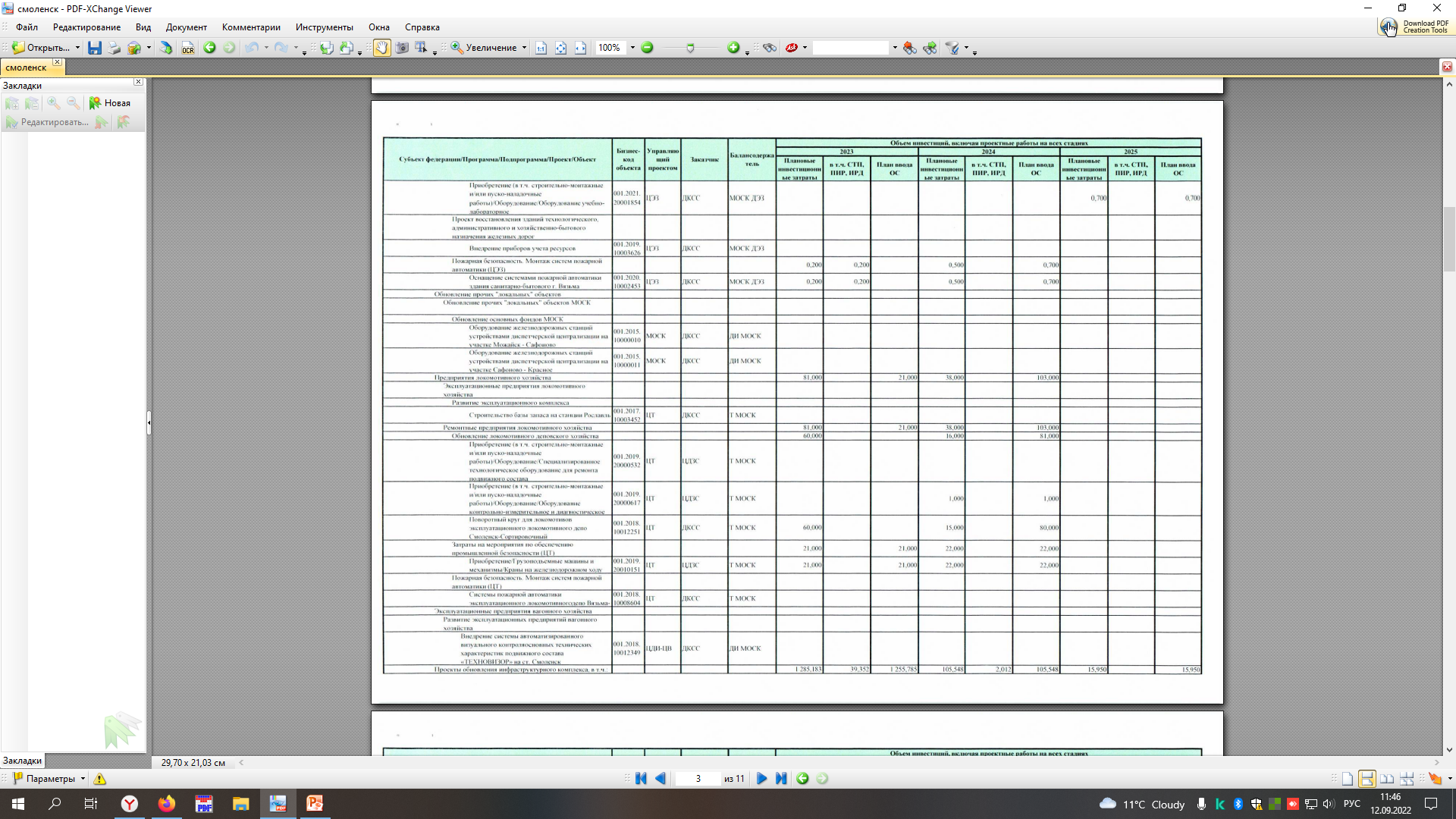 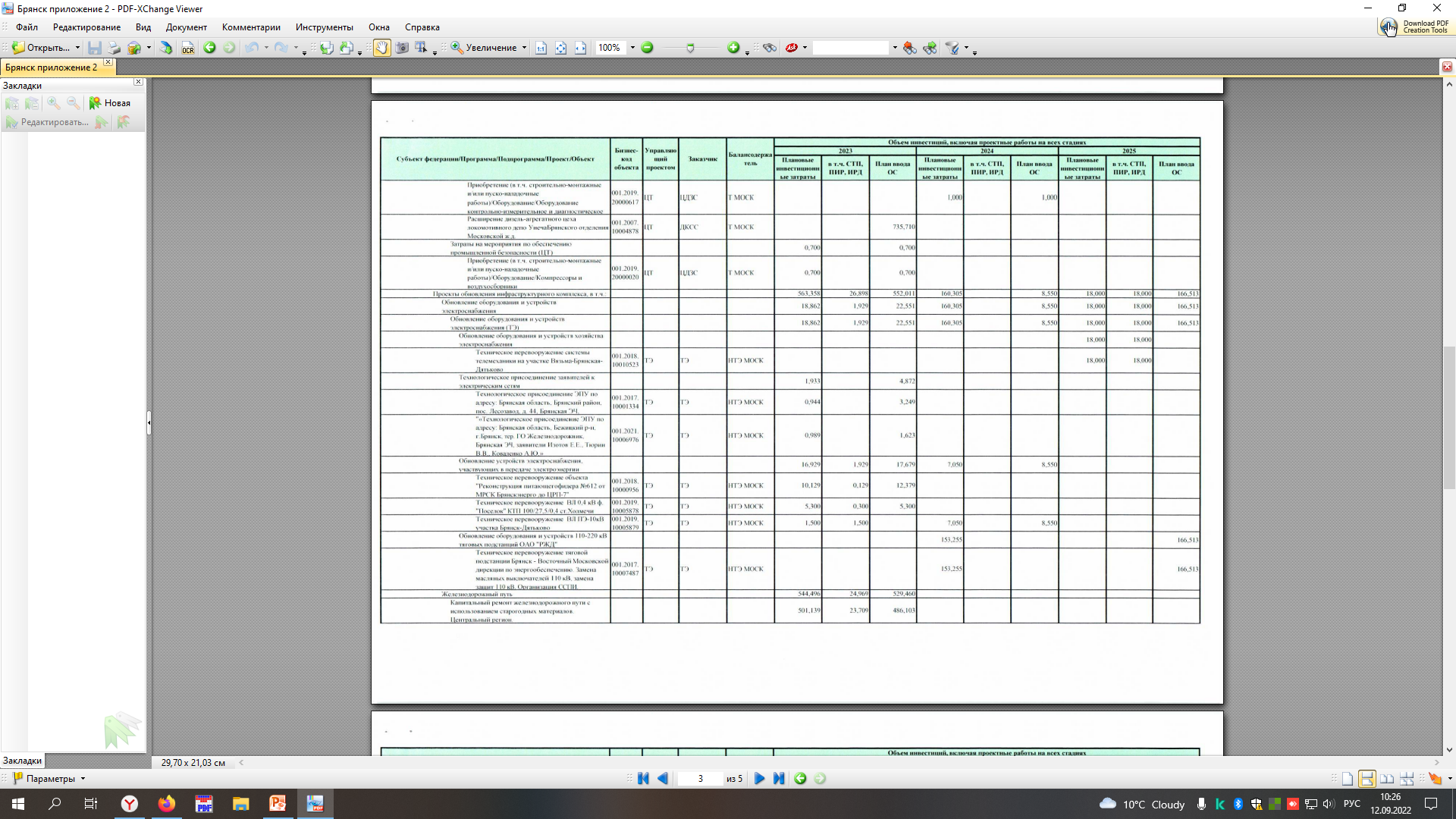 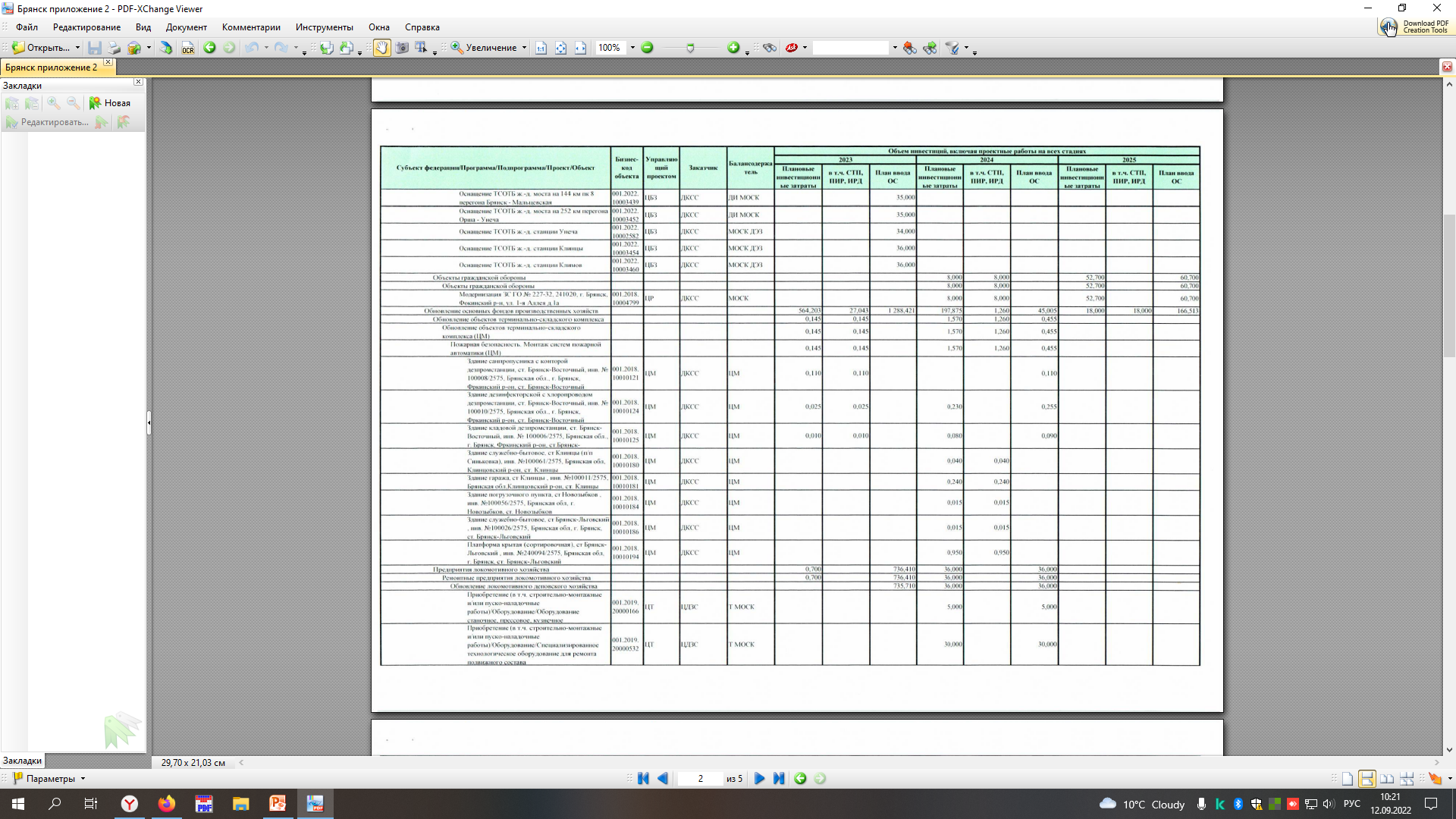 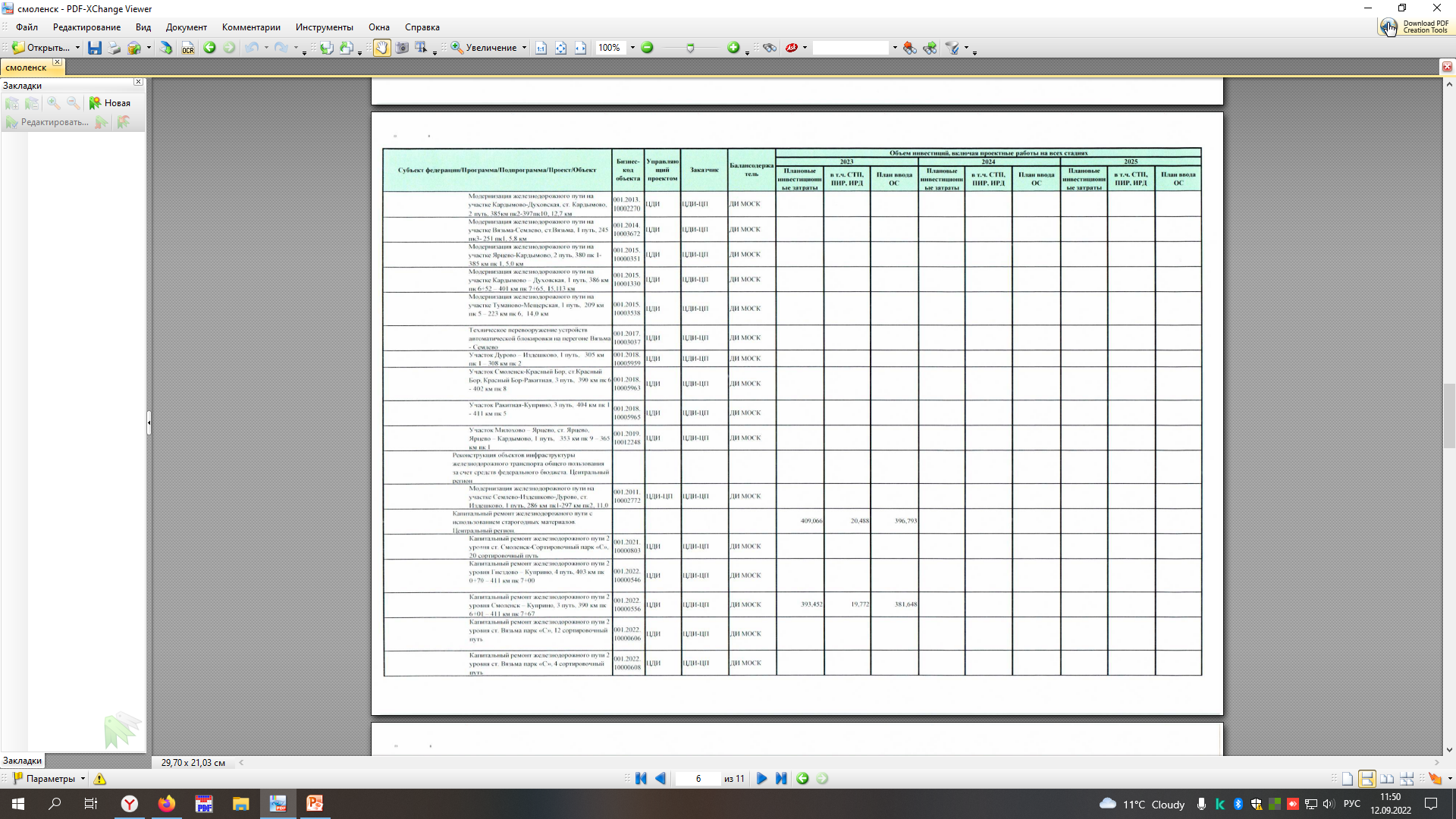 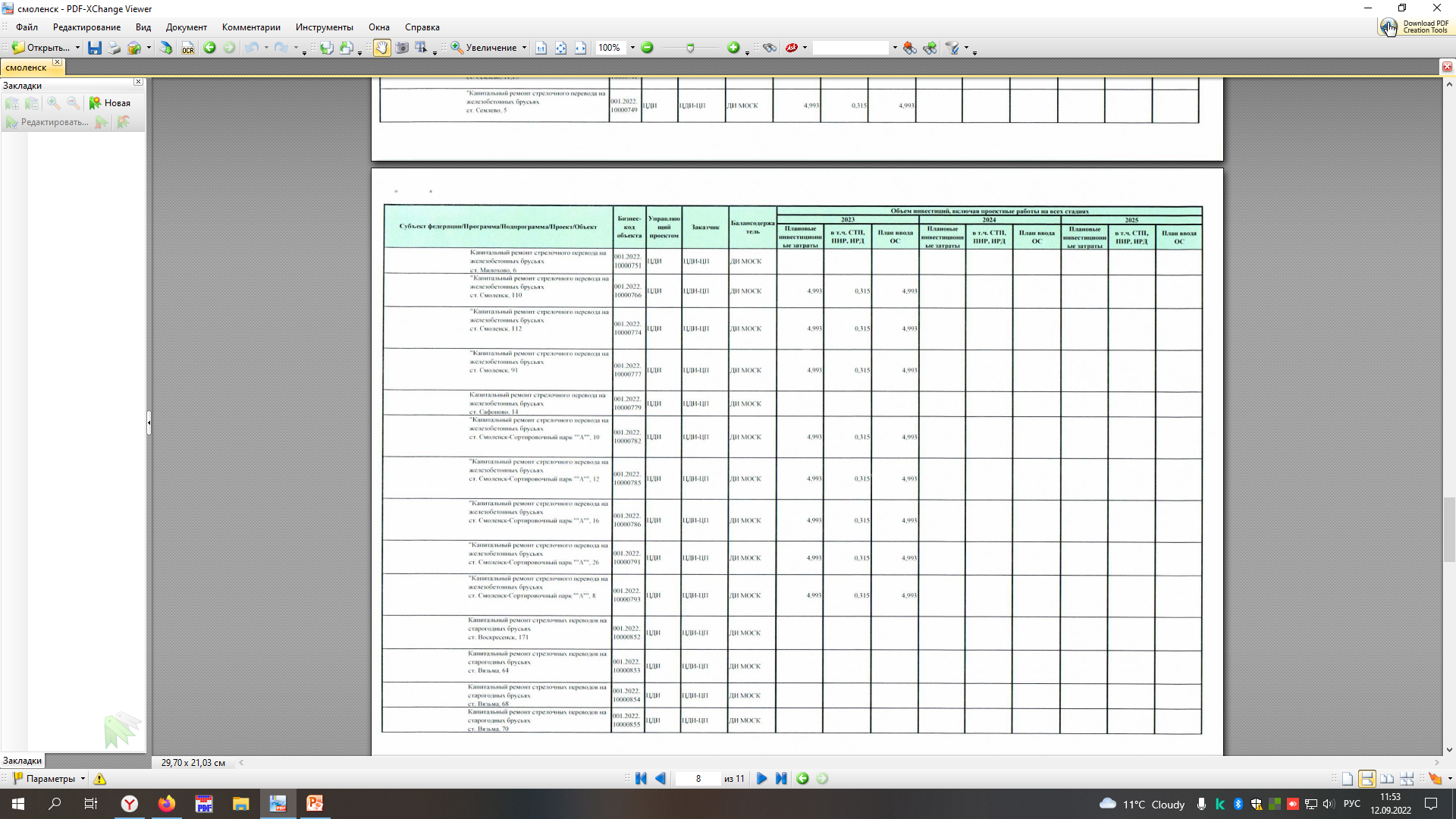 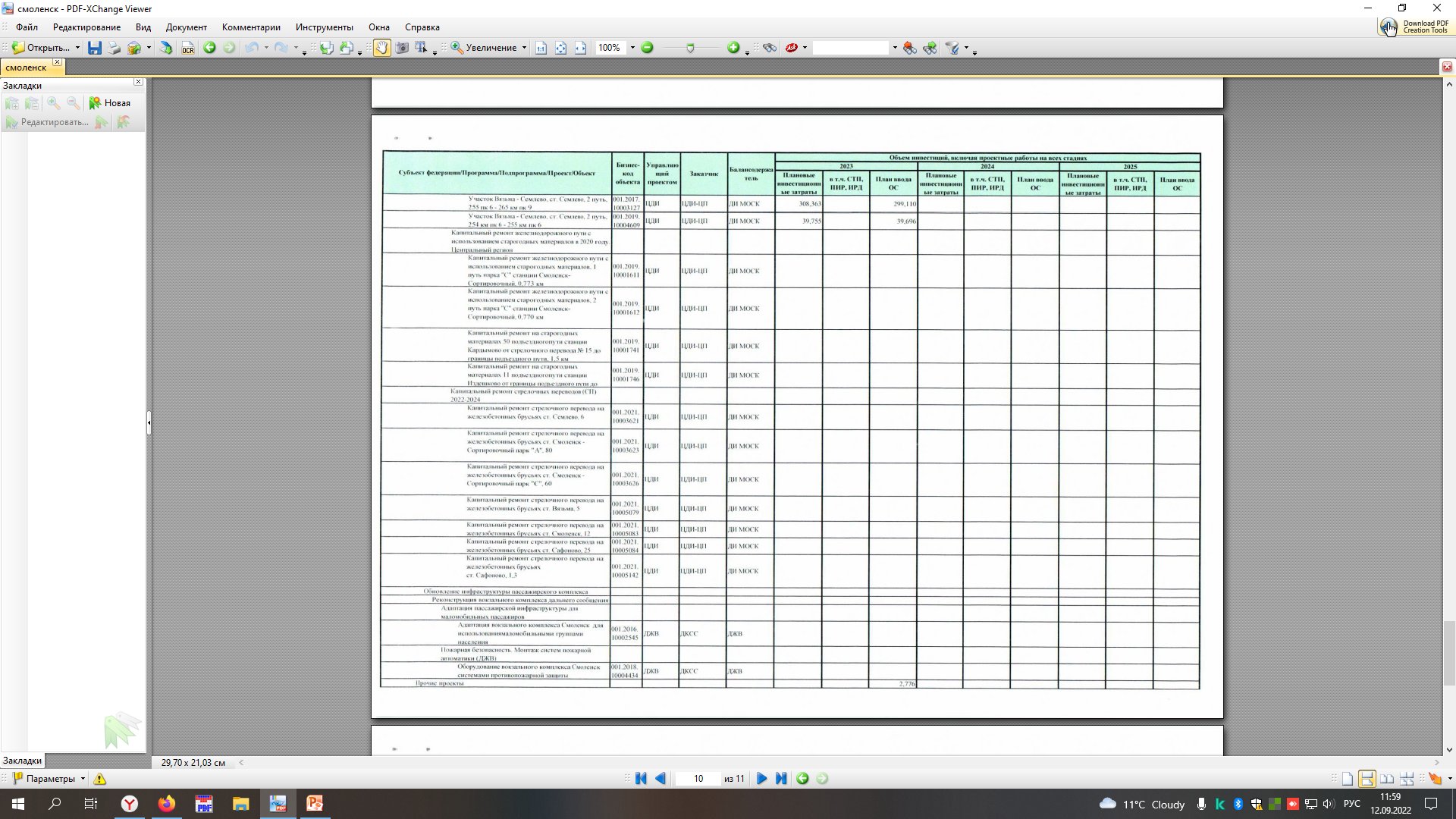 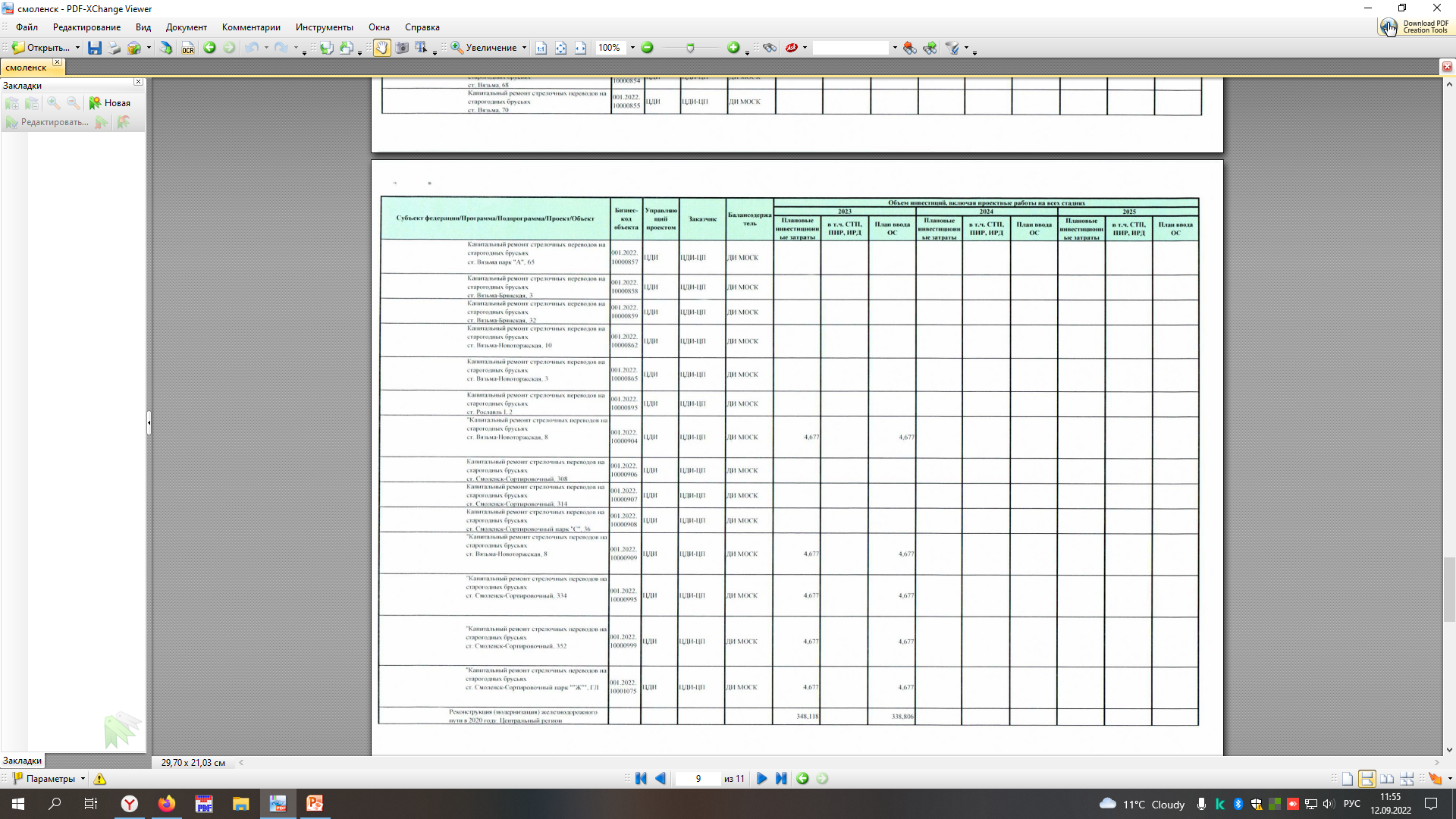 Приложение 2. Проект среднесрочной инвестиционной программы
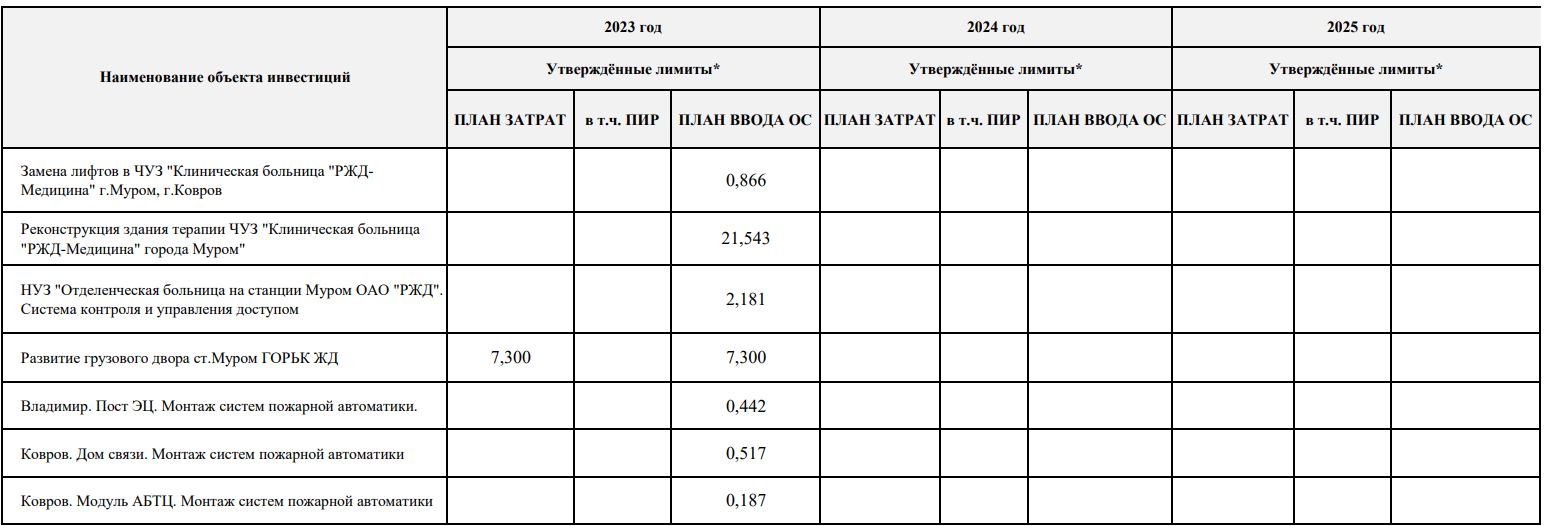 *Информация по данным автоматизированной системы планирования и учёта инвестиций (АСУ ИНВЕСТ) по состоянию на 30.06.2022 г. Данные подлежат актуализации, т.к. объёмы инвестиций могут быть откорректированы при изменении параметров инвестиционного бюджета ОАО «РЖД», а также в ходе текущих корректировок инвестиционного бюджета Компании на основании решений Совета директоров и Инвестиционного комитета ОАО «РЖД».  ## Примечание: Владимирская область (1) (15)